Indices
Indices
May 2017
1H Q12
SAM
1H Q10
Nov 2018
1H Q1
June 2017
2H Q18
Edexcel
Spec 1
1H Q10
Nov 2018
1H Q14
Nov 2017
1H Q10
AQA
Spec 2
1H Q1
Nov 2018
3H Q9
Nov 2017
2H Q6
OCR
Spec 2
1H Q15
May 2019
1H Q8
May 2018
1H Q9
Spec 2
2H Q3
June 2019
3H Q12
June 2018
2H Q1
Rewriting as another power
Negative & fractional
Indices
Indices
May 2017
1H Q1
Nov 2017
1H Q30
Nov 2018
1H Q1
May 2017
1H Q24
Nov 2017
3H Q21
Edexcel
Nov 2018
1H Q9
SAM
1H Q2
June 2017
3H Q12
Nov 2017
3H Q28
AQA
Nov 2018
1H Q16
1 Marker
SAM
3H Q14
Nov 2017
1H Q1
May 2018
1H Q1
Nov 2018
1H Q17
OCR
Nov 2017
1H Q3
May 2018
1H Q24
Nov 2018
3H Q17
Nov 2017
1H Q6
June 2018
2H Q18
Rewriting as another power
Negative & fractional
Indices
Indices
June 2017
2H Q15
May 2018
1H Q2
SAM
3H Q7
Edexcel
June 2017
3H Q16
June 2018
2H Q12
Practice
2H Q11
June 2017
3H Q17
June 2018
2H Q20
AQA
Practice
3H Q8
Nov 2017
1H Q2
June 2018
3H Q4
OCR
Nov 2017
2H Q16
Nov 2018
2H Q1
Rewriting as another power
Negative & fractional
SAM 1H Q10
Indices
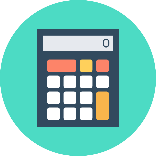 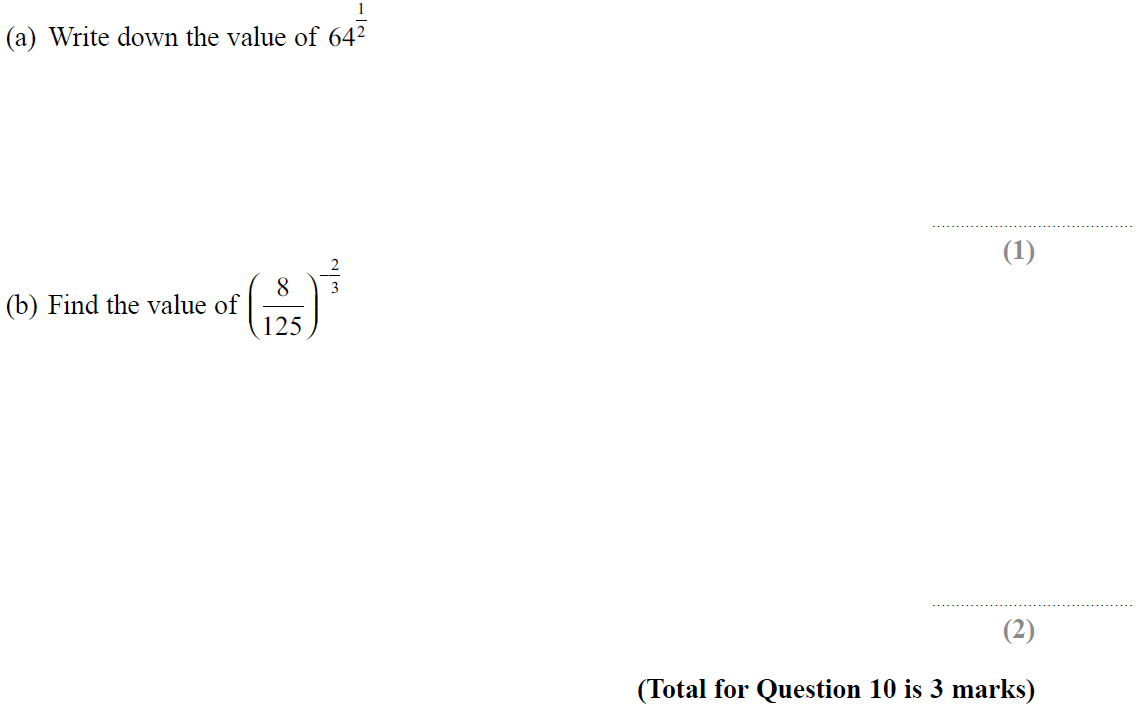 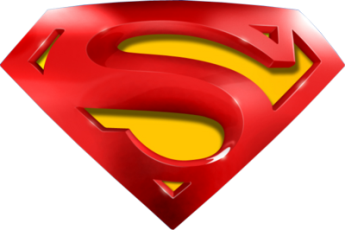 SAM 1H Q10
Indices
A
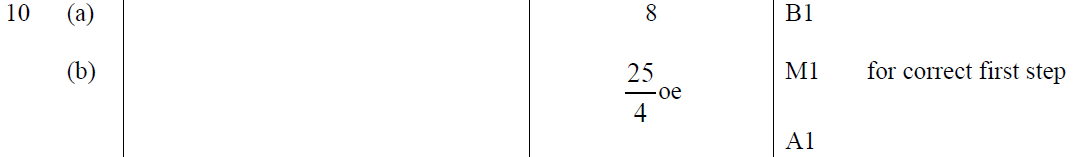 B
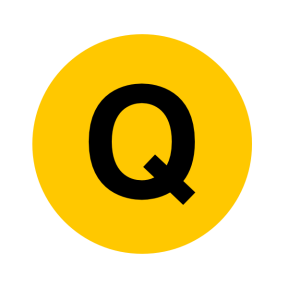 Specimen Set 1 1H Q10
Indices
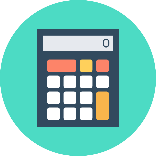 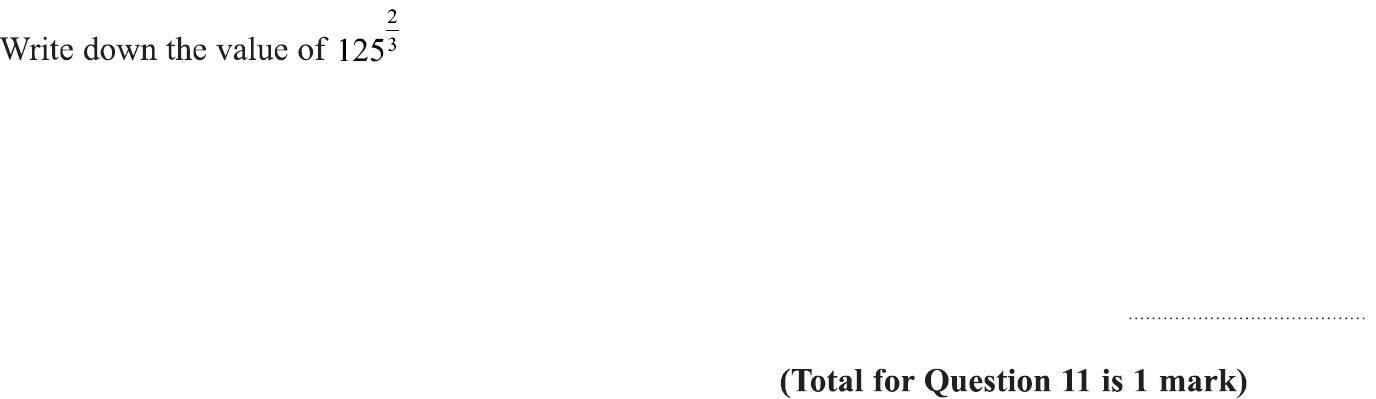 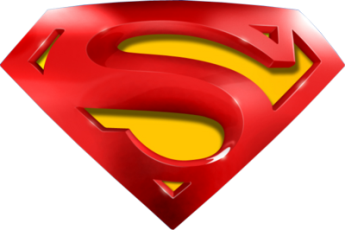 Specimen Set 1 1H Q10
Indices
A
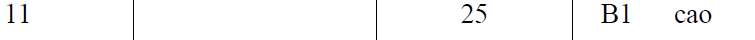 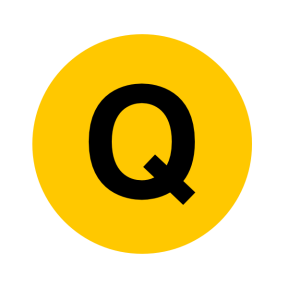 Specimen Set 2 1H Q1
Indices
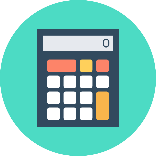 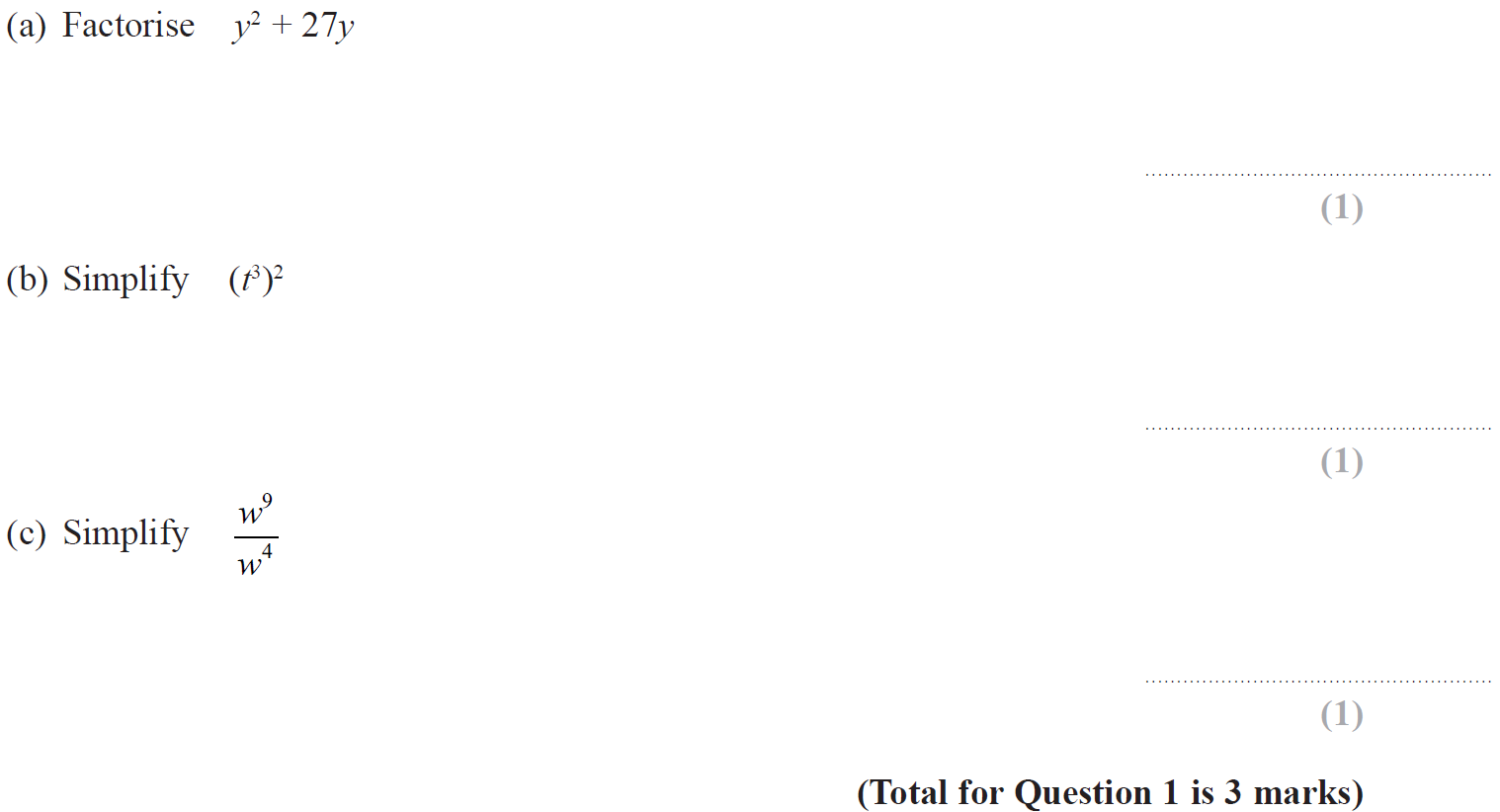 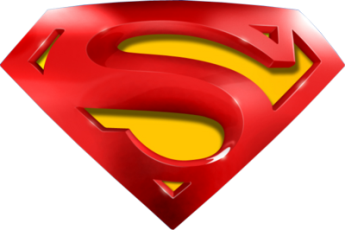 Specimen Set 2 1H Q1
Indices
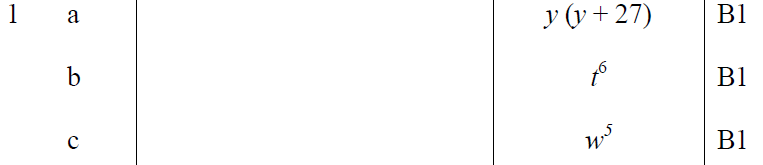 A
B
C
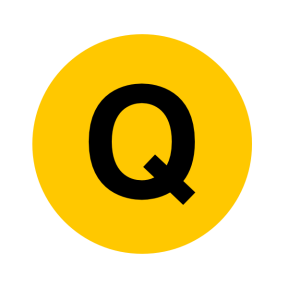 Specimen Set 2 1H Q15
Indices
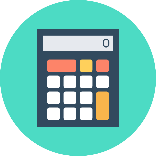 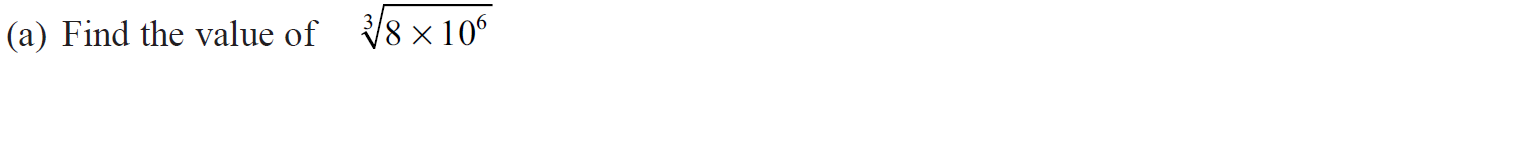 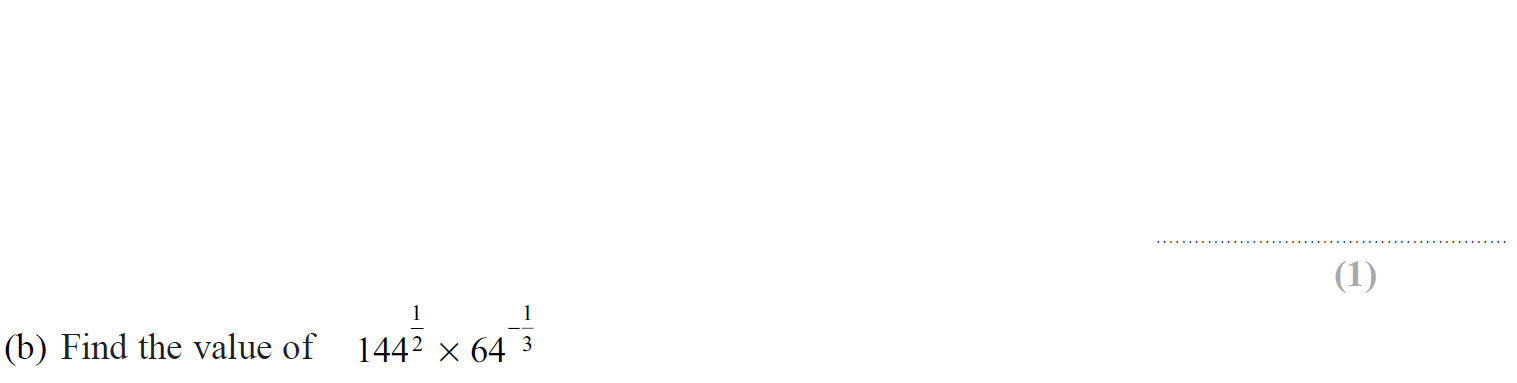 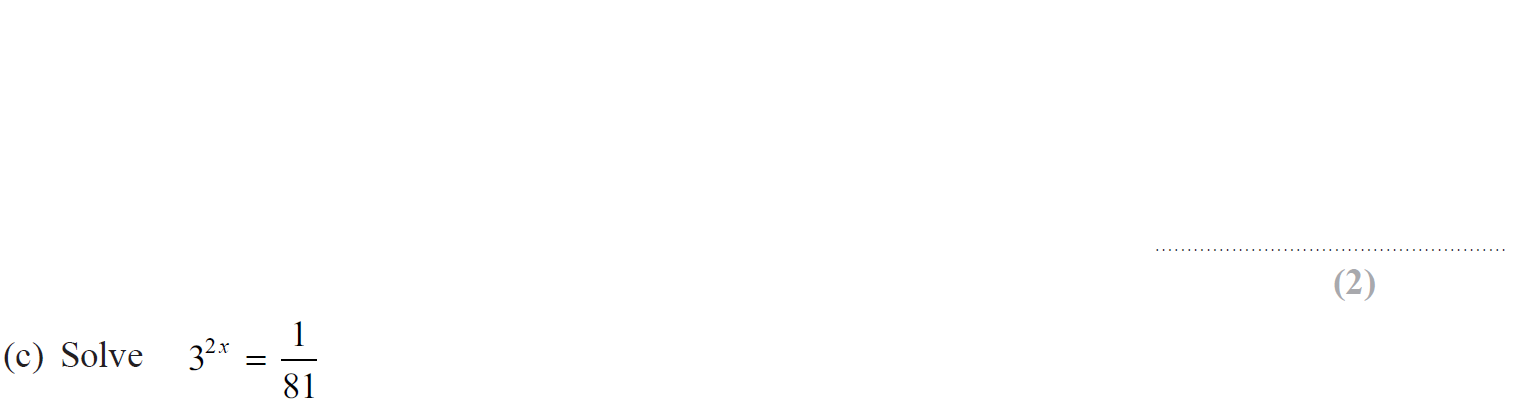 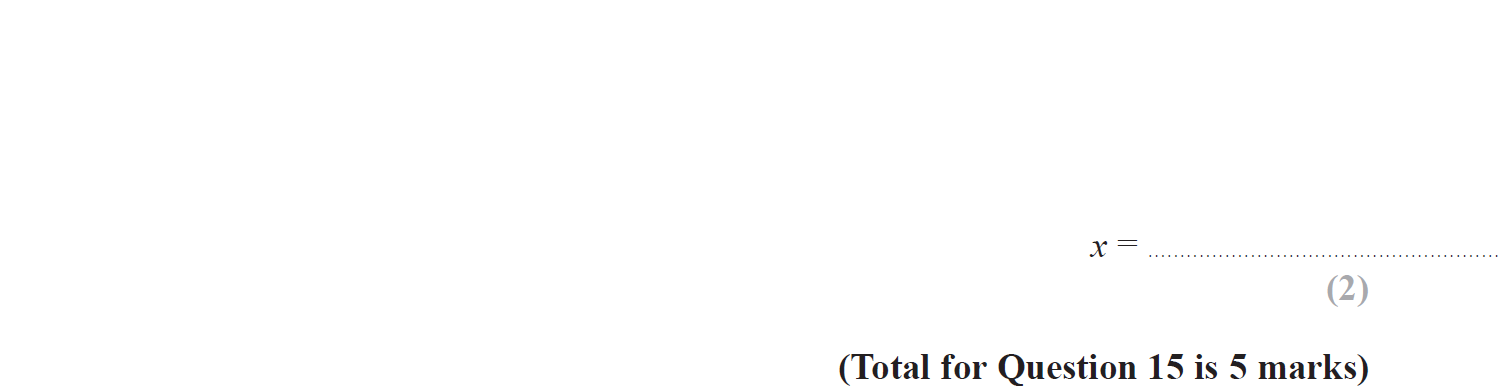 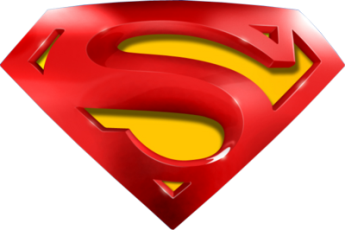 Specimen Set 2 1H Q15
Indices
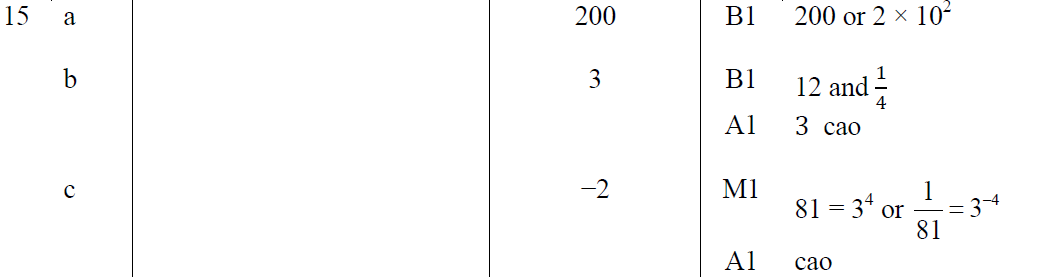 A
B
C
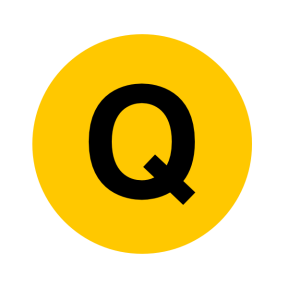 Specimen Set 2 2H Q3
Indices
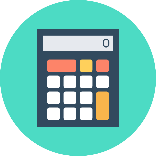 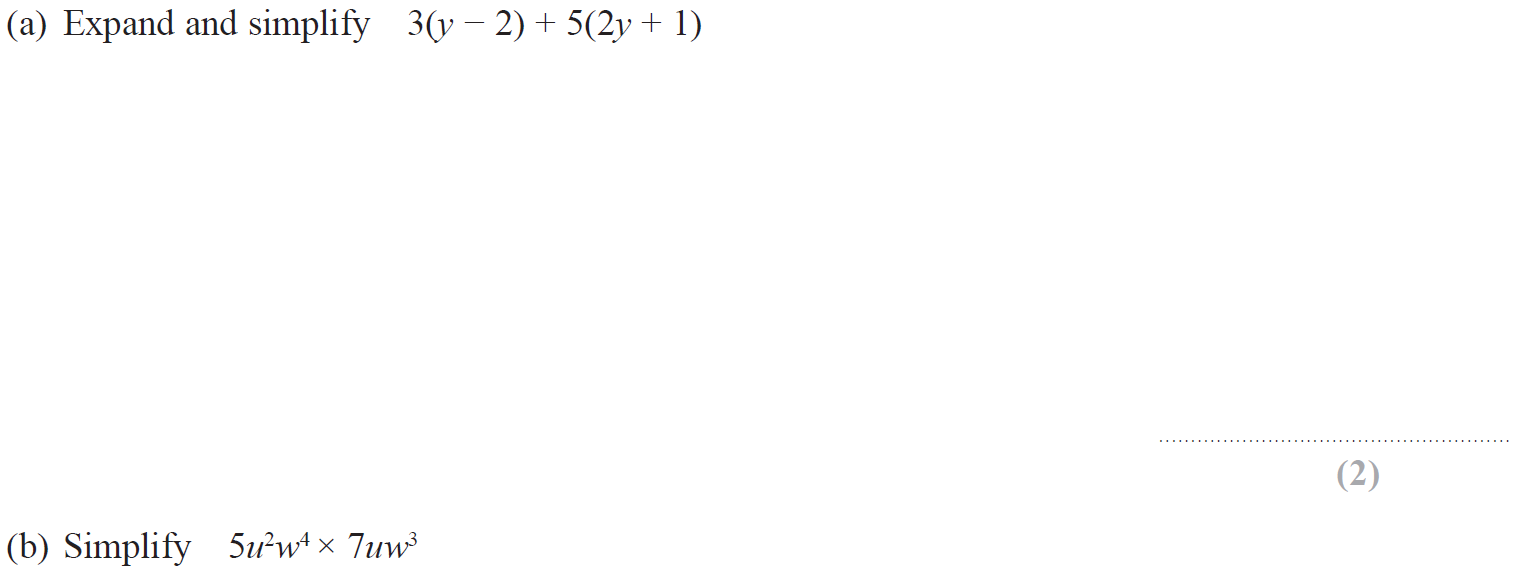 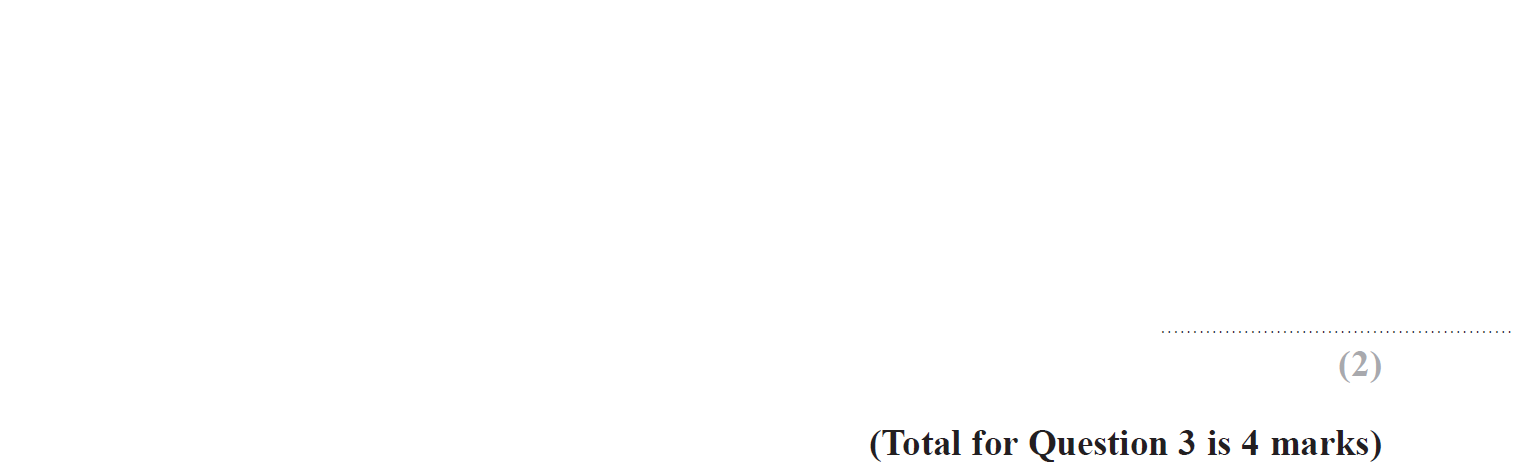 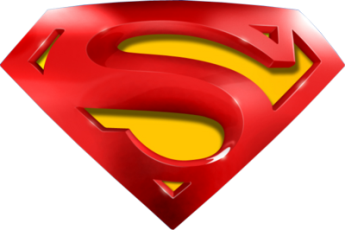 Specimen Set 2 2H Q3
Indices
A
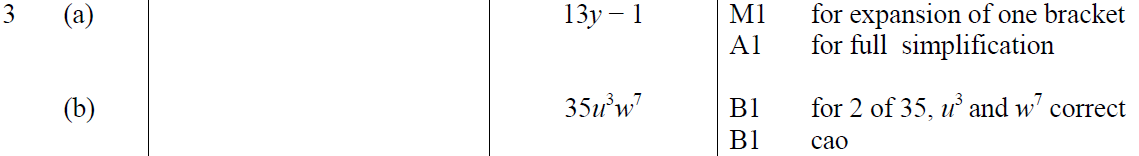 B
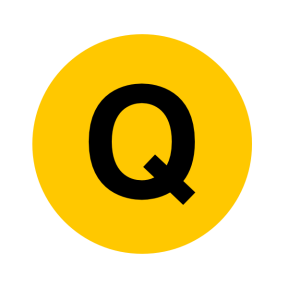 May 2017 1H Q12
Indices
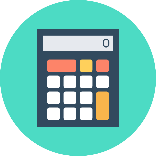 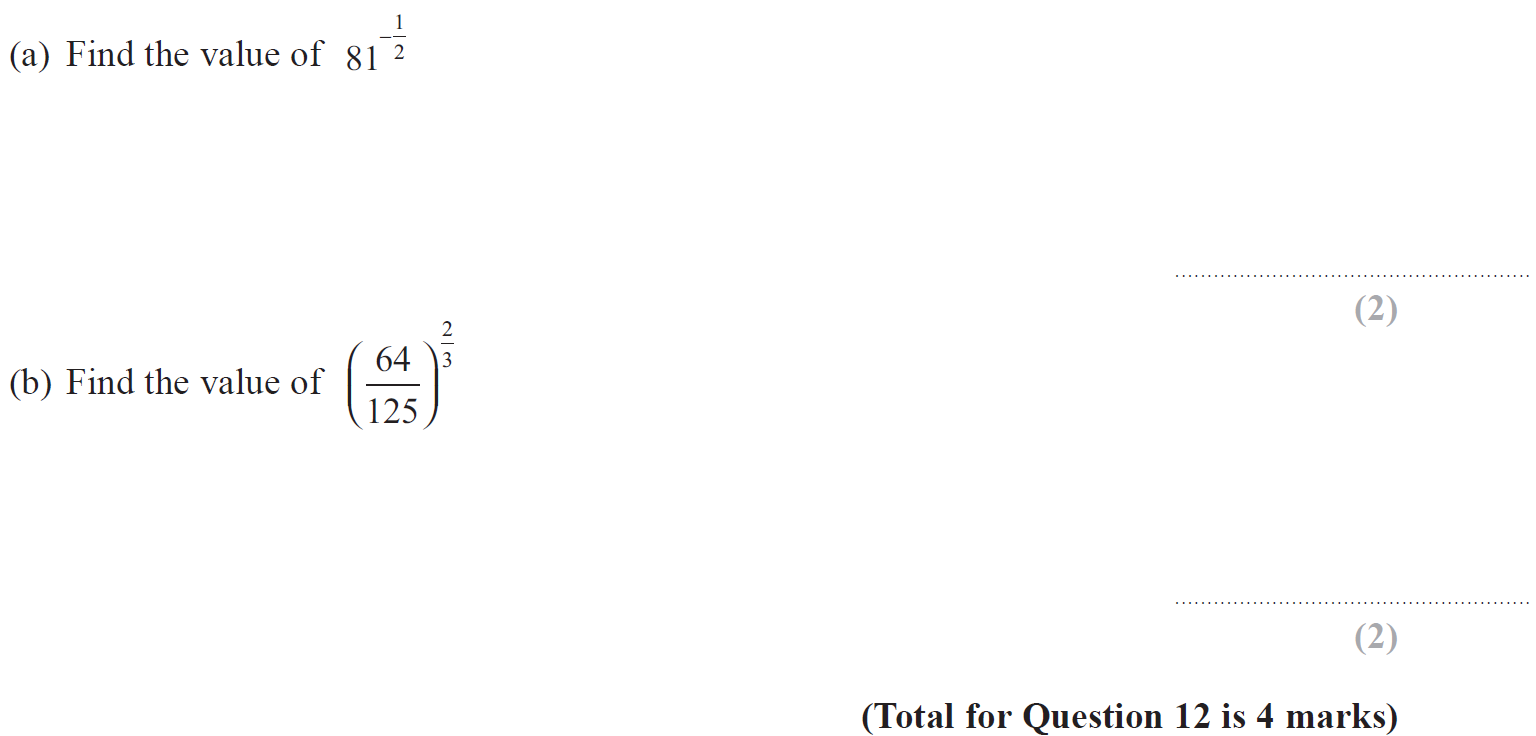 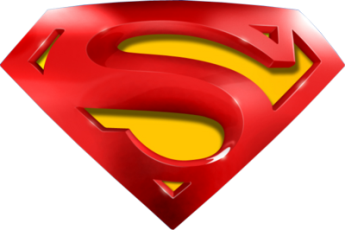 May 2017 1H Q12
Indices
A
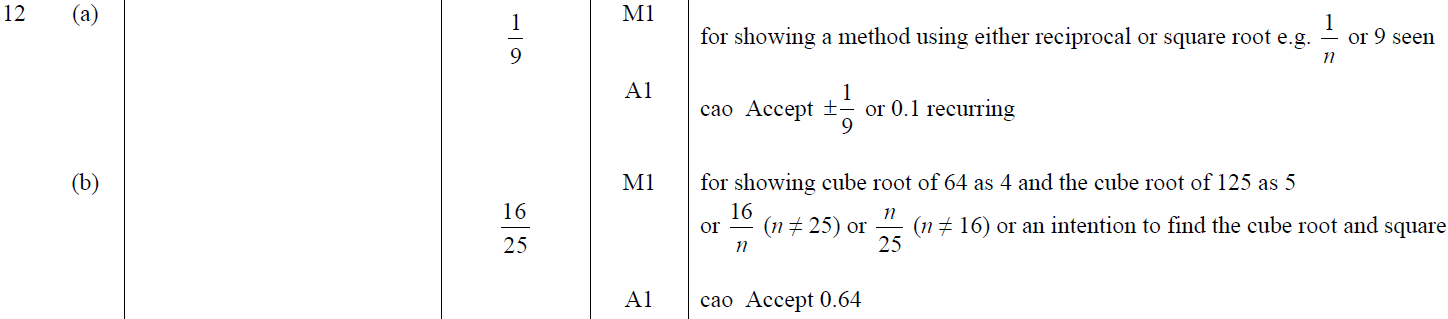 B
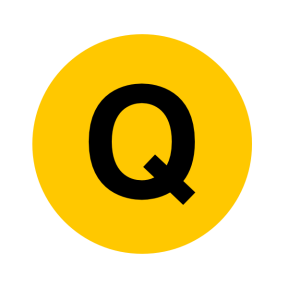 June 2017 2H Q18
Indices
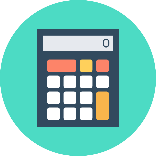 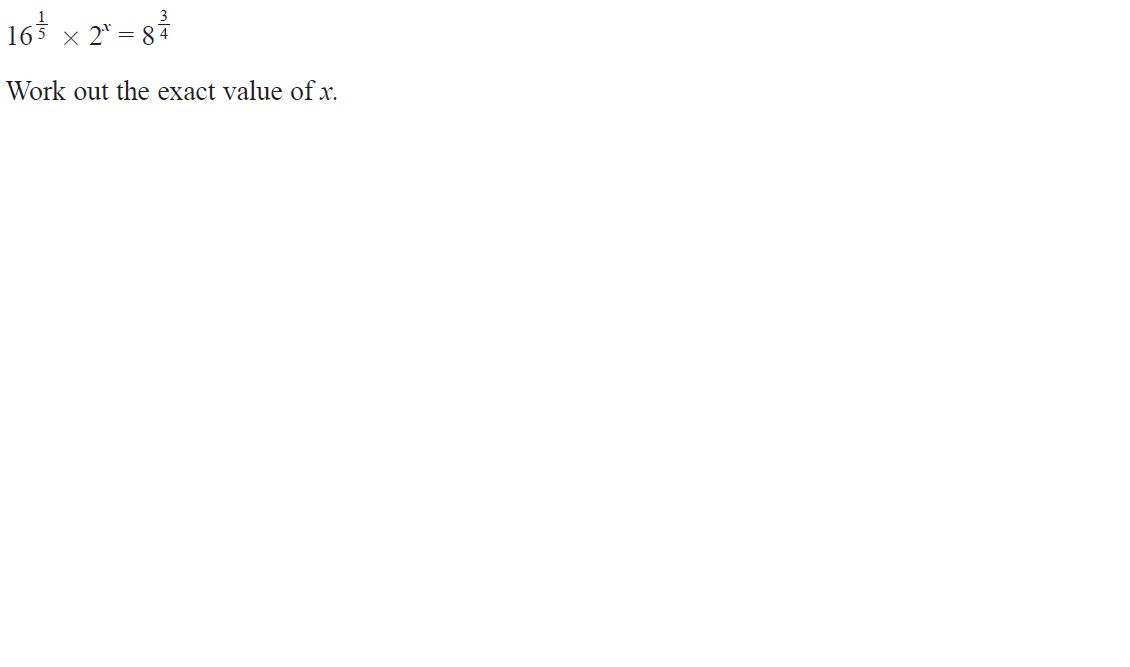 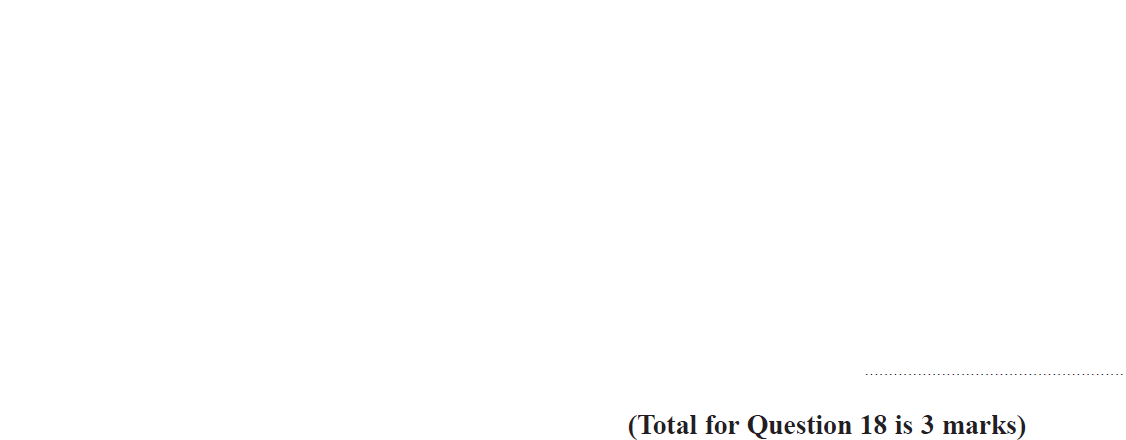 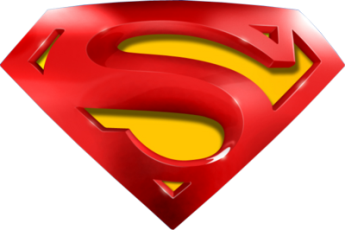 June 2017 2H Q18
Indices
A
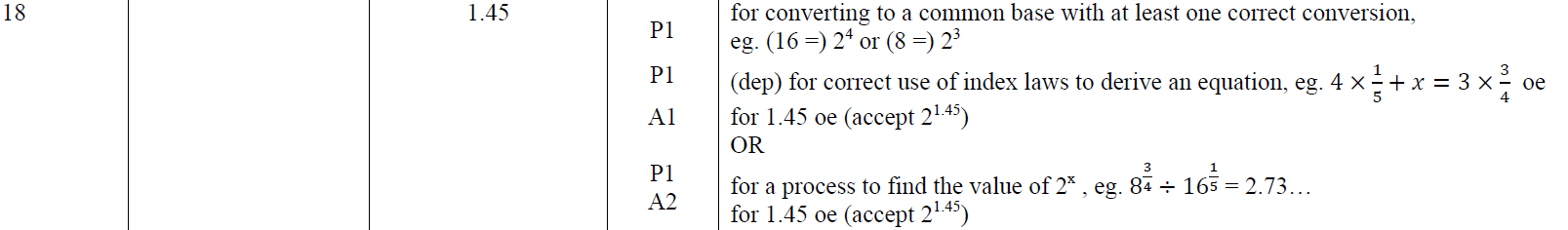 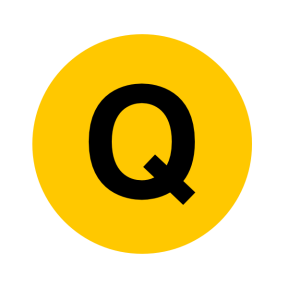 Nov 2017 1H Q10
Indices
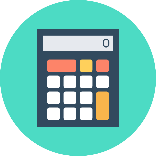 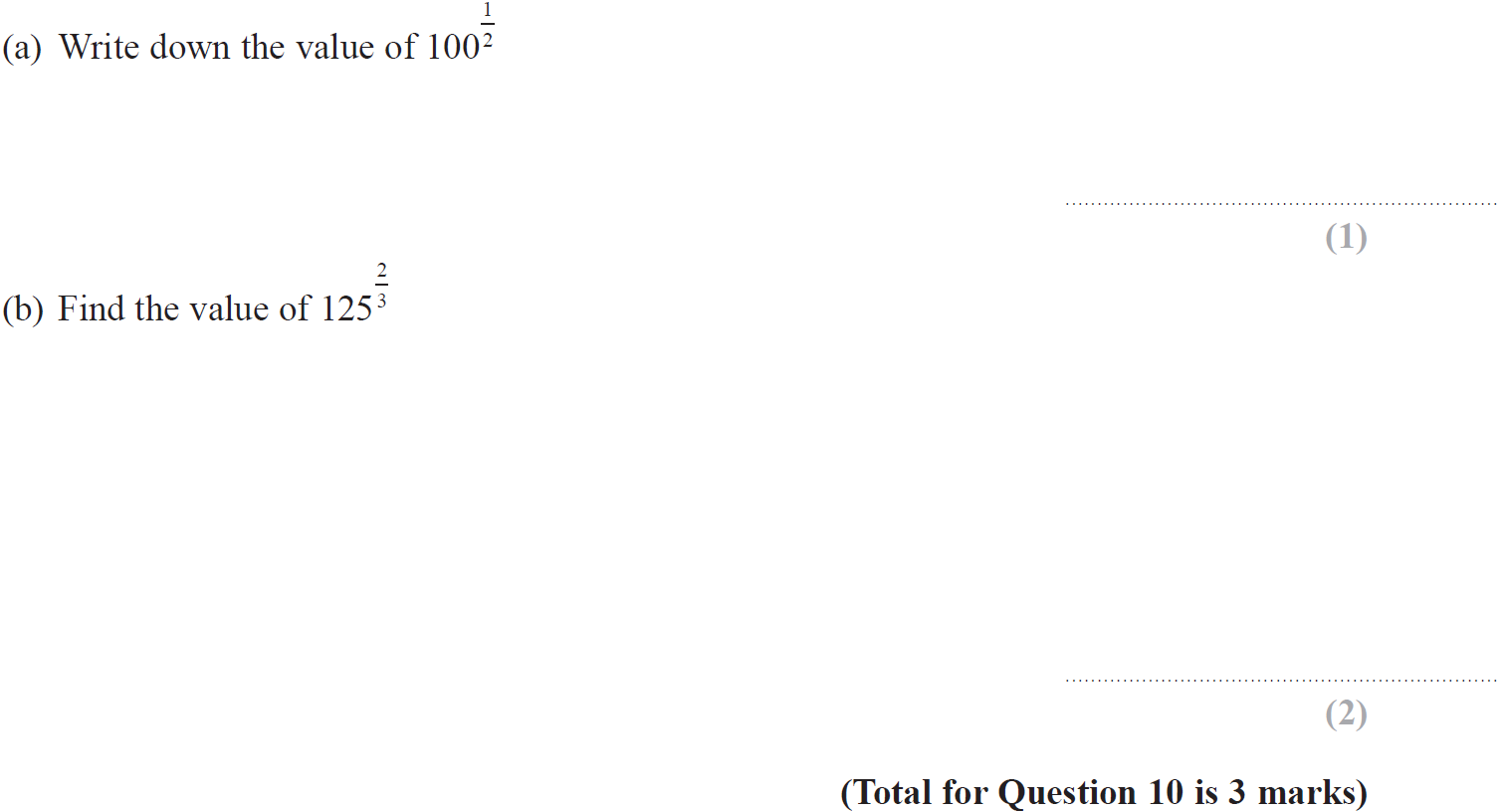 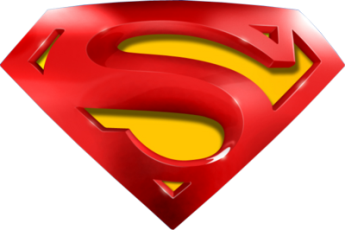 Nov 2017 1H Q10
Indices
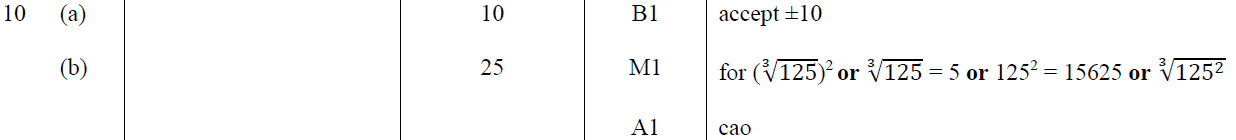 A
B
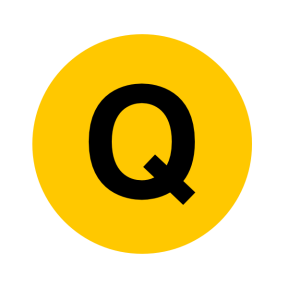 Nov 2017 2H Q6
Indices
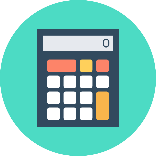 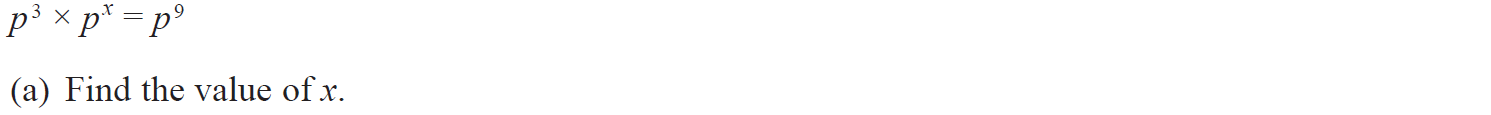 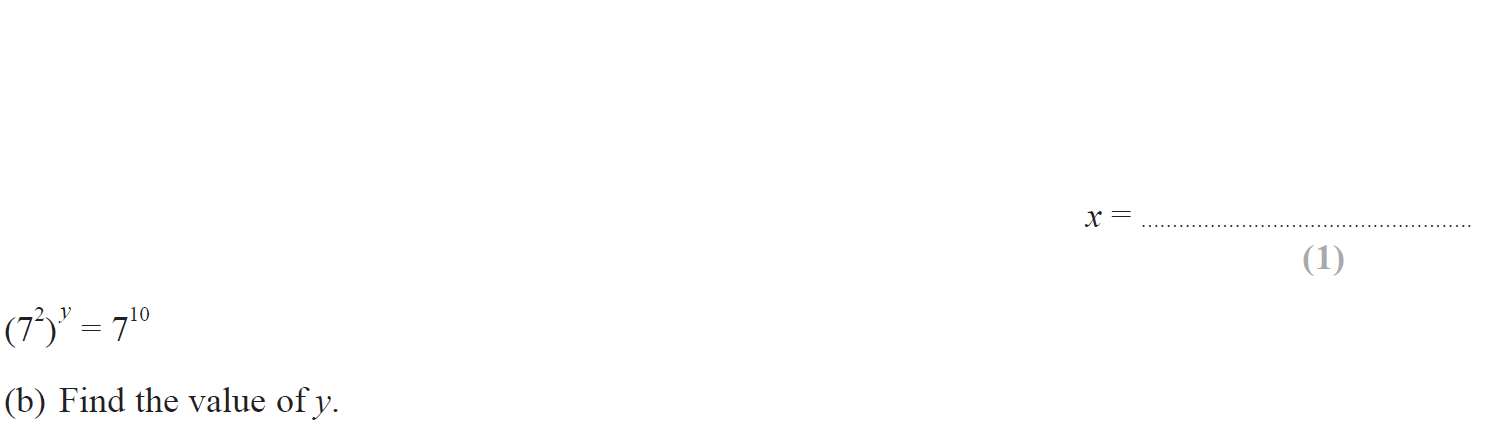 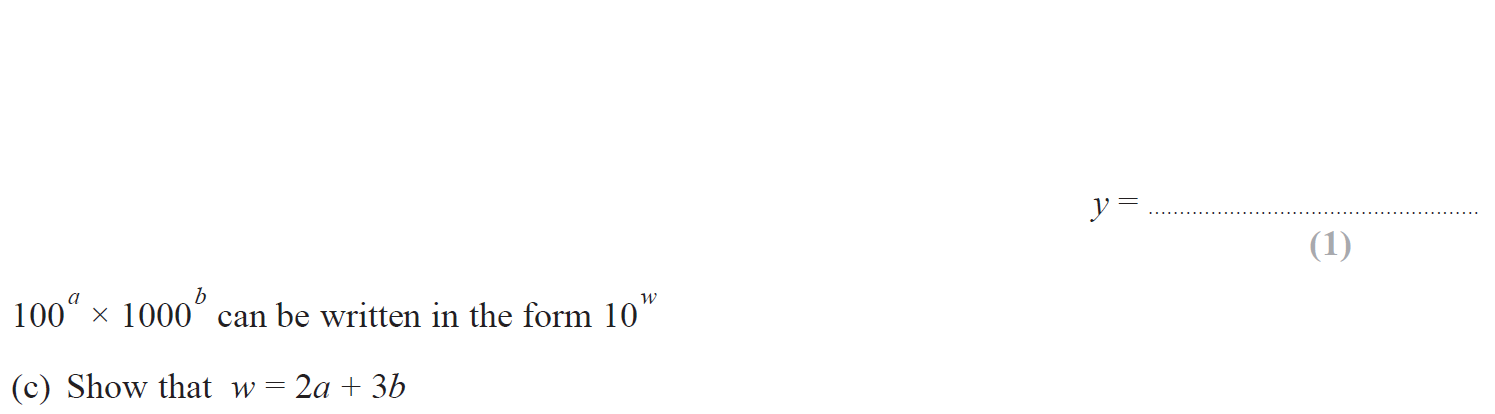 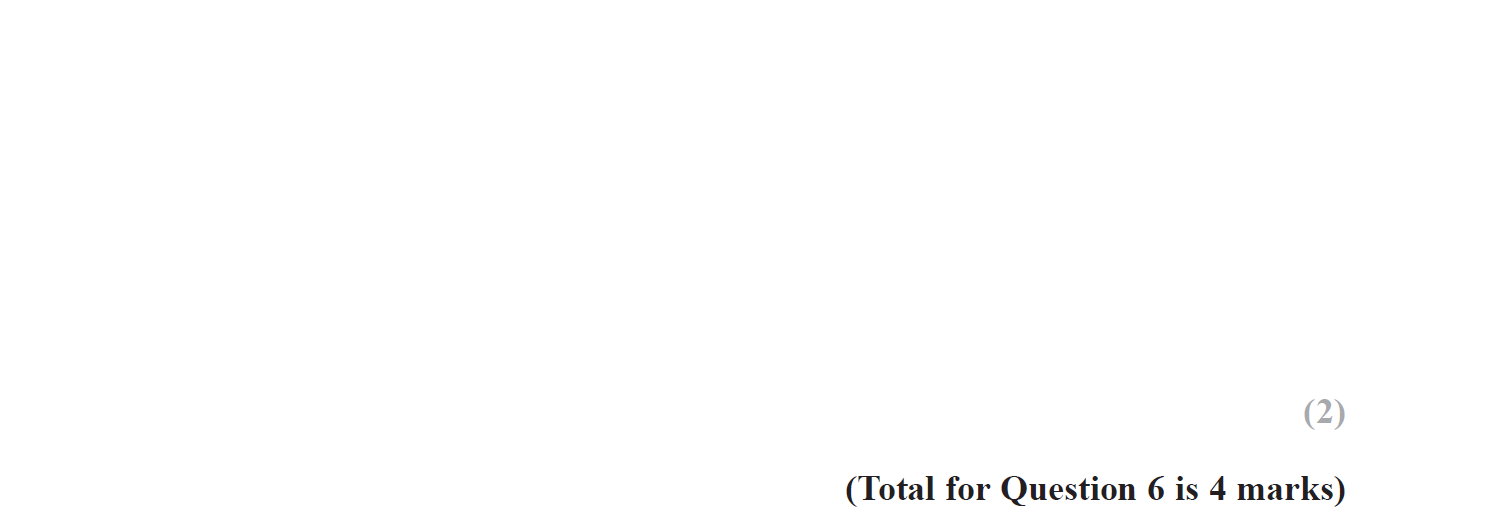 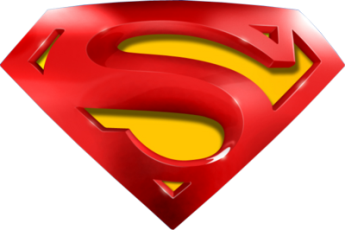 Nov 2017 2H Q6
Indices
A
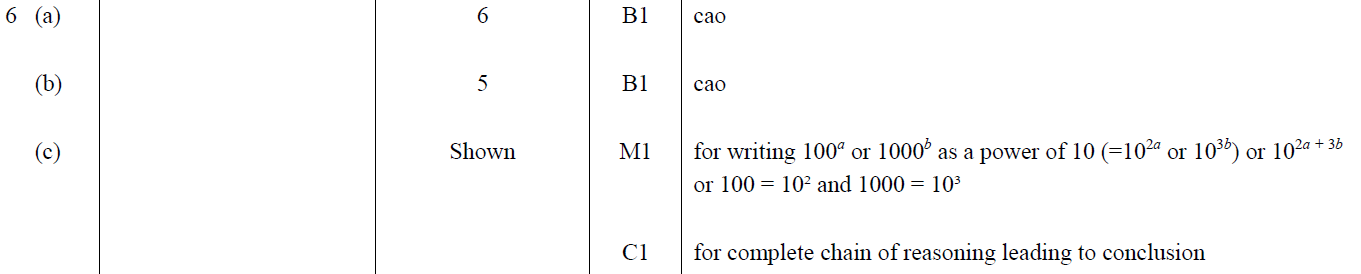 B
C
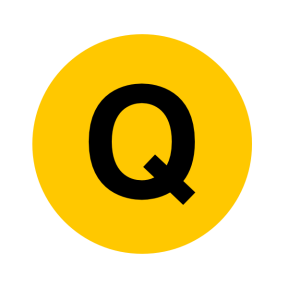 May 2018 1H Q9
Indices
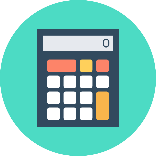 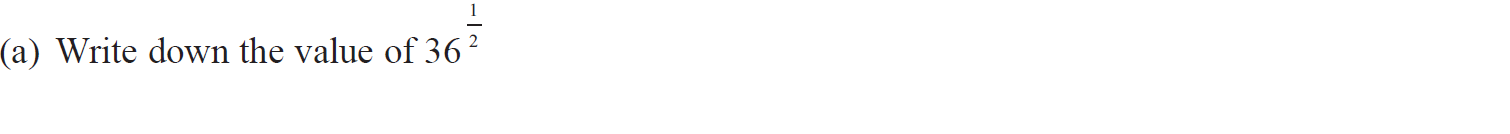 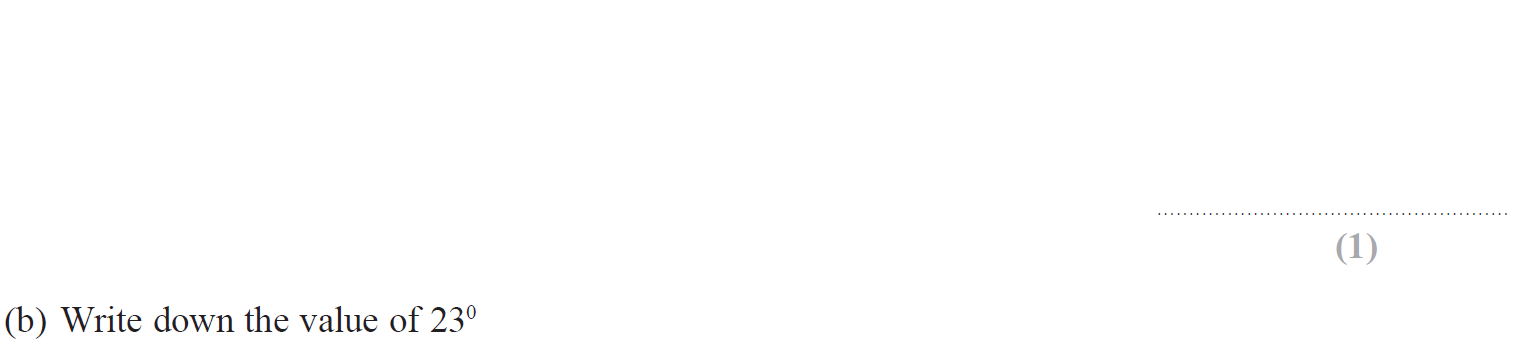 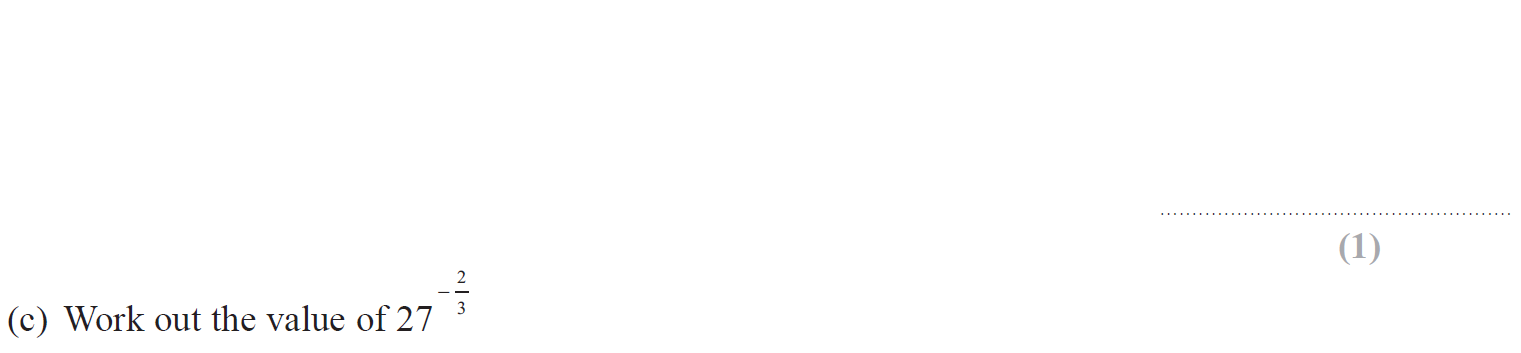 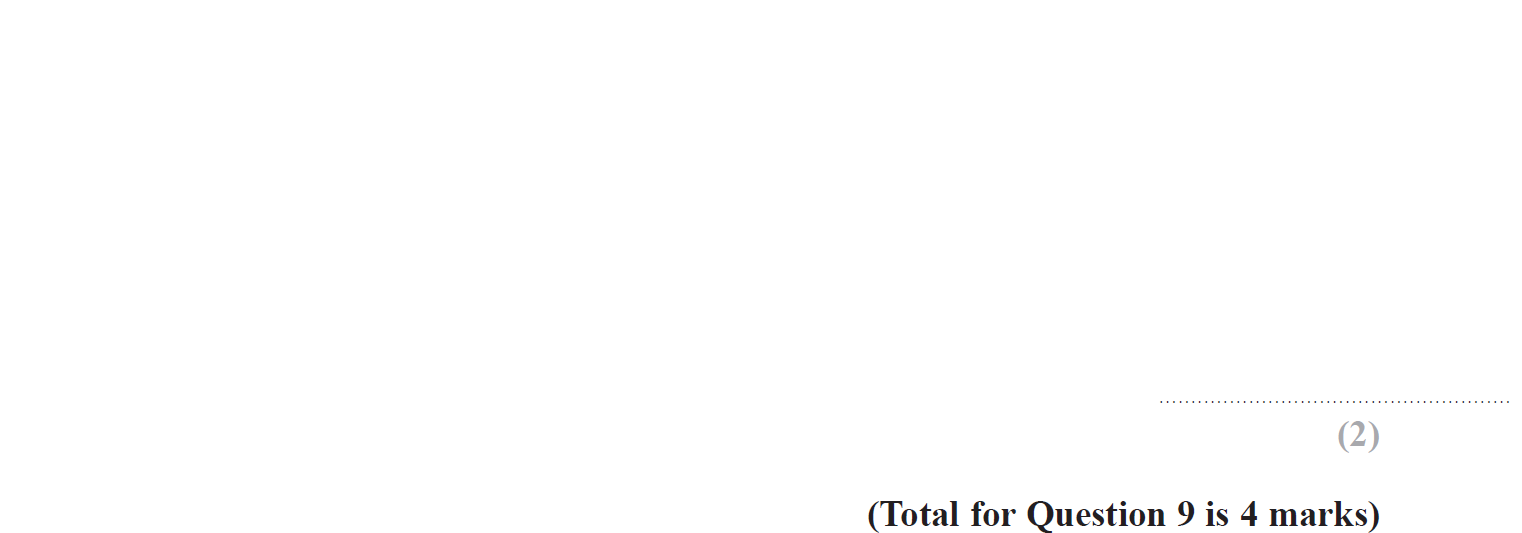 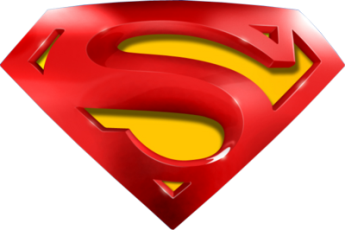 May 2018 1H Q9
Indices
A
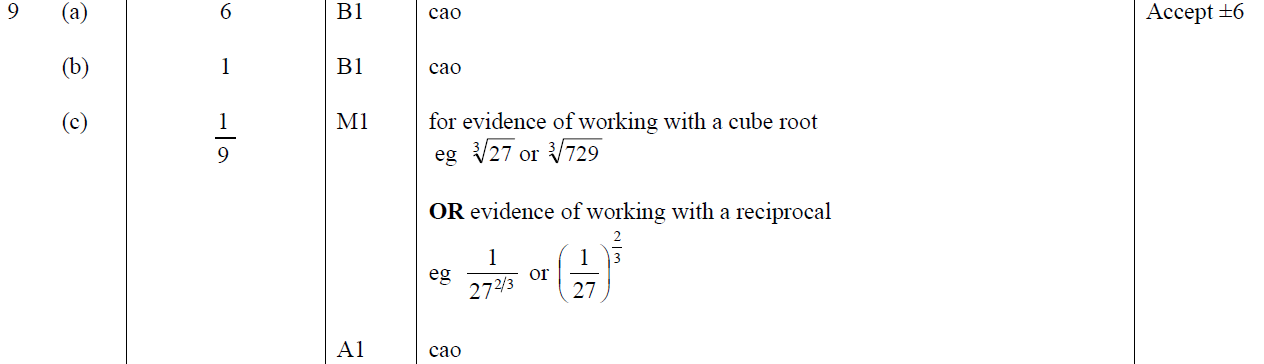 B
C
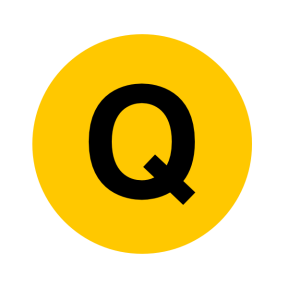 June 2018 2H Q1
Indices
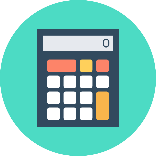 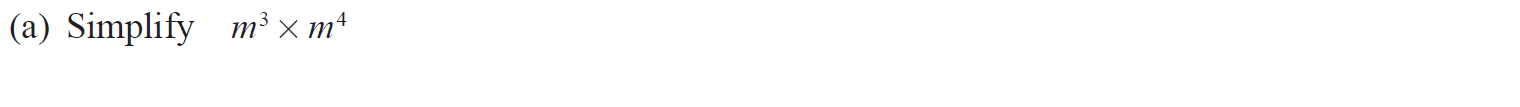 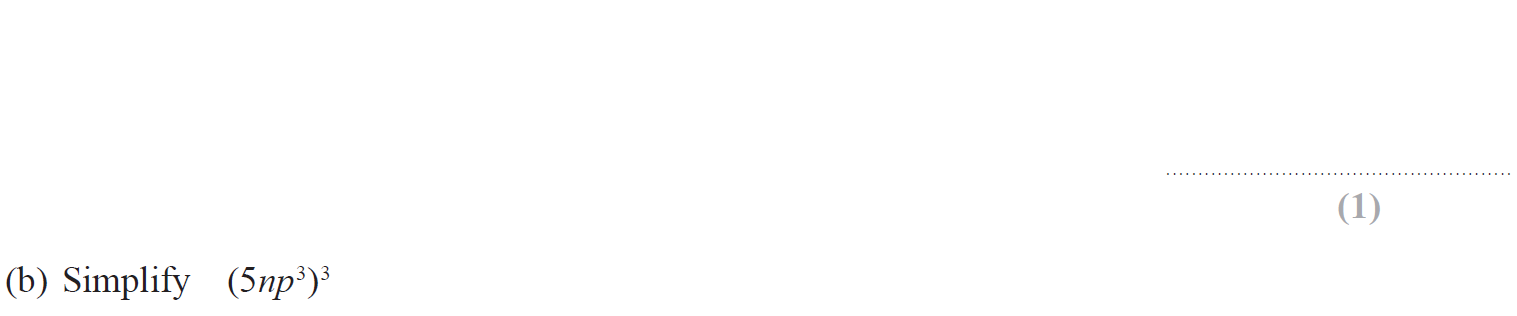 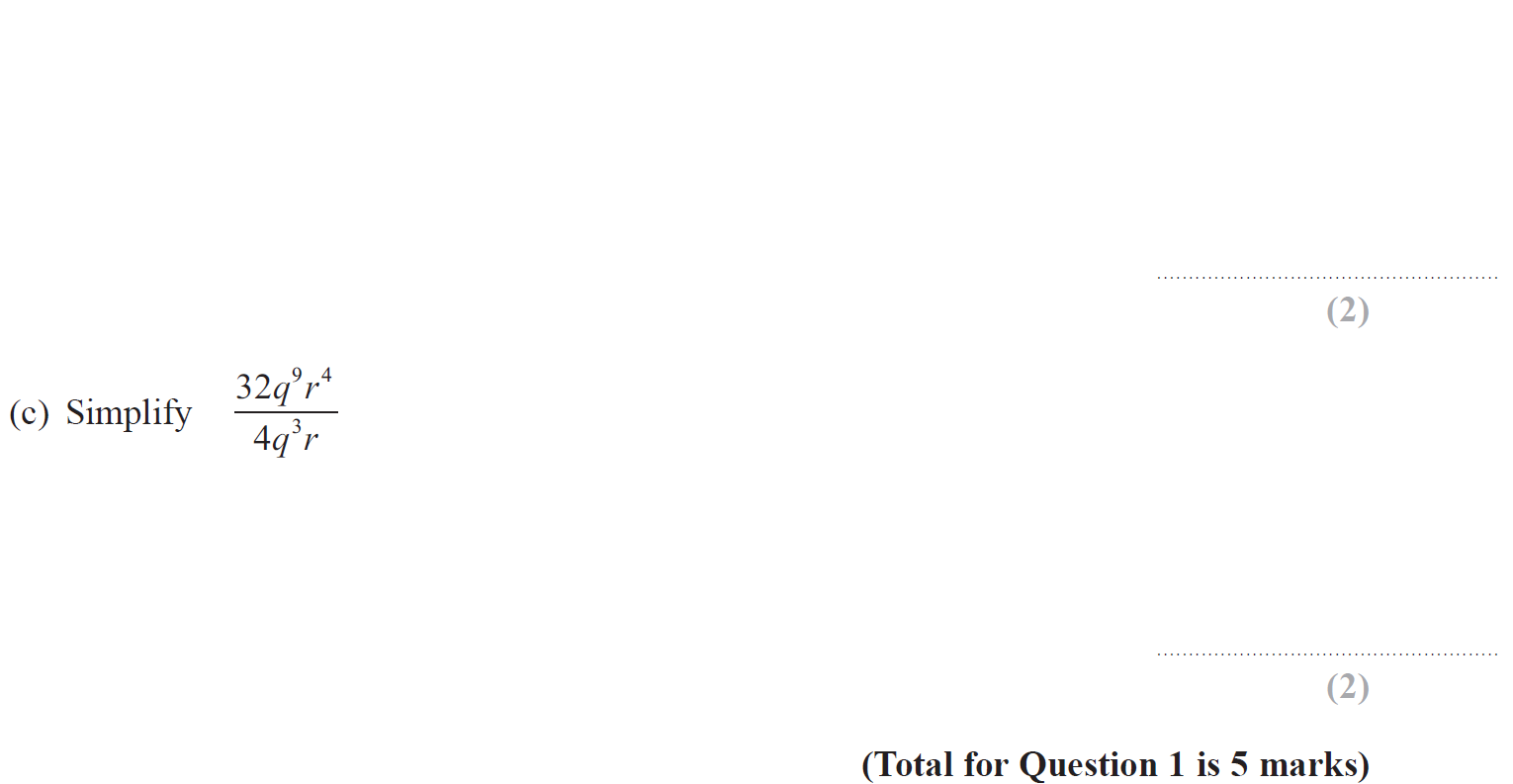 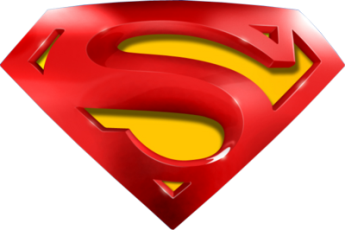 June 2018 2H Q1
Indices
A
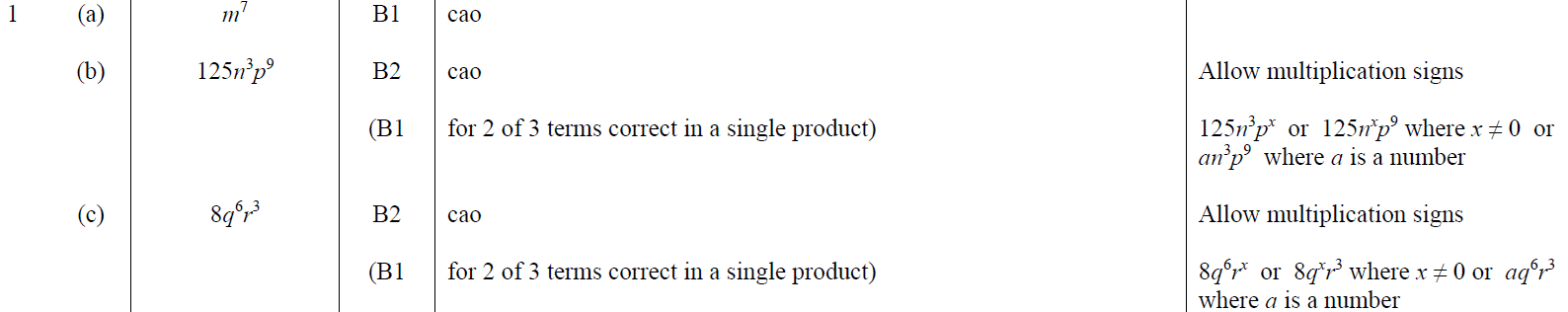 B
C
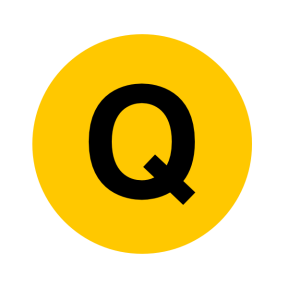 Nov 2018 1H Q1
Indices
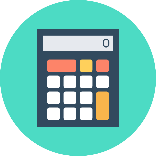 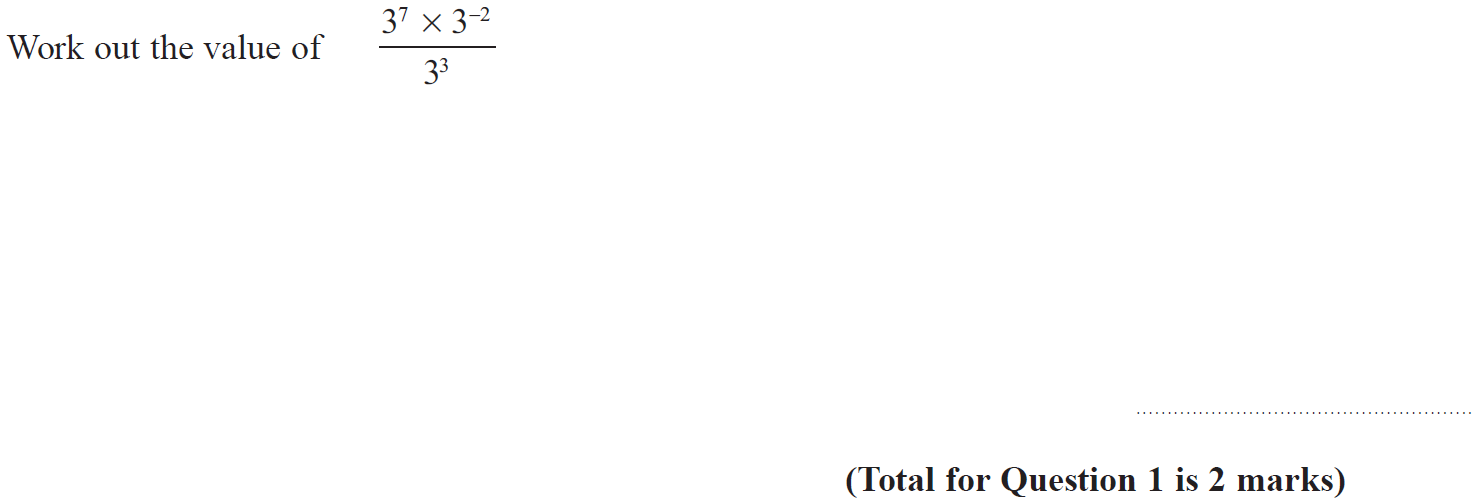 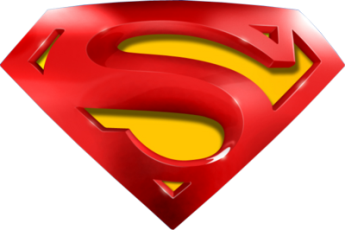 Nov 2018 1H Q1
Indices
A
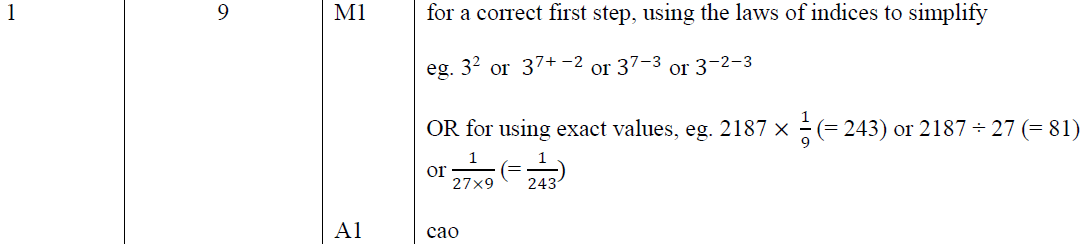 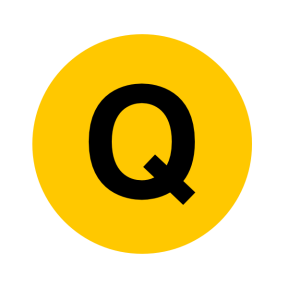 Nov 2018 1H Q14
Indices
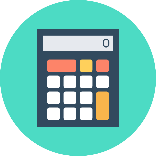 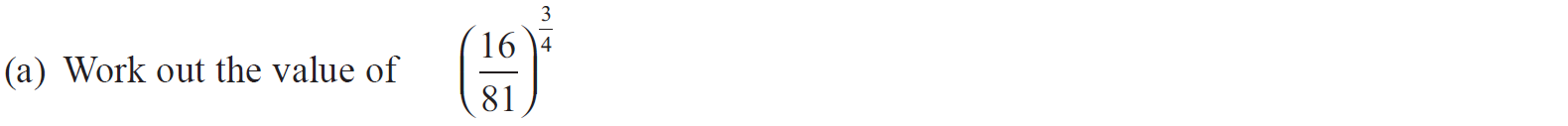 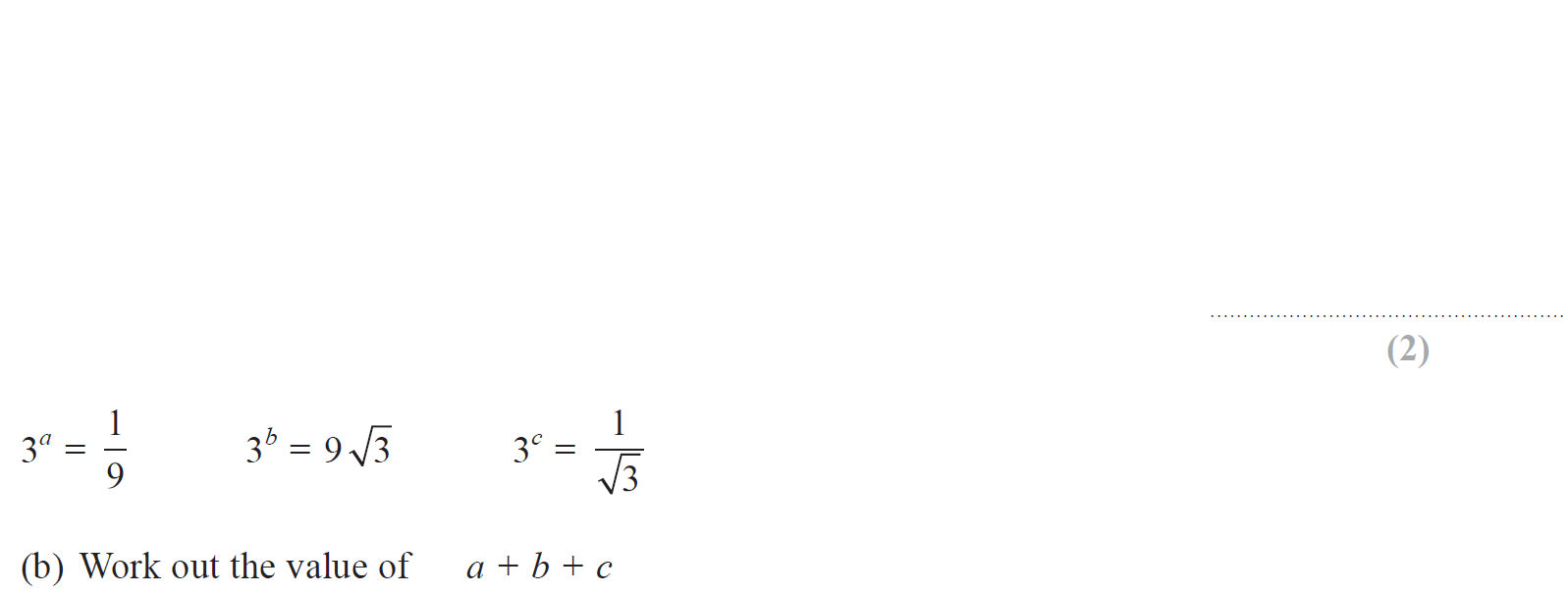 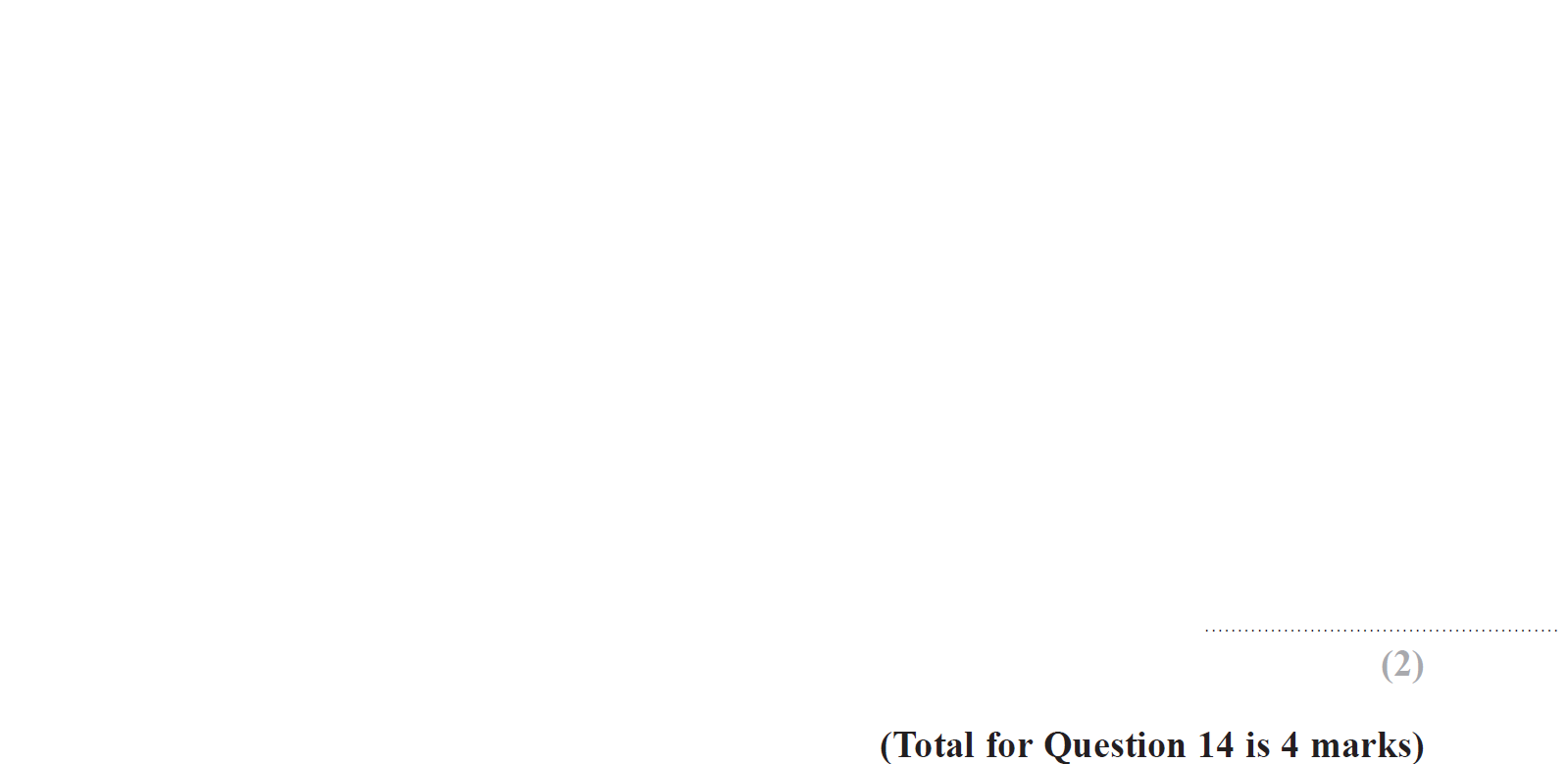 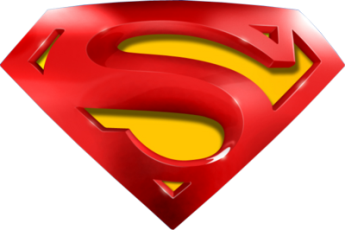 Nov 2018 1H Q14
Indices
A
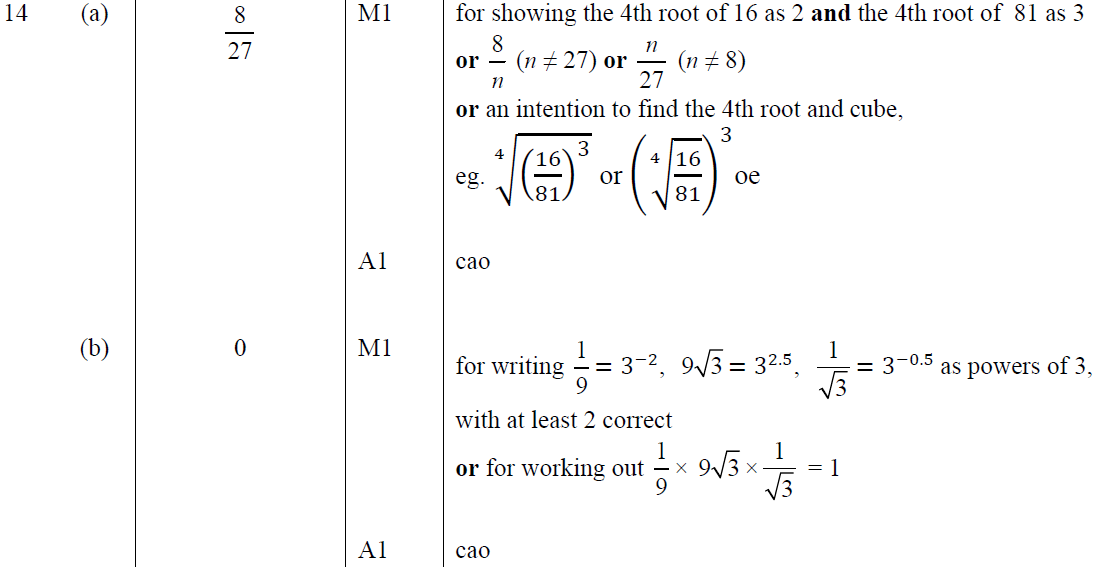 B
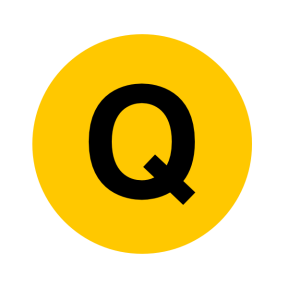 Nov 2018 3H Q9
Indices
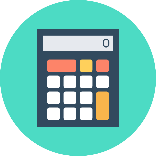 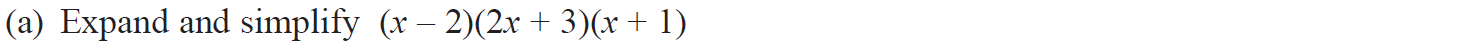 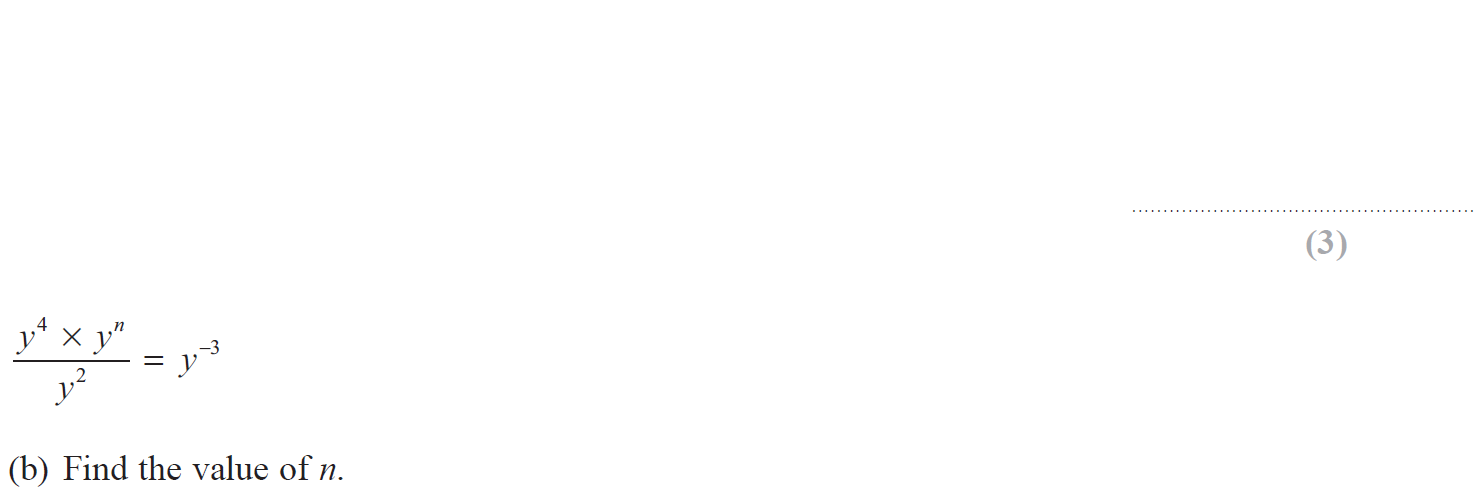 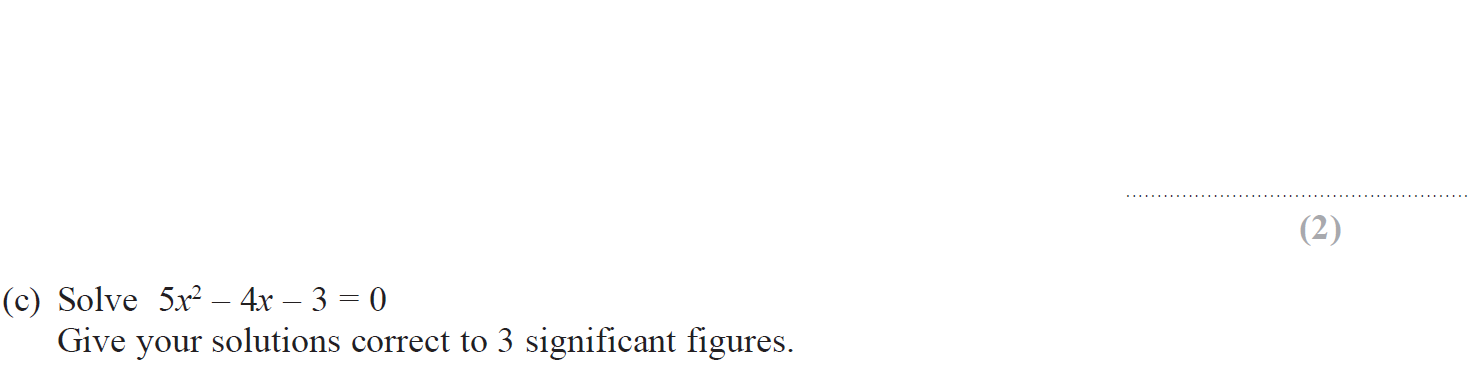 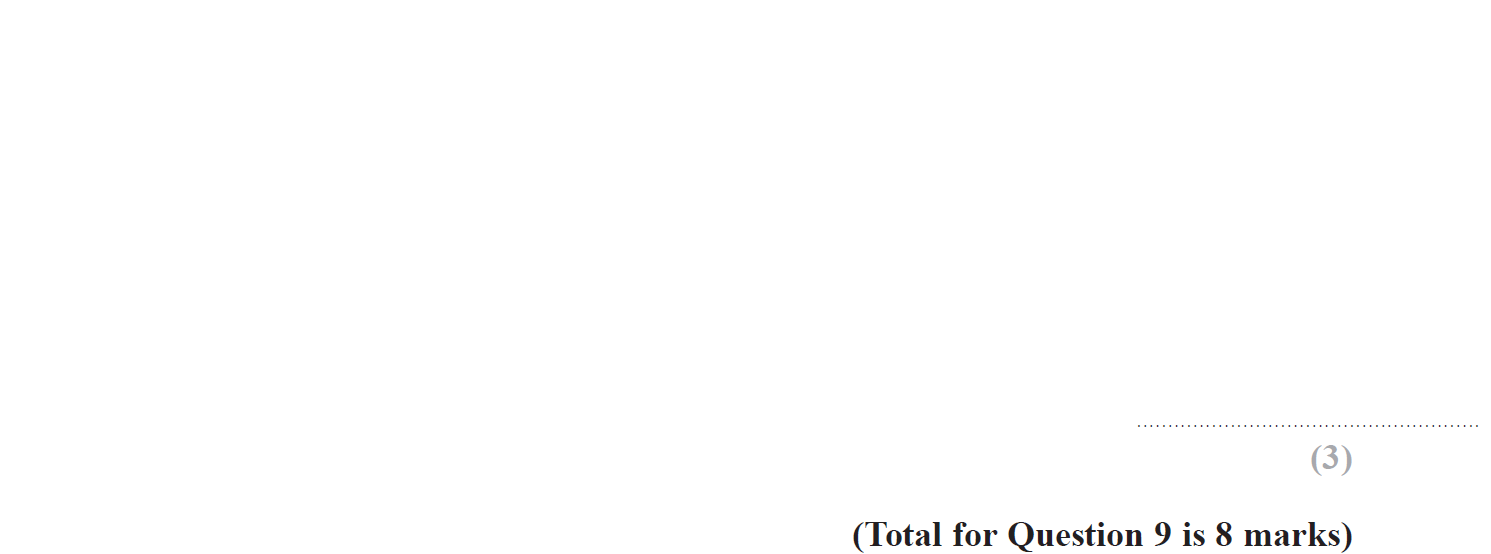 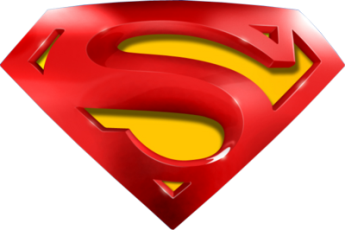 Nov 2018 3H Q9
Indices
A
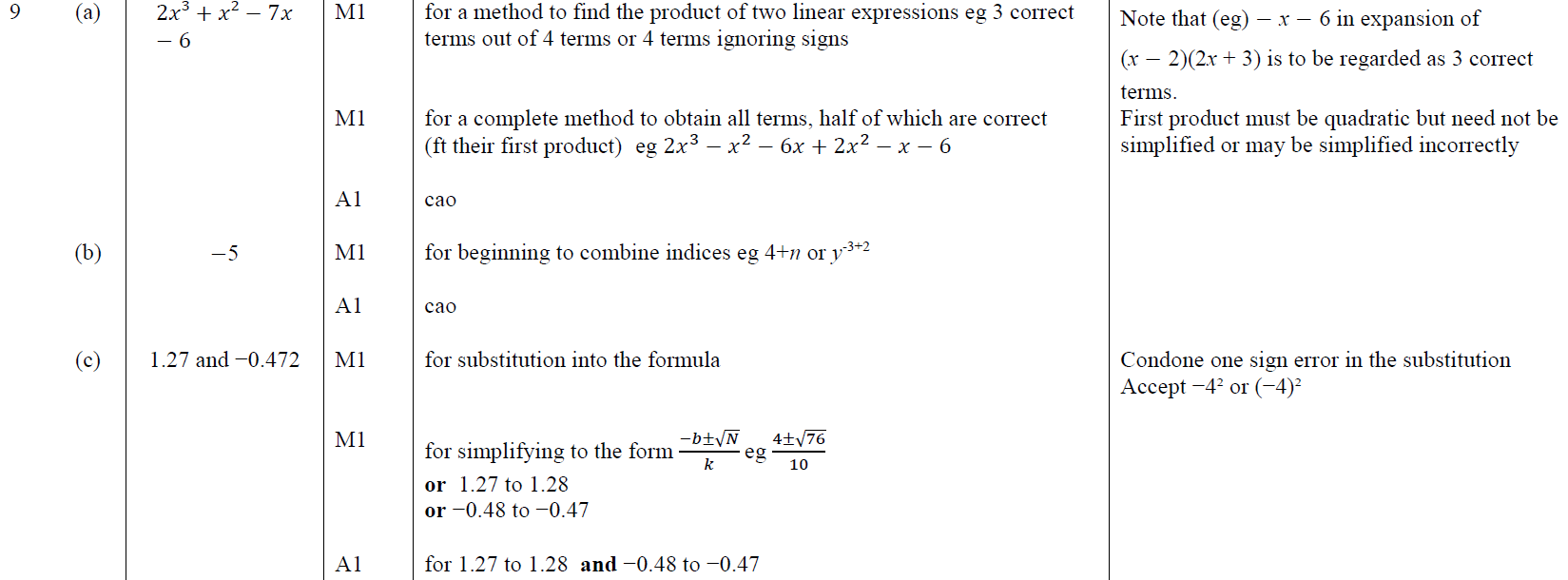 B
C
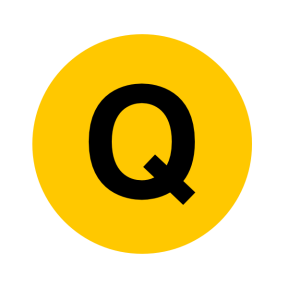 May 2019 1H Q8
Indices
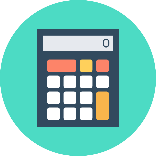 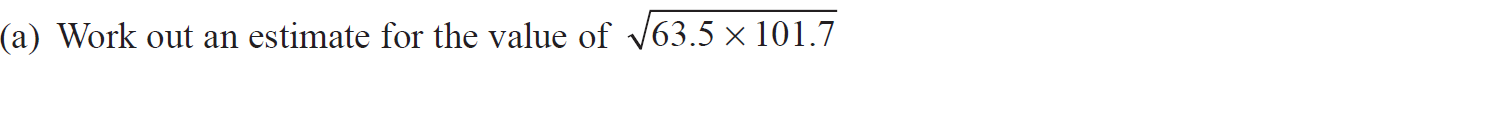 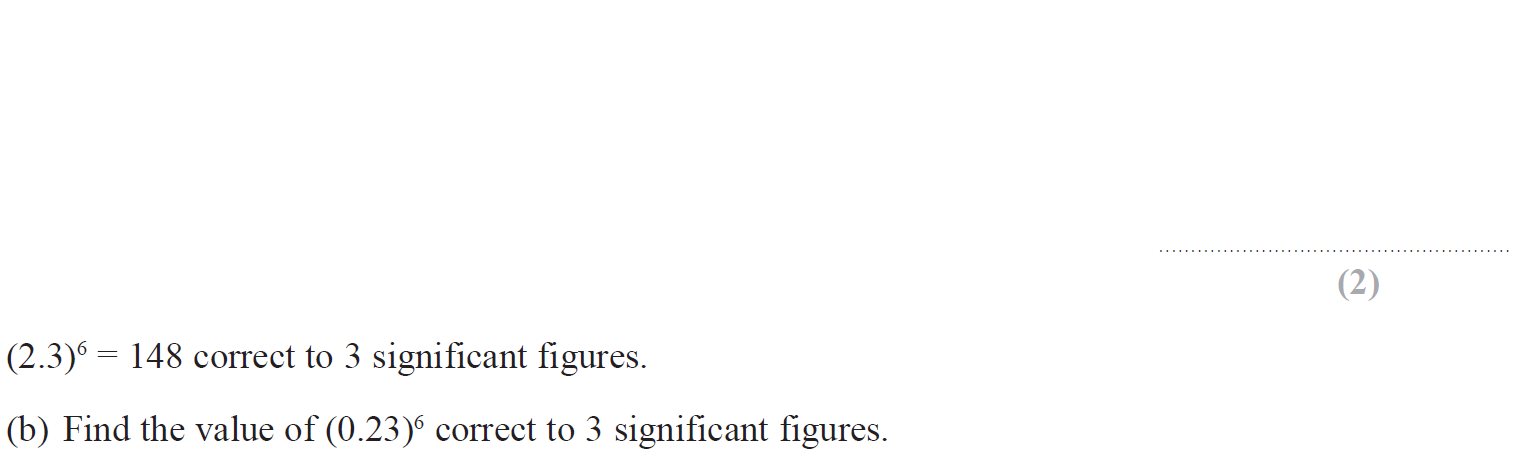 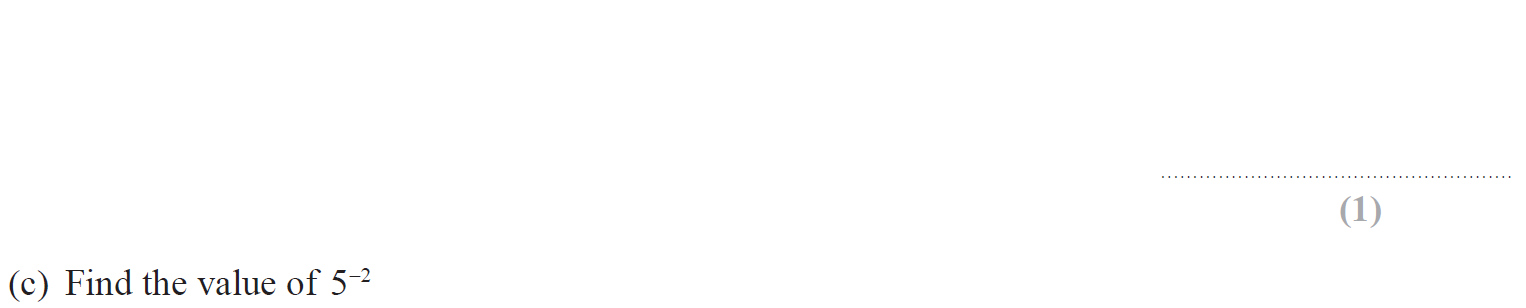 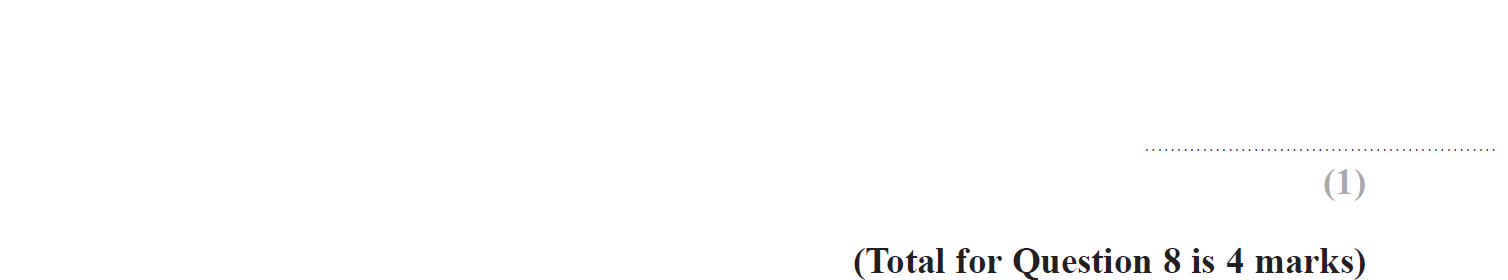 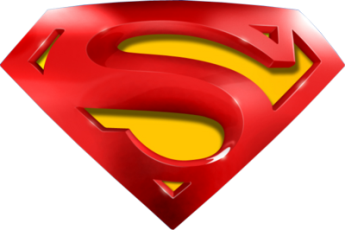 May 2019 1H Q8
Indices
A
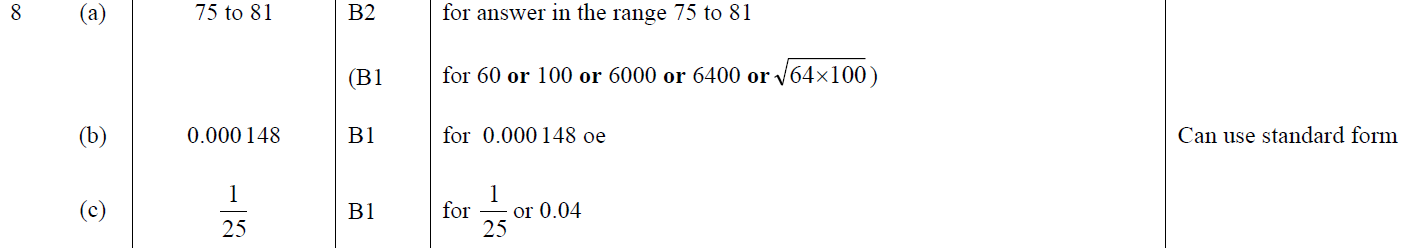 B
C
A SF
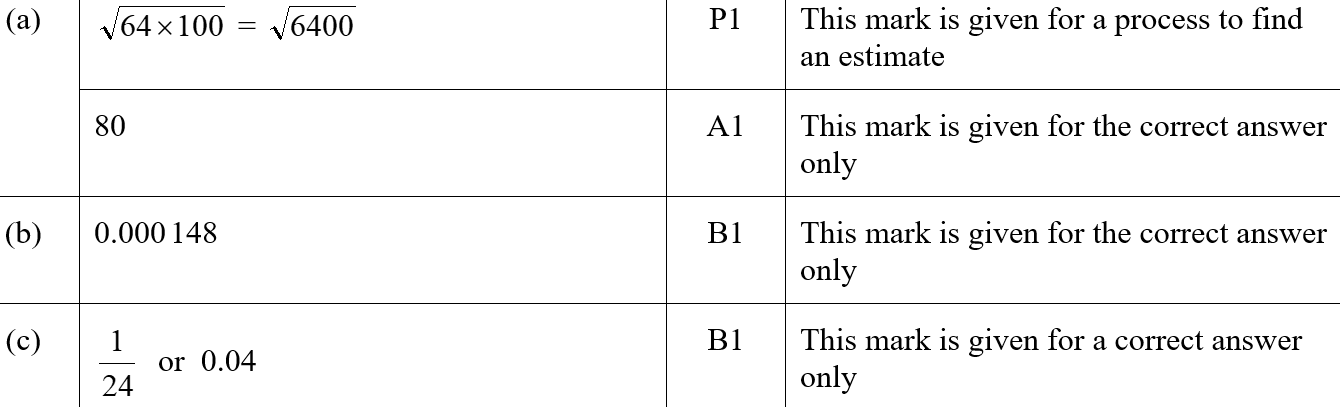 B SF
C SF
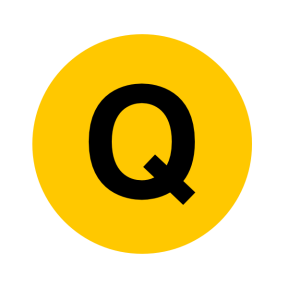 June 2019 3H Q12
Indices
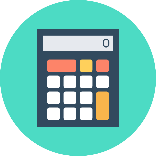 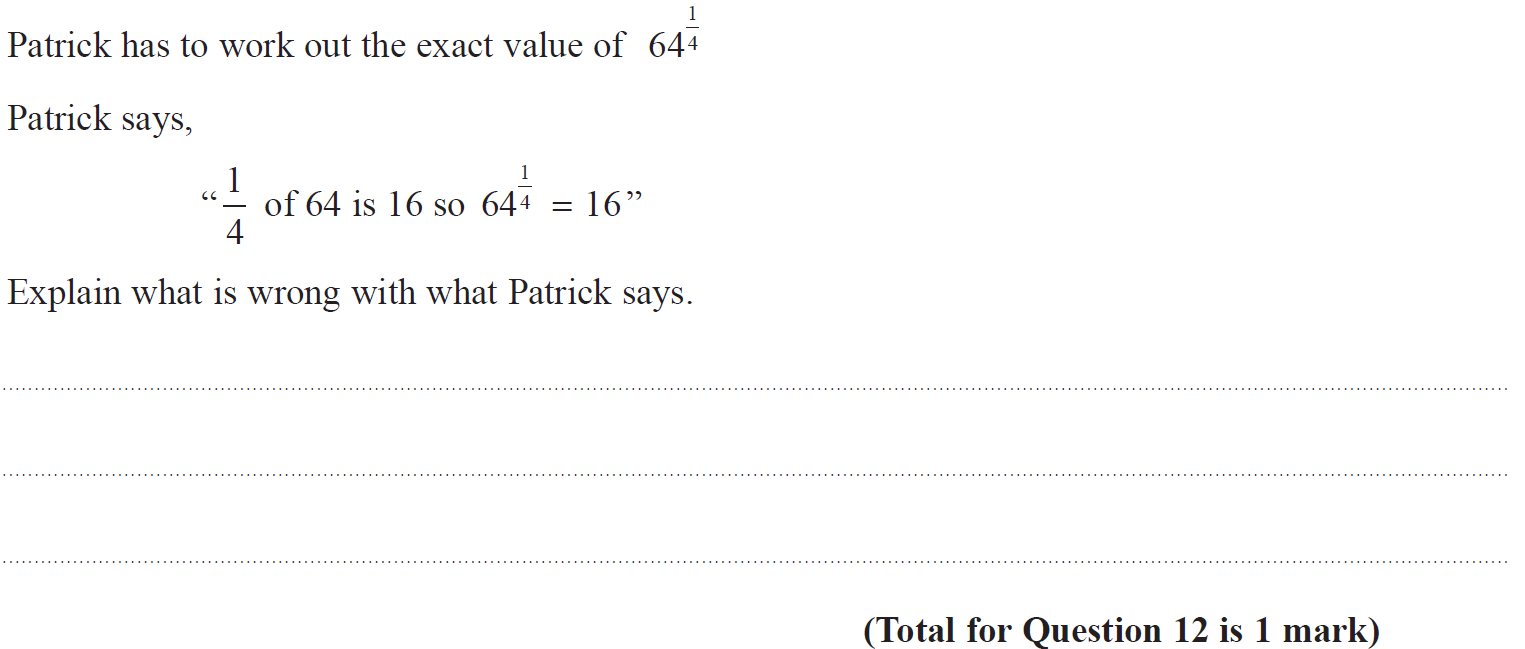 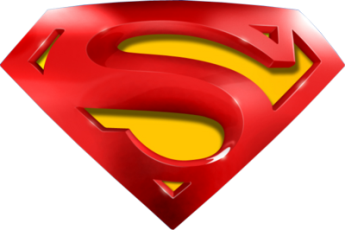 June 2019 3H Q12
Indices
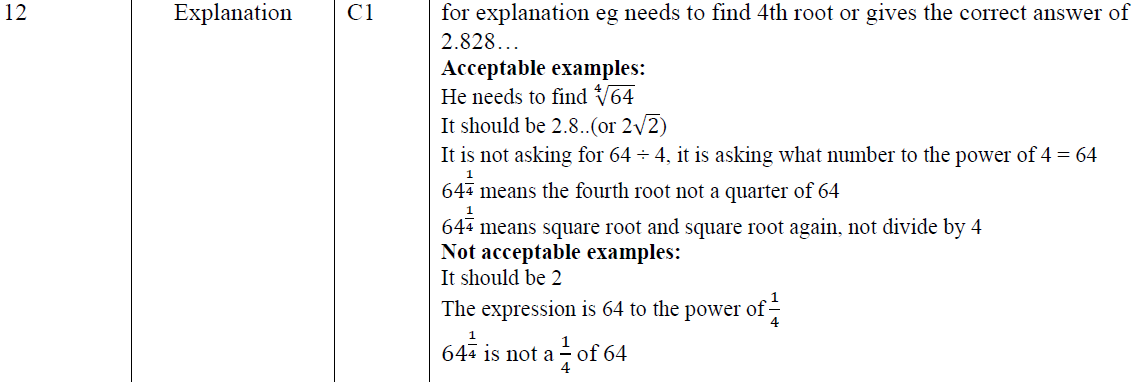 A
A SF
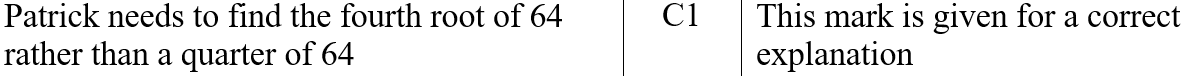 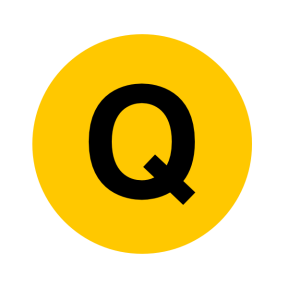 SAM 1H Q2
Indices
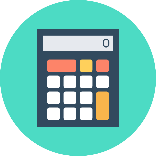 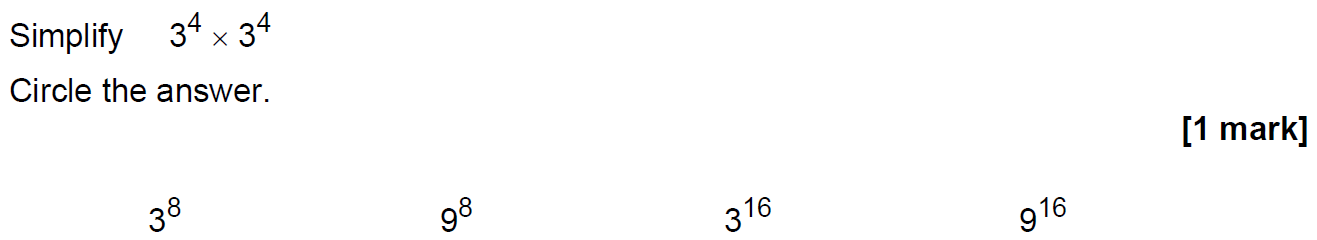 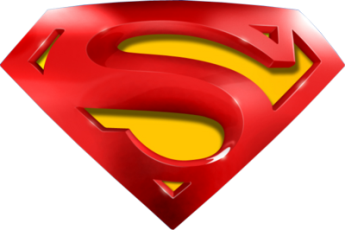 SAM 1H Q2
Indices
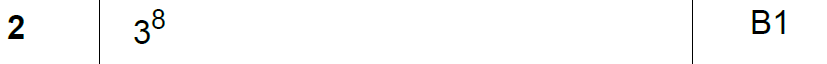 A
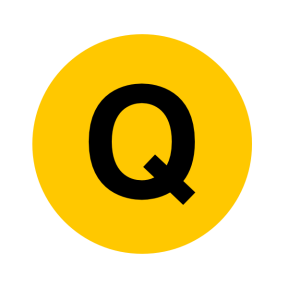 SAM 3H Q14
Indices
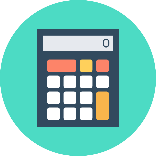 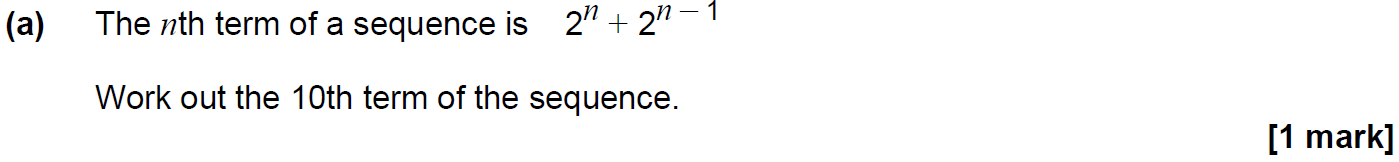 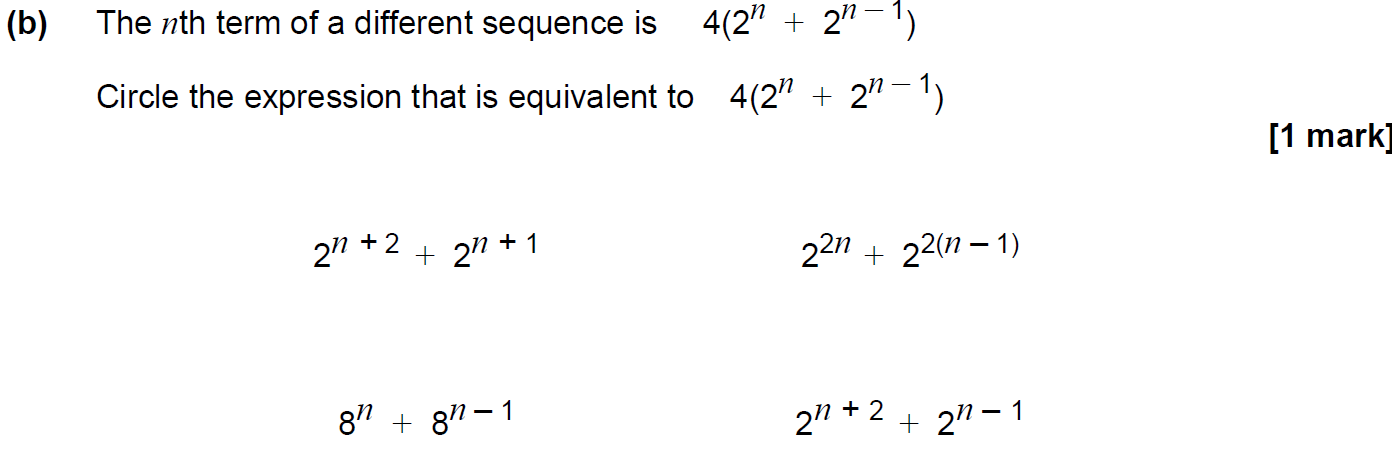 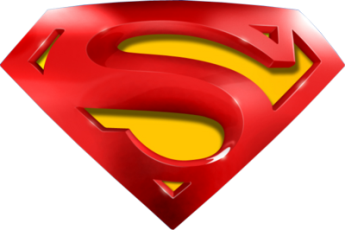 SAM 3H Q14
Indices
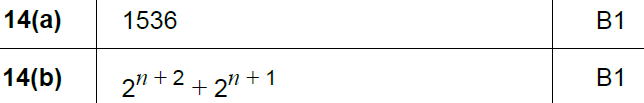 A
B
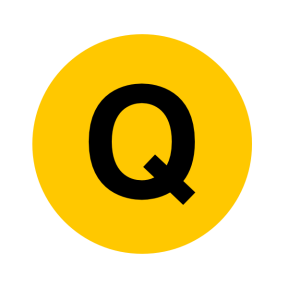 May 2017 1H Q1
Indices
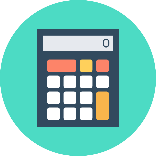 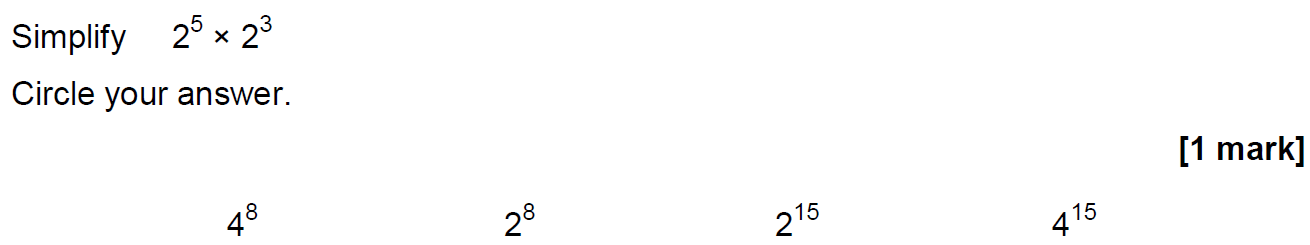 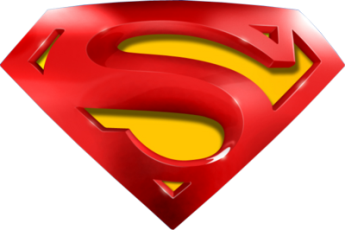 May 2017 1H Q1
Indices
A
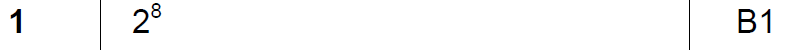 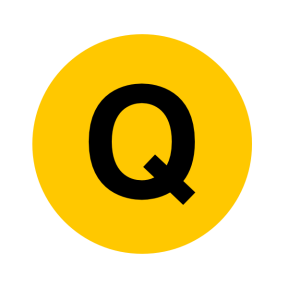 May 2017 1H Q24
Indices
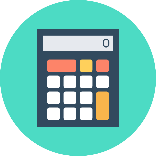 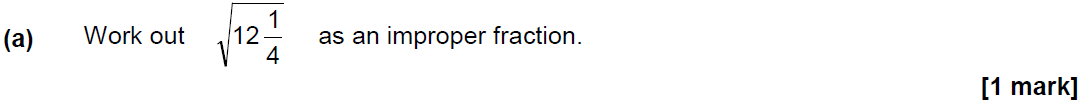 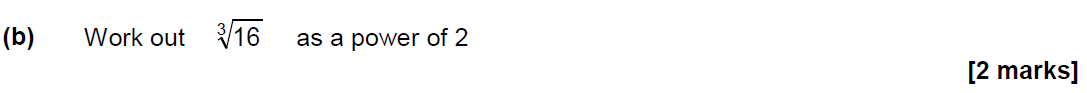 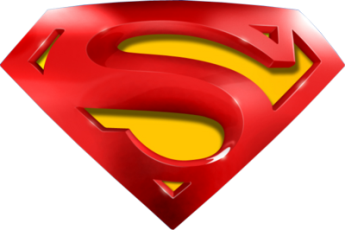 May 2017 1H Q24
Indices
A
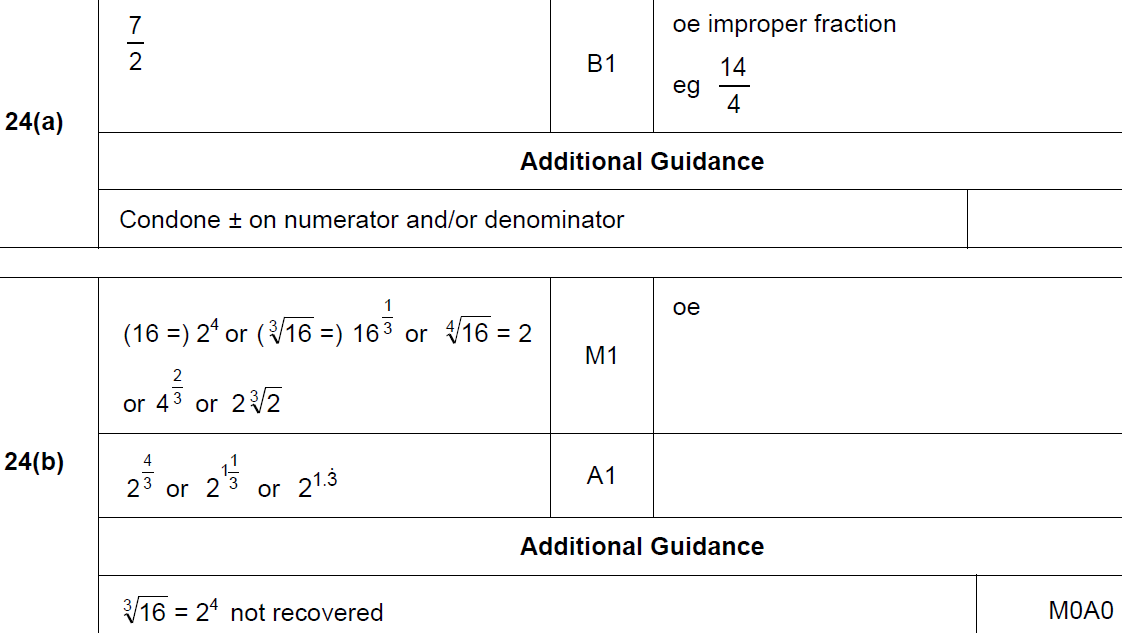 B
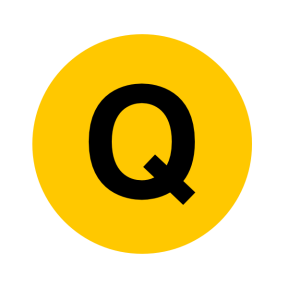 June 2017 3H Q12
Indices
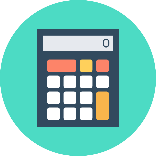 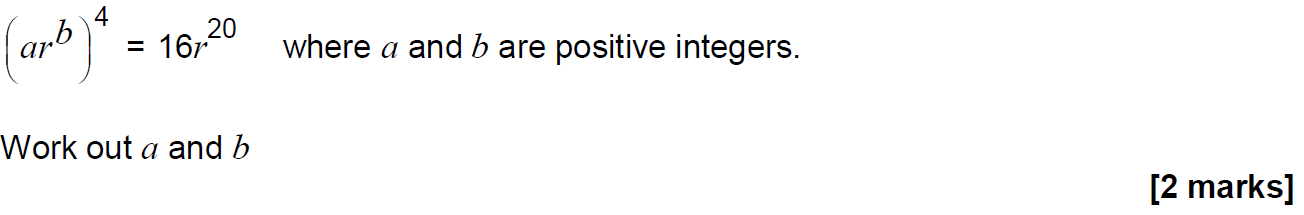 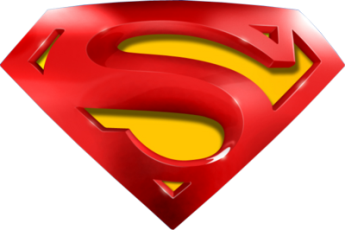 June 2017 3H Q12
Indices
A
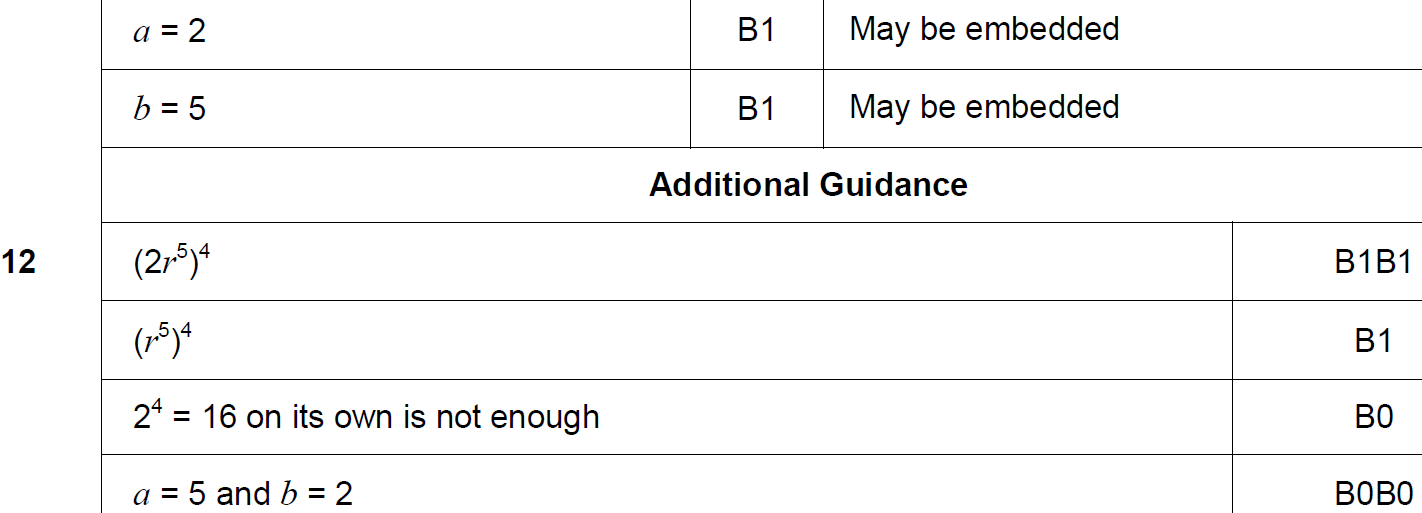 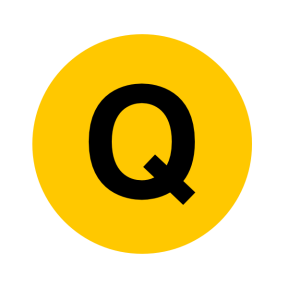 Nov 2017 1H Q1
Indices
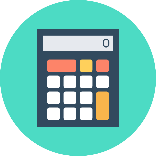 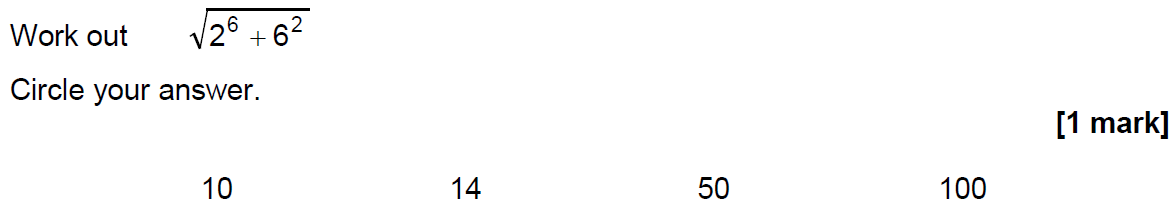 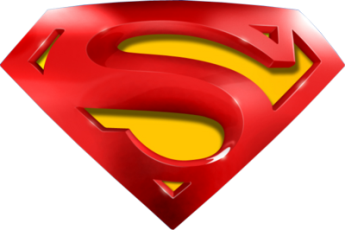 Nov 2017 1H Q1
Indices
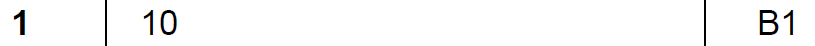 A
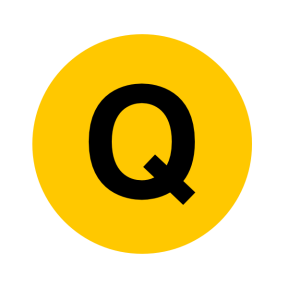 Nov 2017 1H Q3
Indices
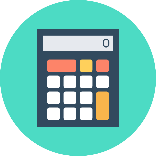 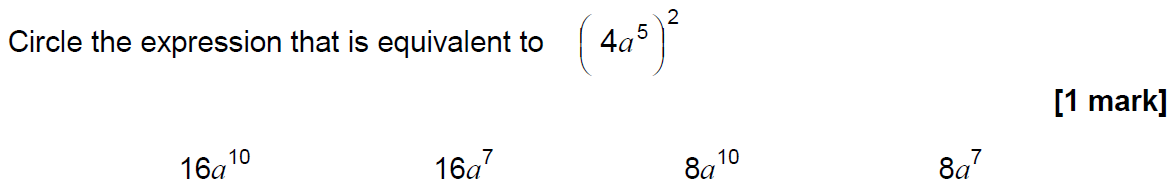 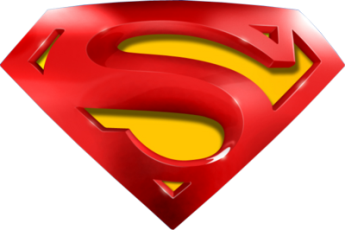 Nov 2017 1H Q3
Indices
A
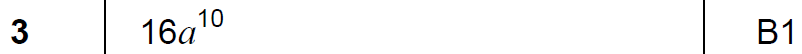 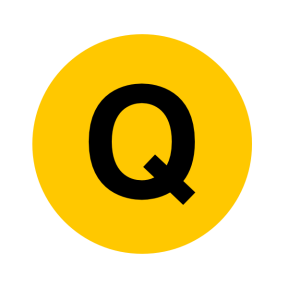 Nov 2017 1H Q6
Indices
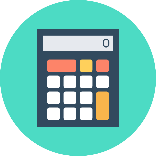 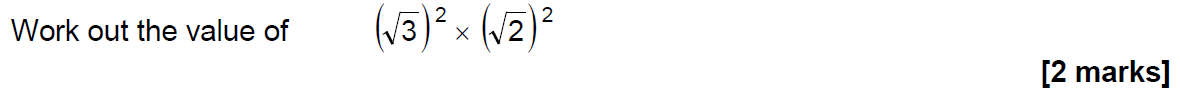 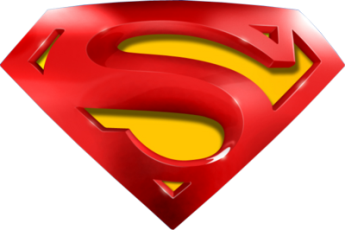 Nov 2017 1H Q6
Indices
A
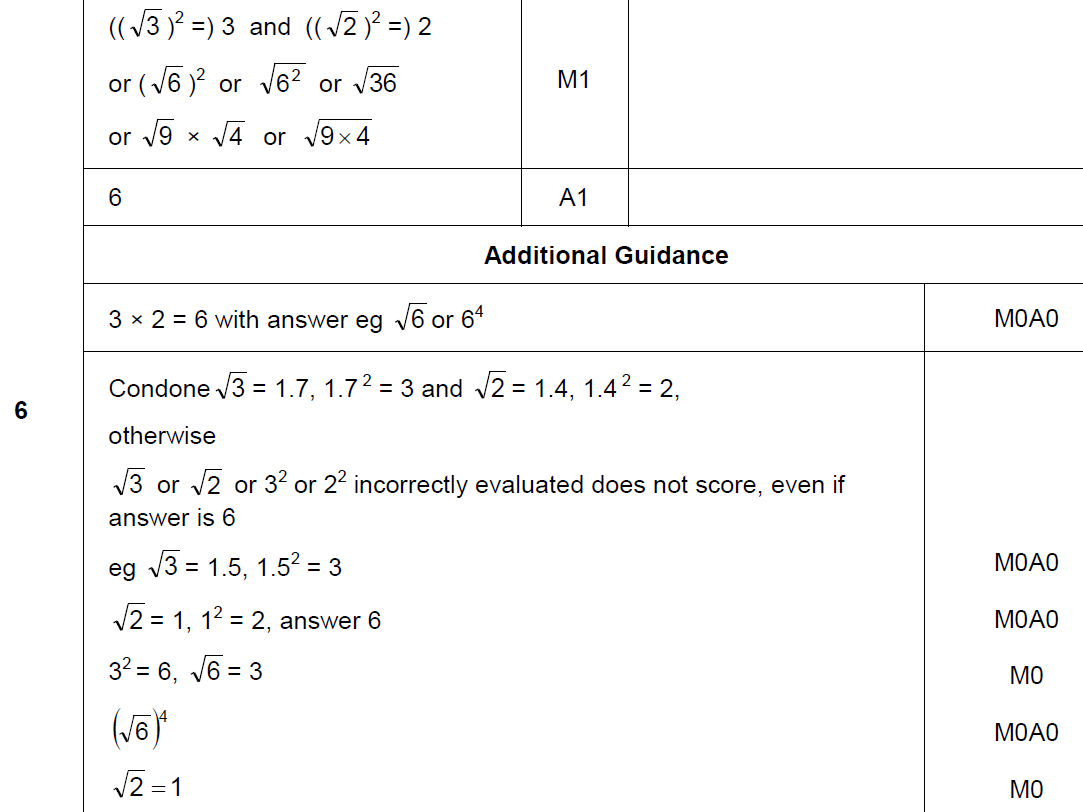 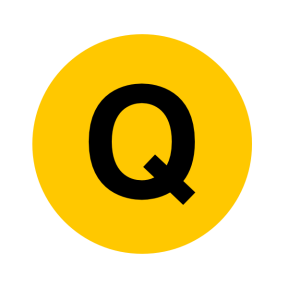 Nov 2017 1H Q30
Indices
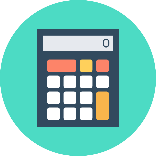 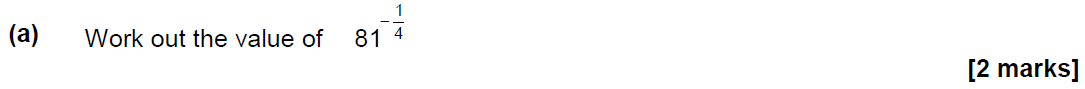 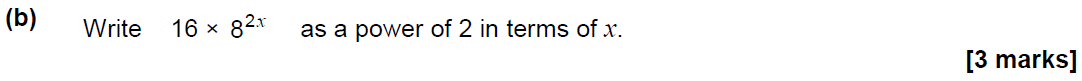 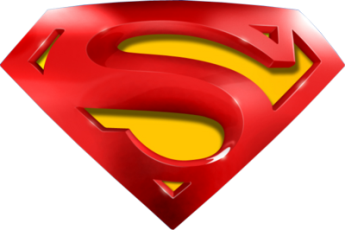 Nov 2017 1H Q30
Indices
A
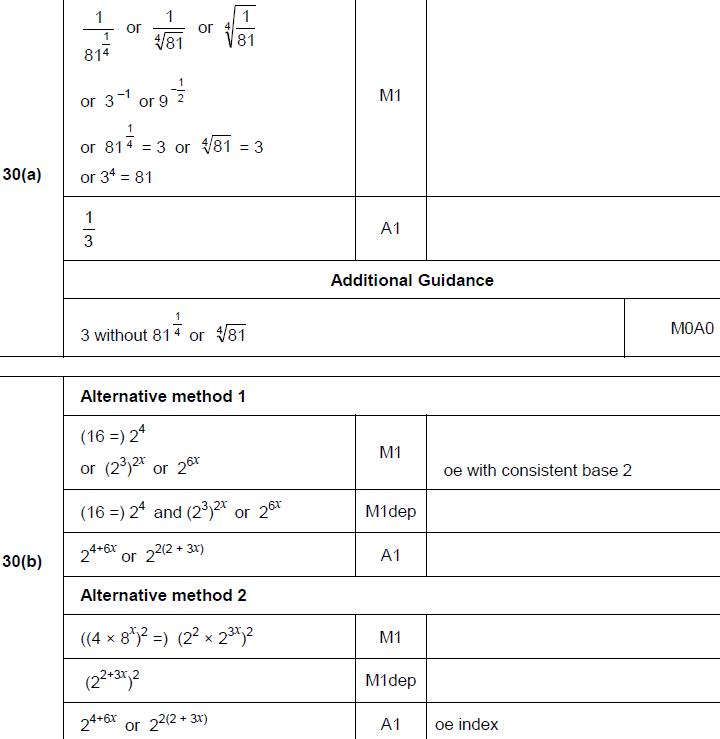 B
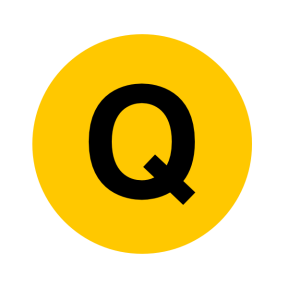 Nov 2017 3H Q21
Indices
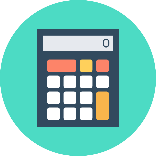 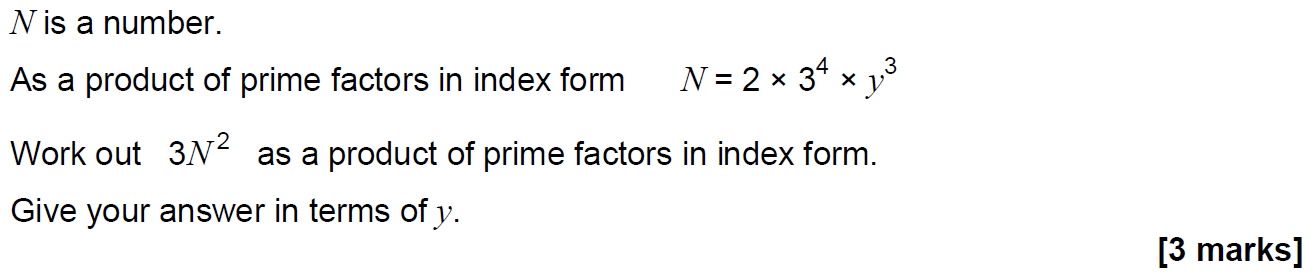 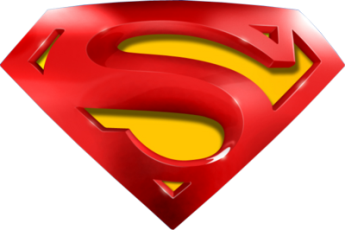 Nov 2017 3H Q21
Indices
A
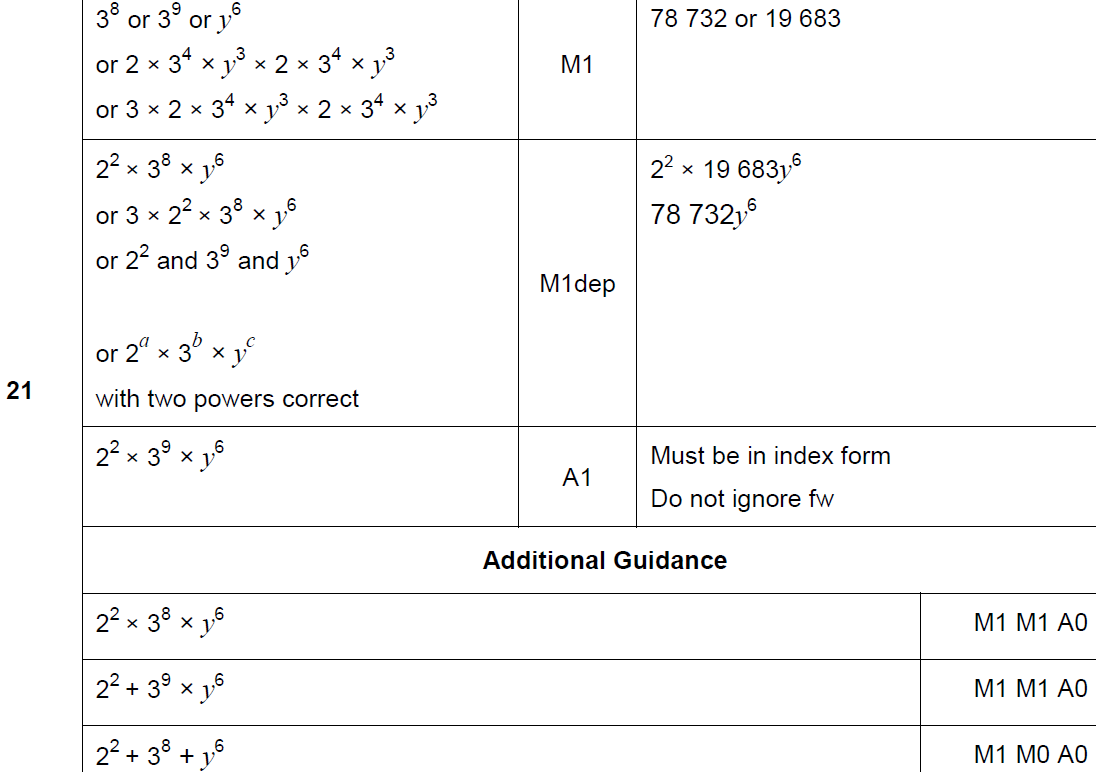 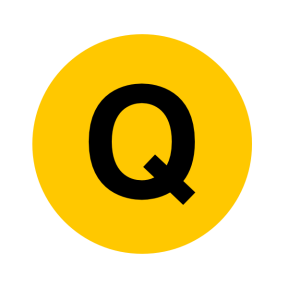 Nov 2017 3H Q28
Indices
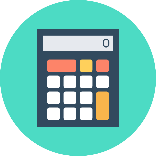 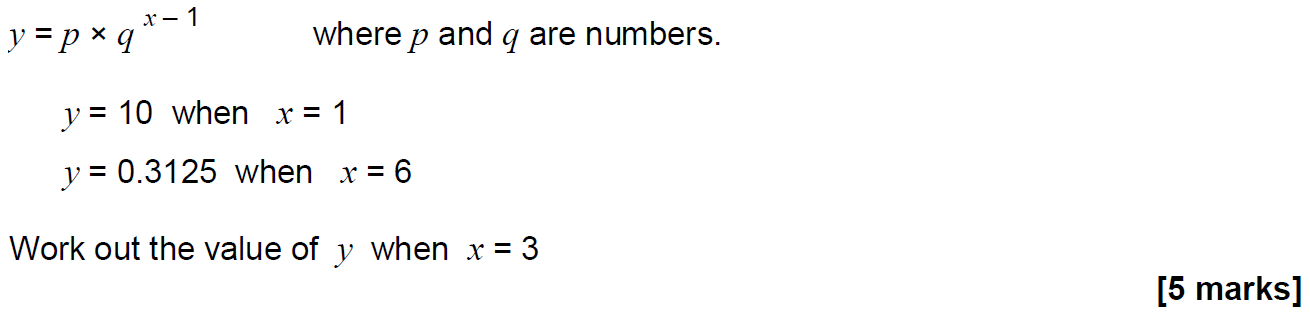 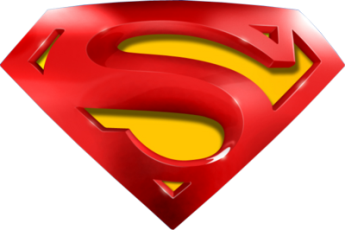 Nov 2017 3H Q28
Indices
A
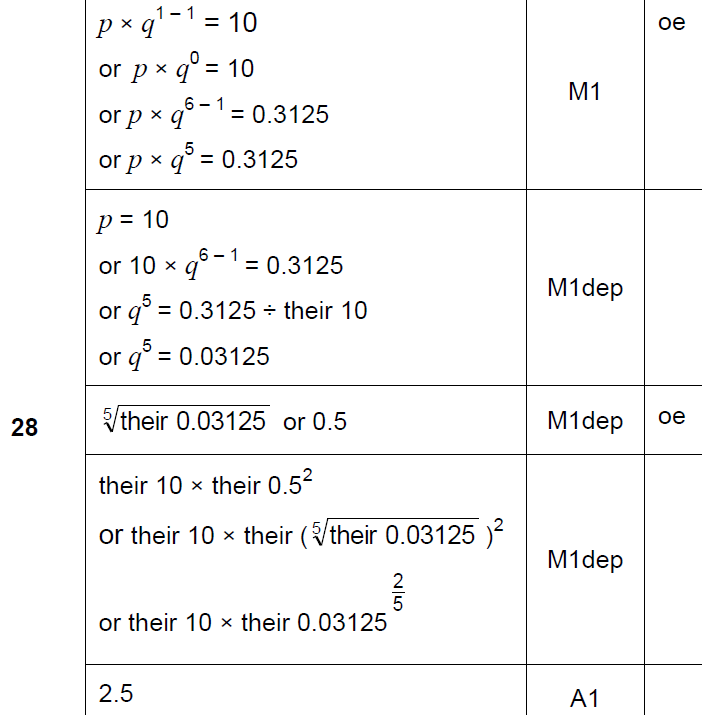 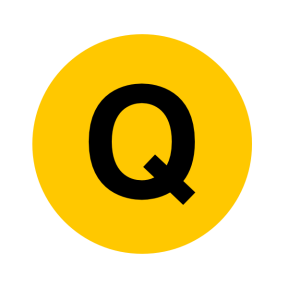 May 2018 1H Q1
Indices
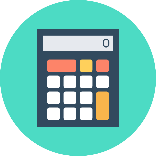 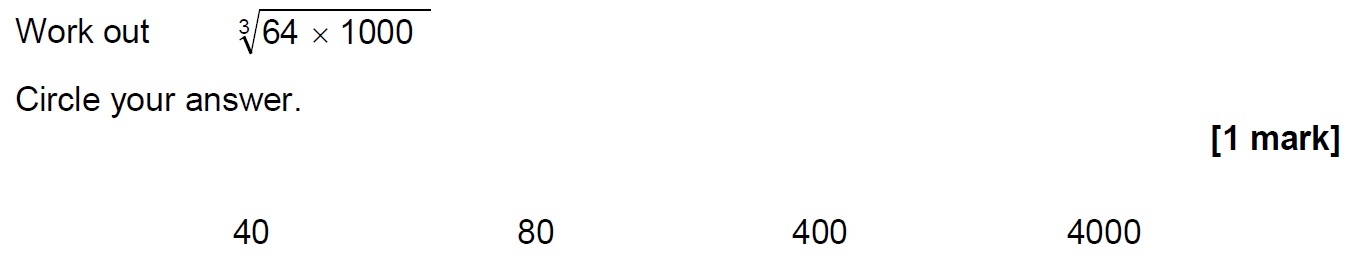 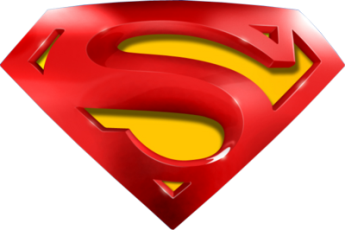 May 2018 1H Q1
Indices
A
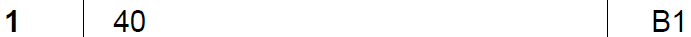 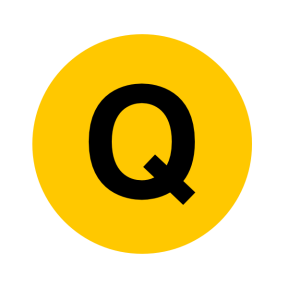 May 2018 1H Q24
Indices
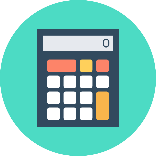 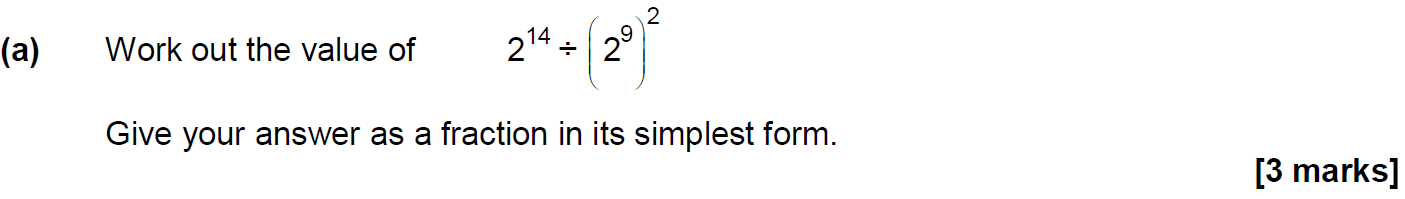 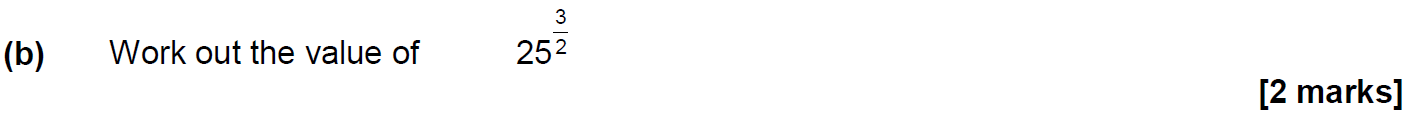 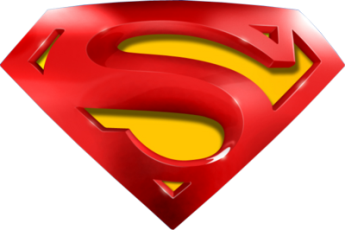 May 2018 1H Q24
Indices
A
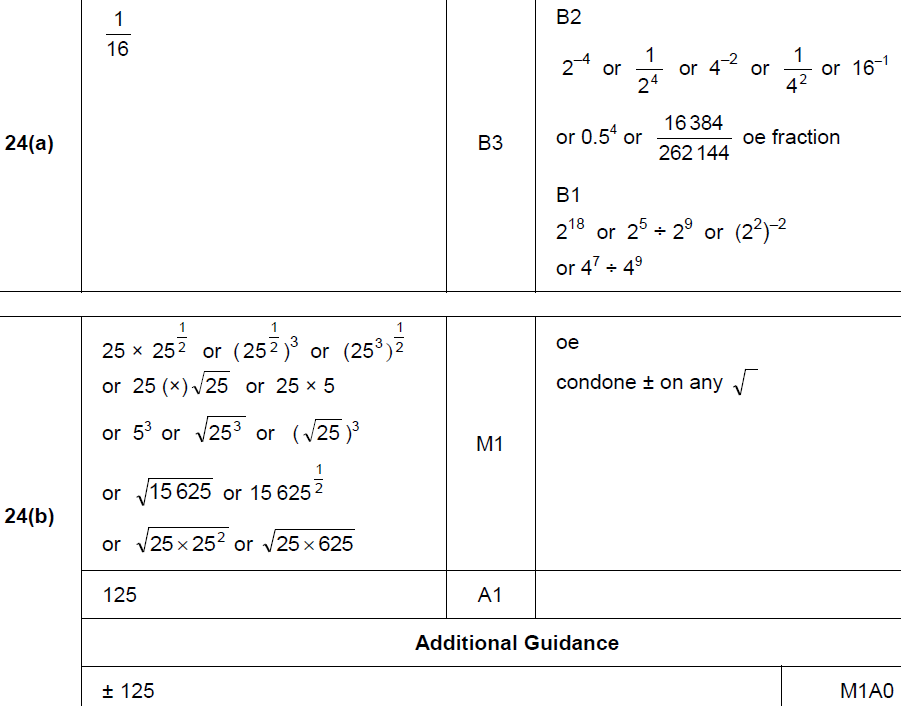 B
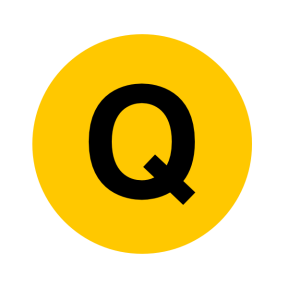 June 2018 2H Q18
Indices
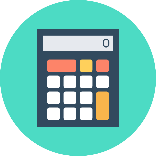 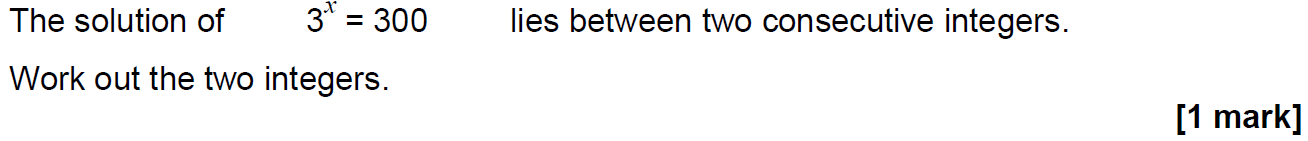 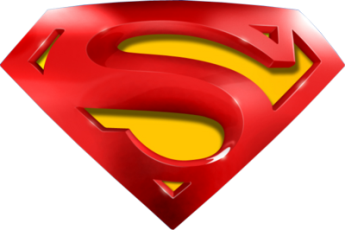 June 2018 2H Q18
Indices
A
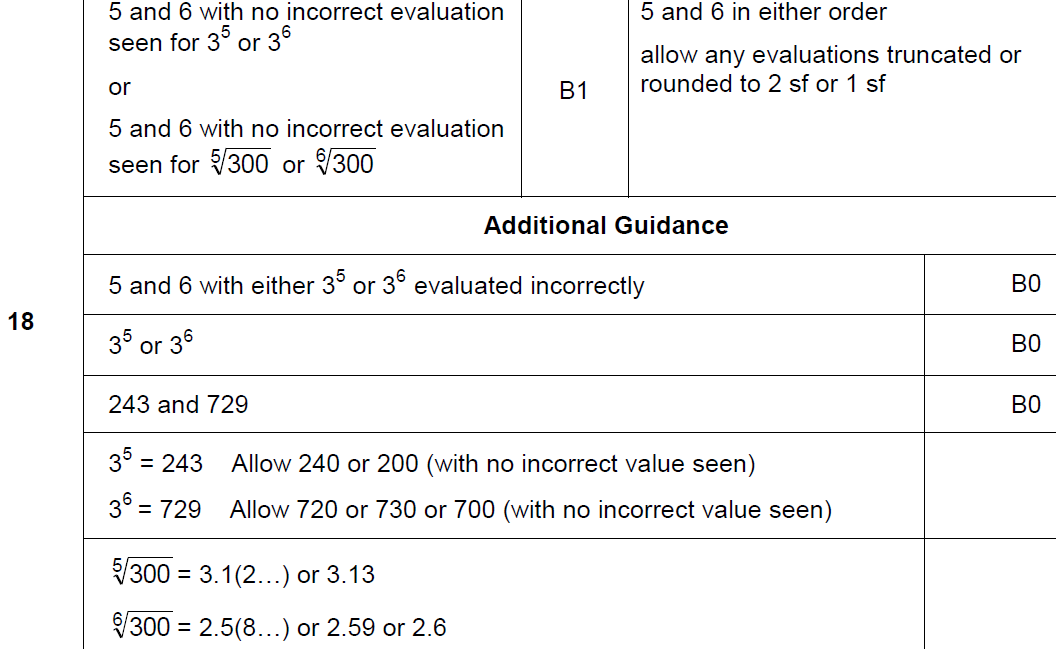 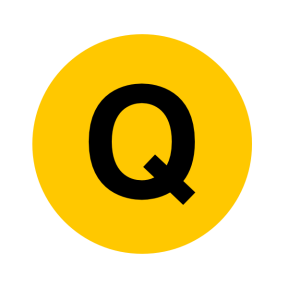 Nov 2018 1H Q1
Indices
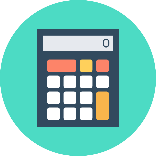 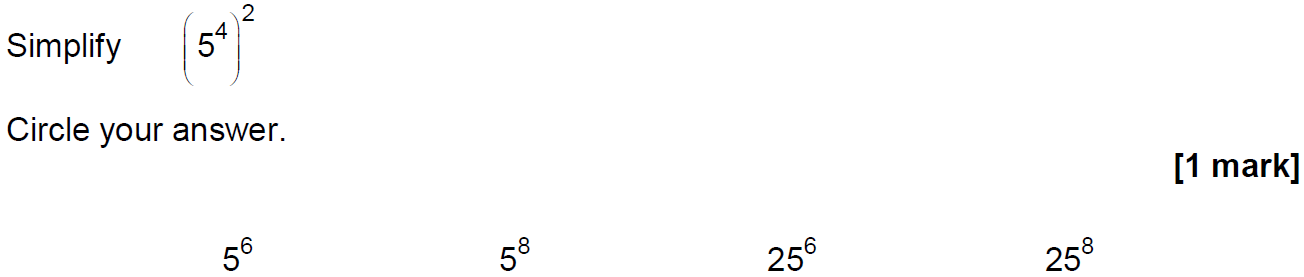 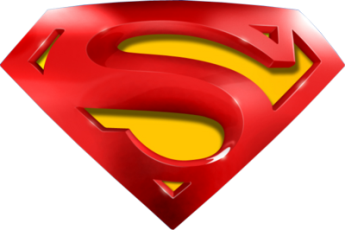 Nov 2018 1H Q1
Indices
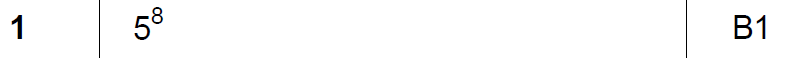 A
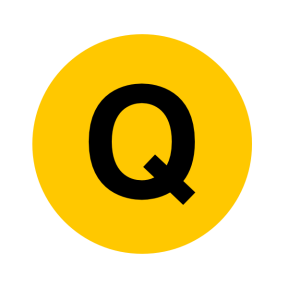 Nov 2018 1H Q9
Indices
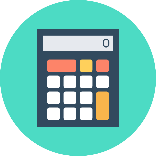 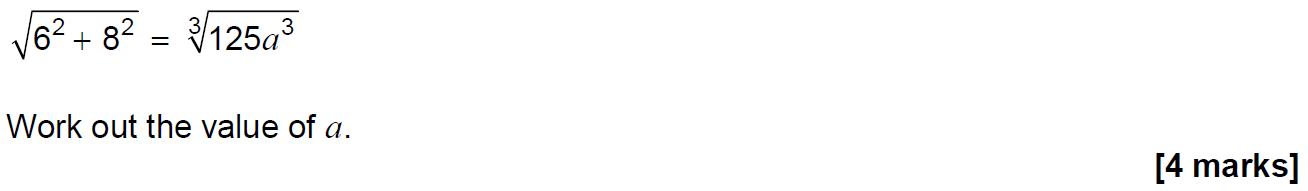 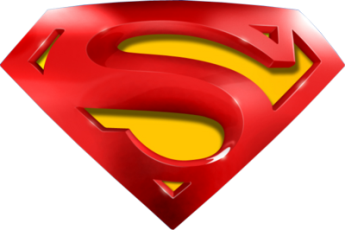 Nov 2018 1H Q9
Indices
A
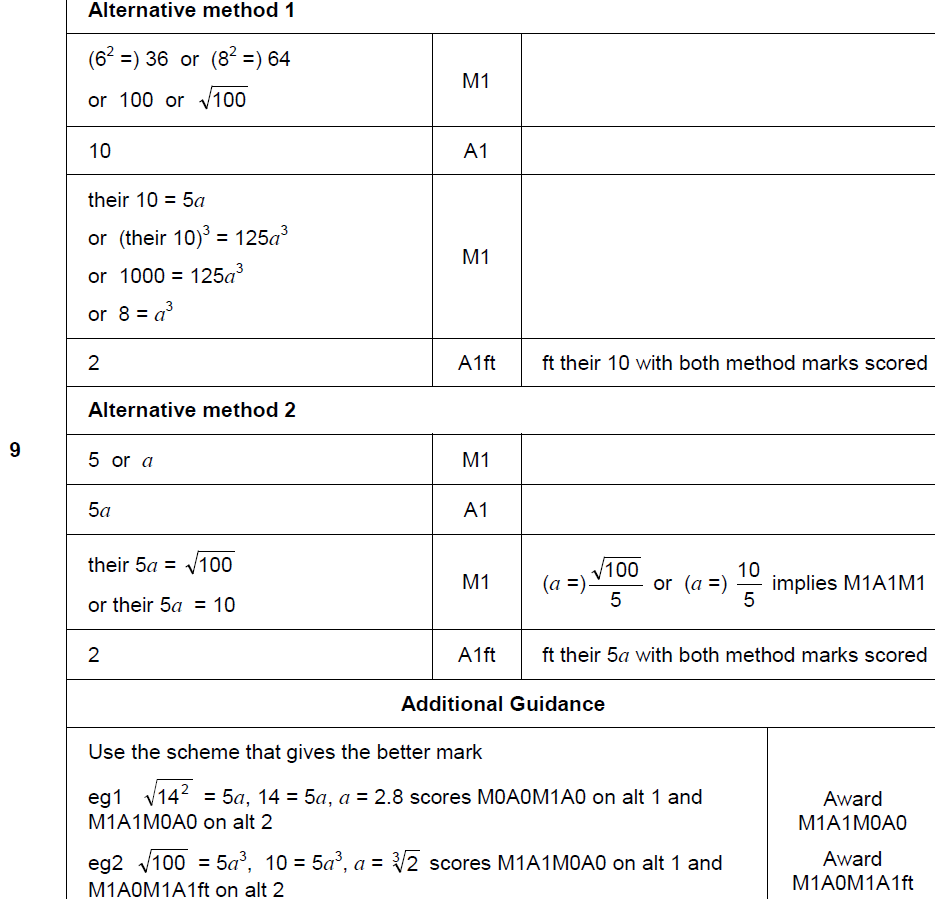 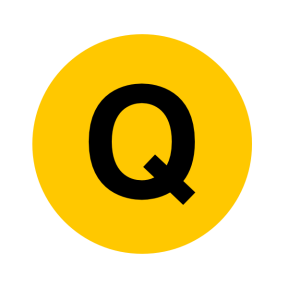 Nov 2018 1H Q16
Indices
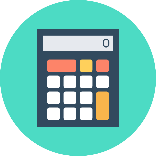 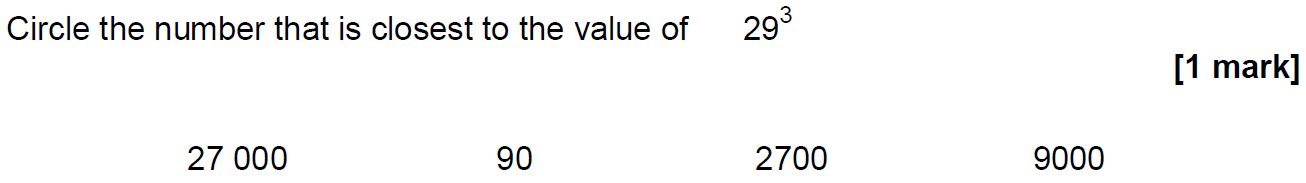 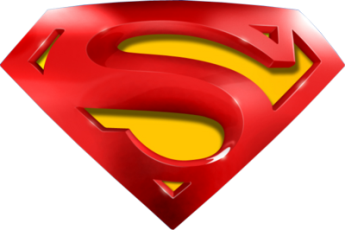 Nov 2018 1H Q16
Indices
A
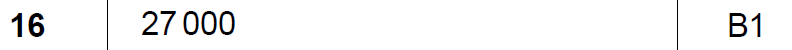 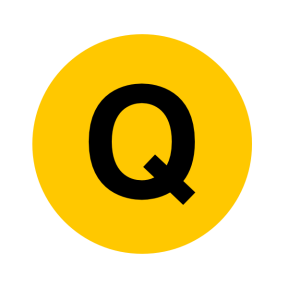 Nov 2018 1H Q17
Indices
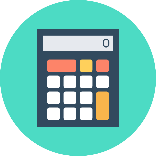 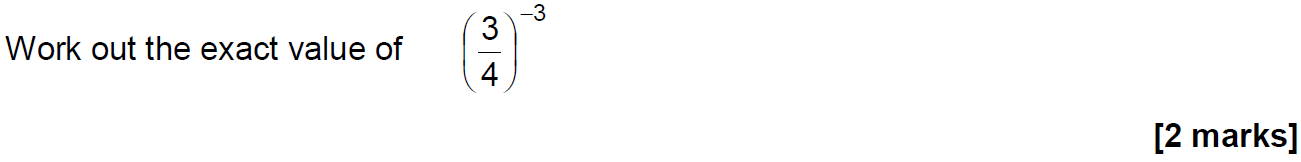 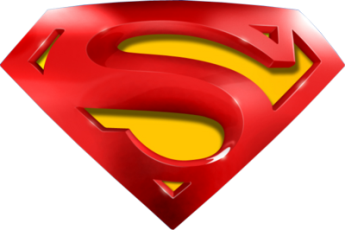 Nov 2018 1H Q17
Indices
A
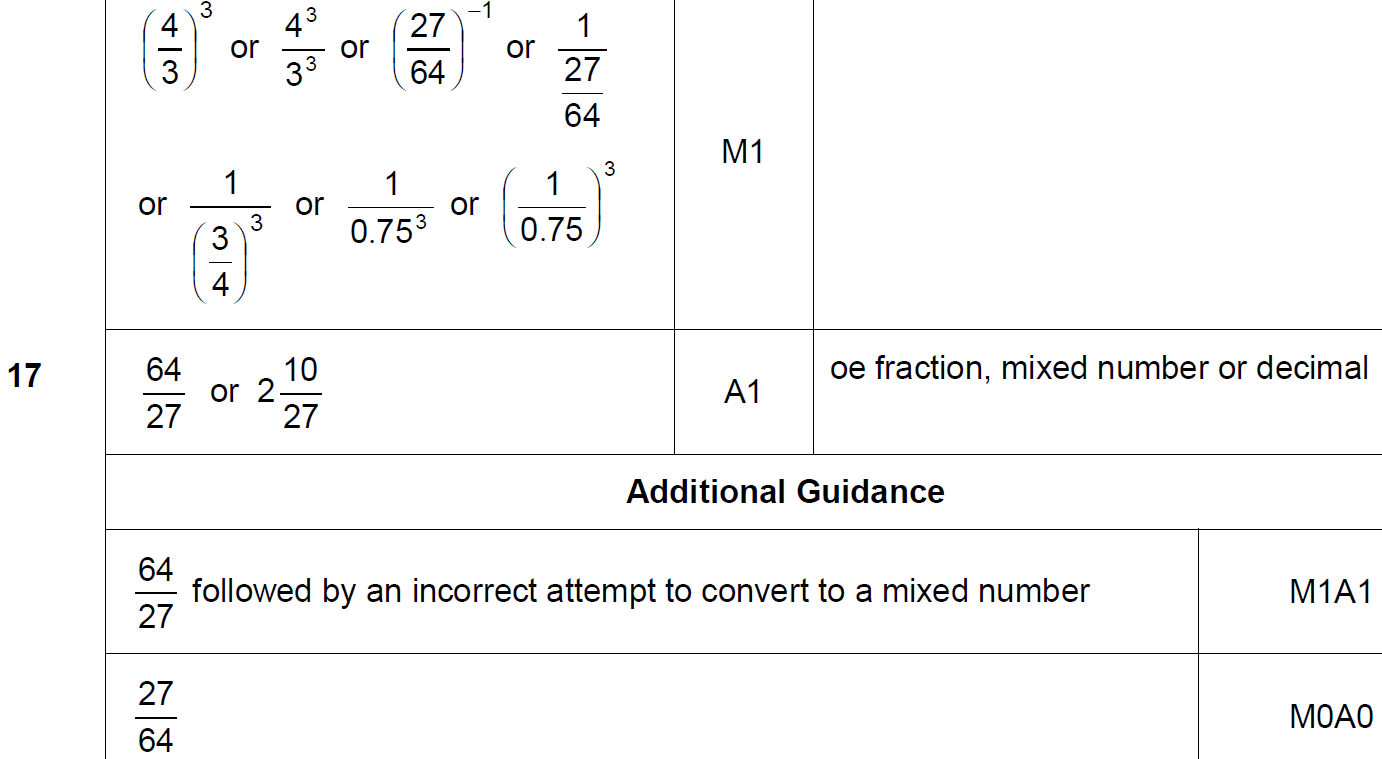 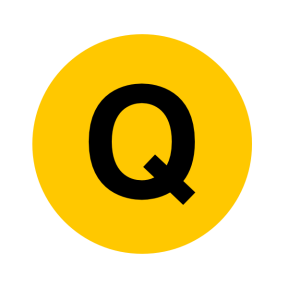 Nov 2018 3H Q17
Indices
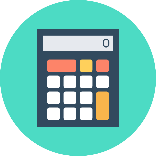 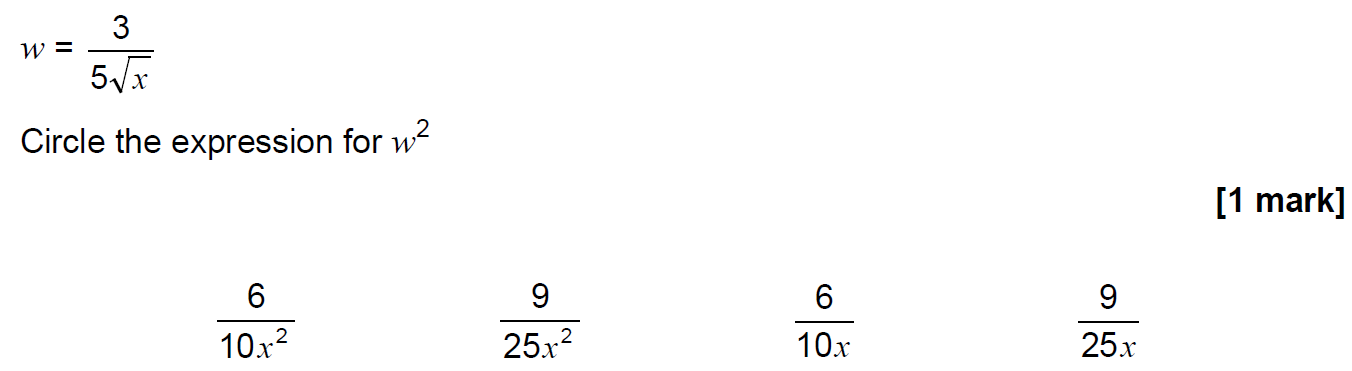 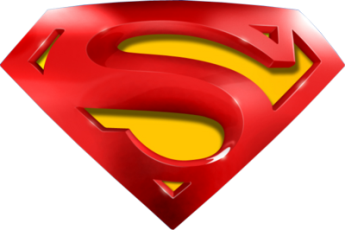 Nov 2018 3H Q17
Indices
A
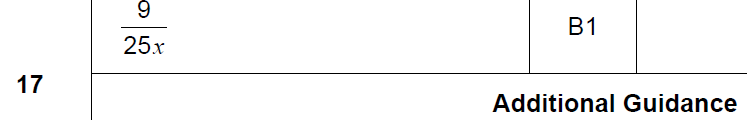 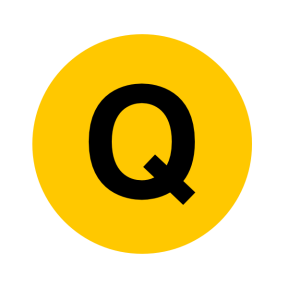 SAM 3H Q7
Indices
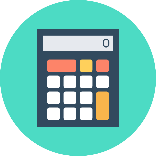 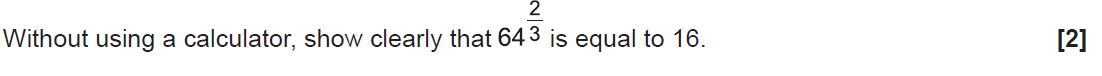 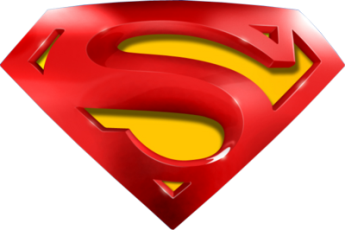 SAM 3H Q7
Indices
A
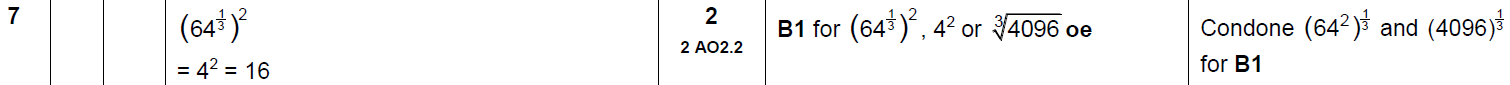 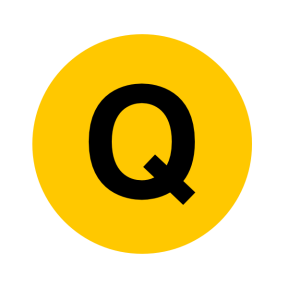 Practice 2H Q11
Indices
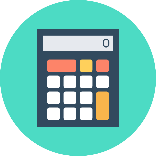 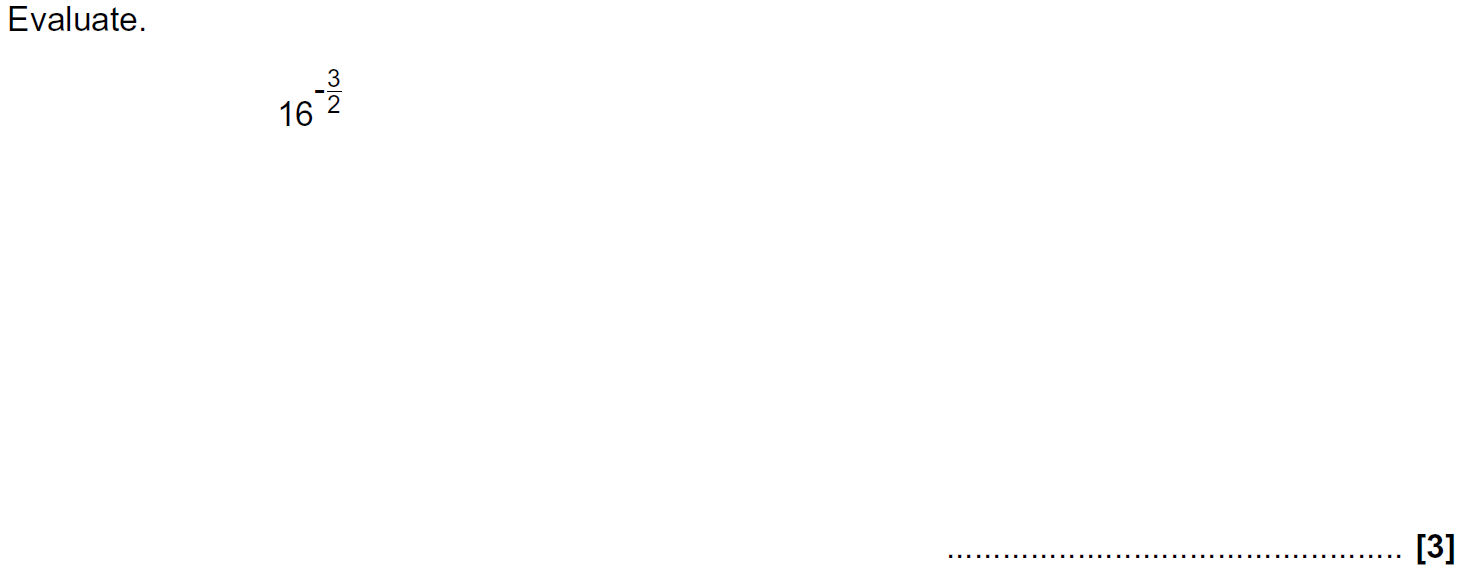 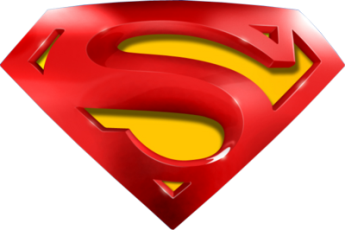 Practice 2H Q11
Indices
A
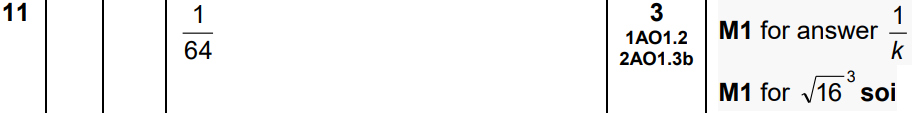 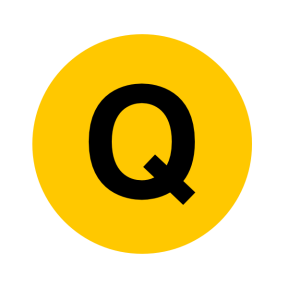 Practice 3H Q8
Indices
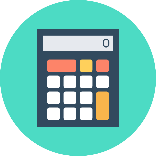 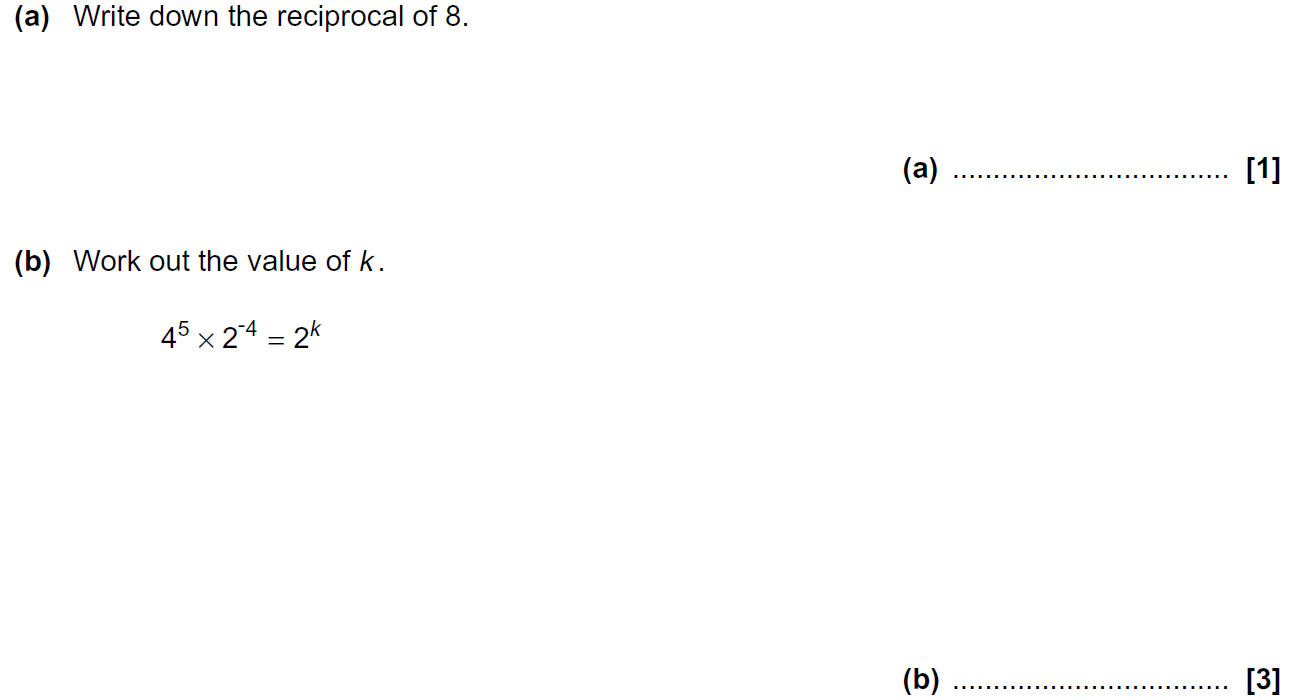 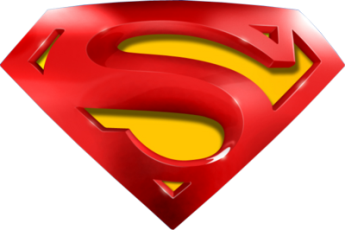 Practice 3H Q8
Indices
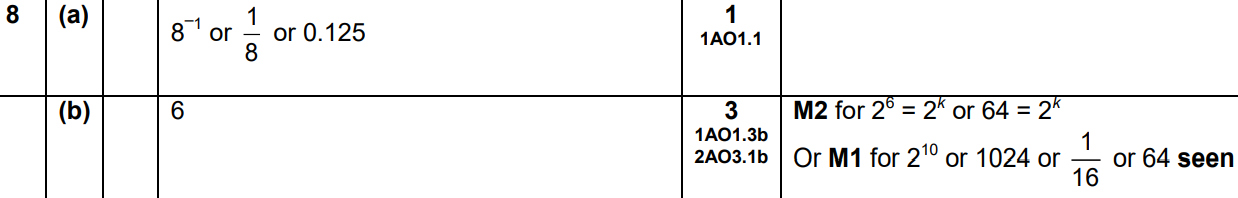 A
B
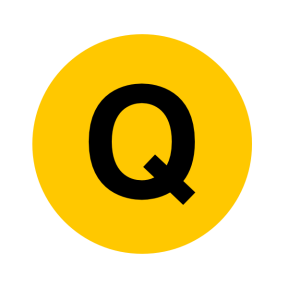 June 2017 2H Q15
Indices
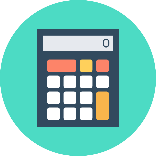 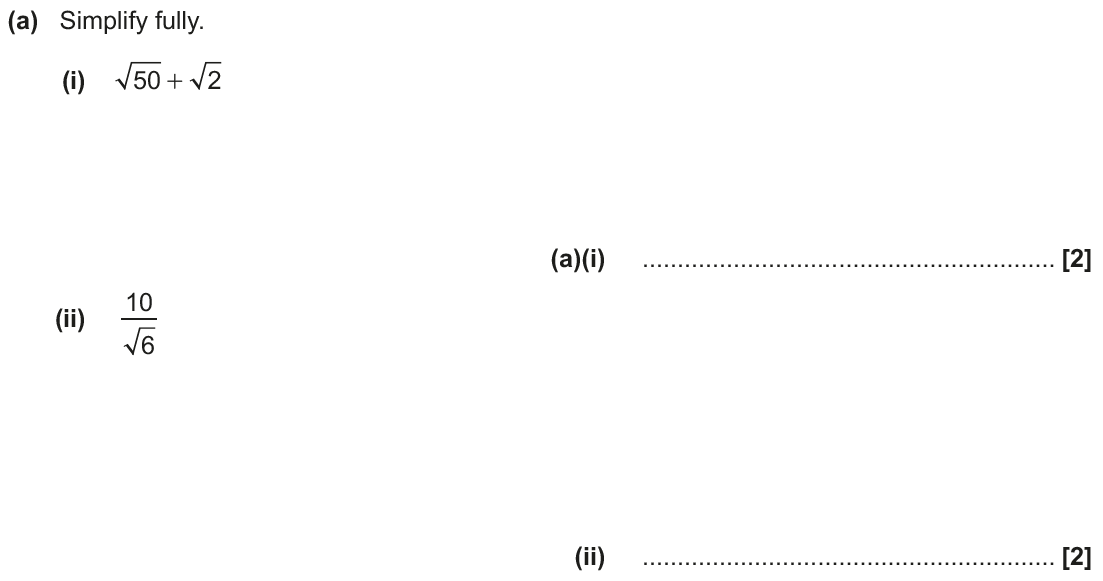 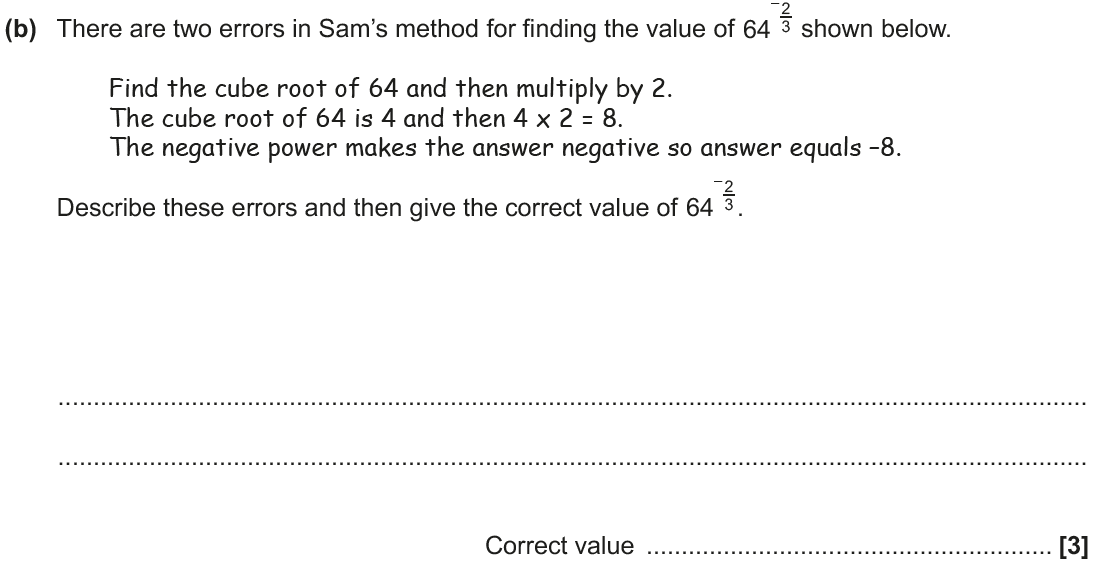 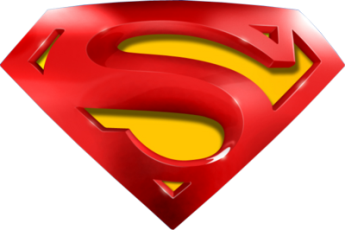 June 2017 2H Q15
Indices
A (i)
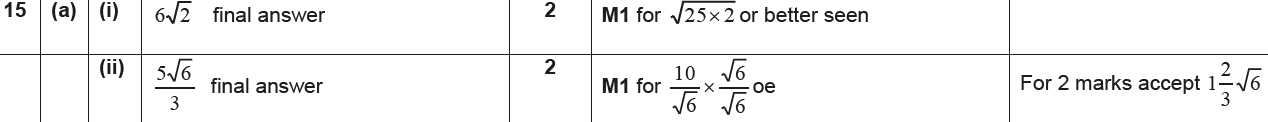 A (ii)
B
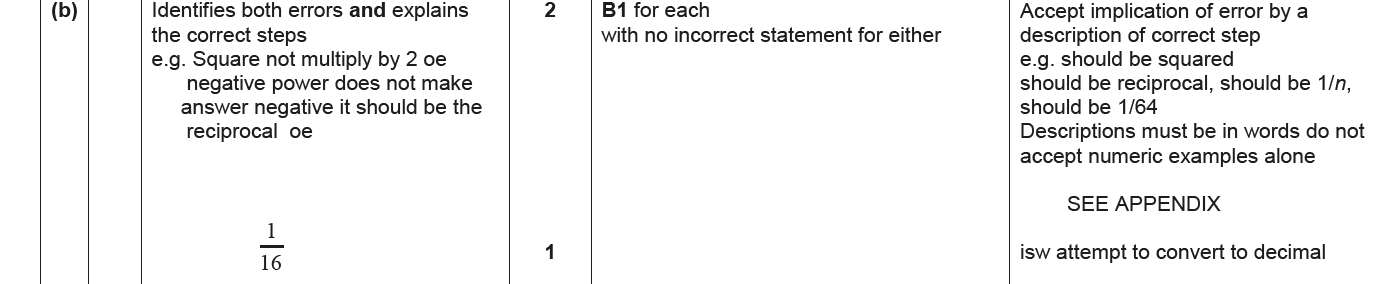 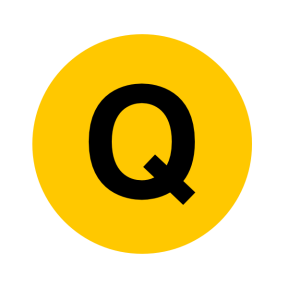 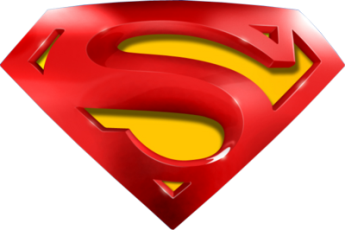 June 2017 2H Q15
Indices
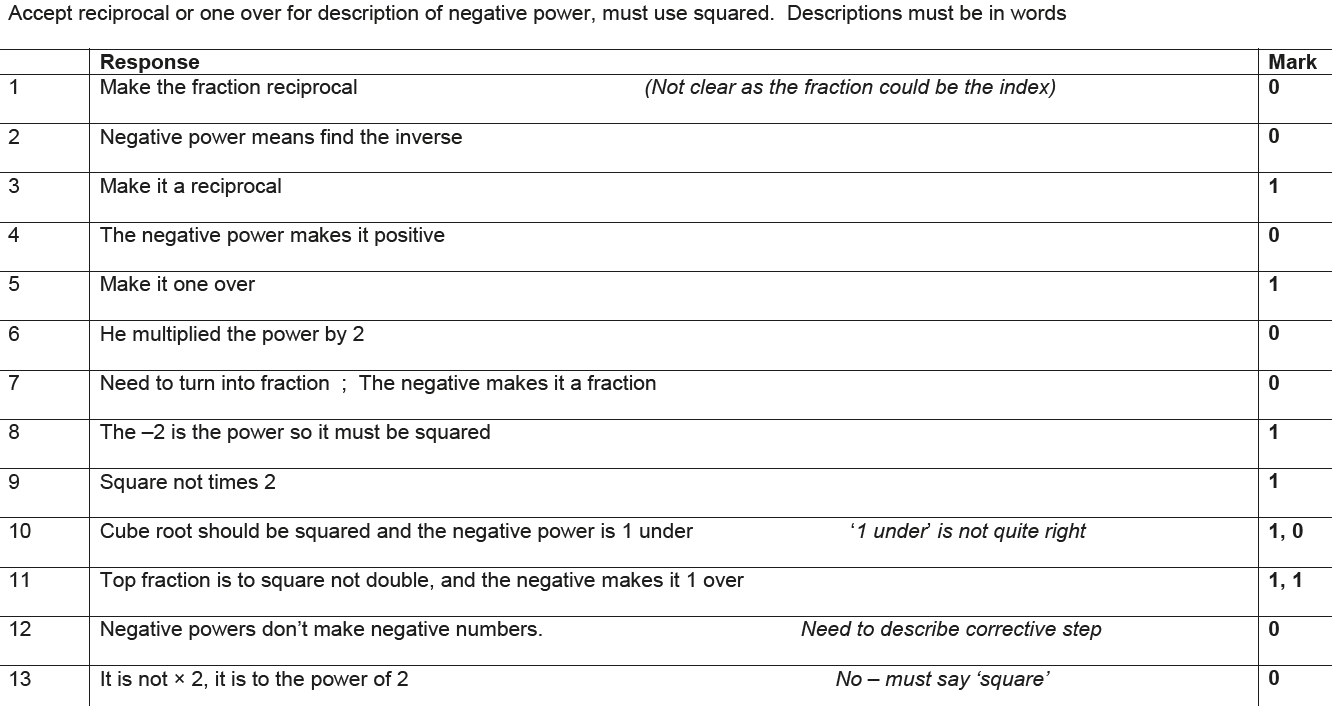 B Exemplar responses
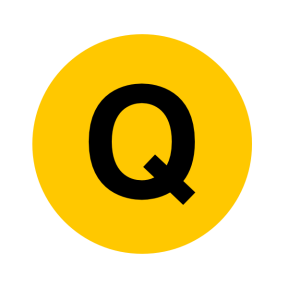 June 2017 3H Q16
Indices
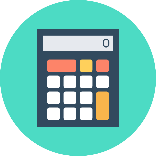 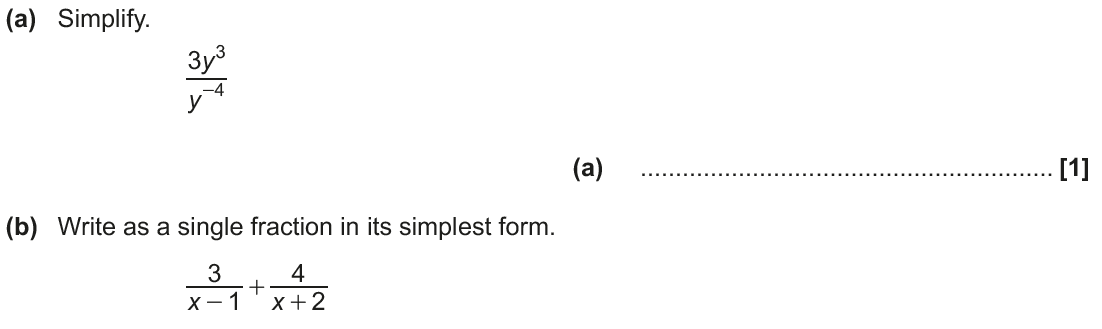 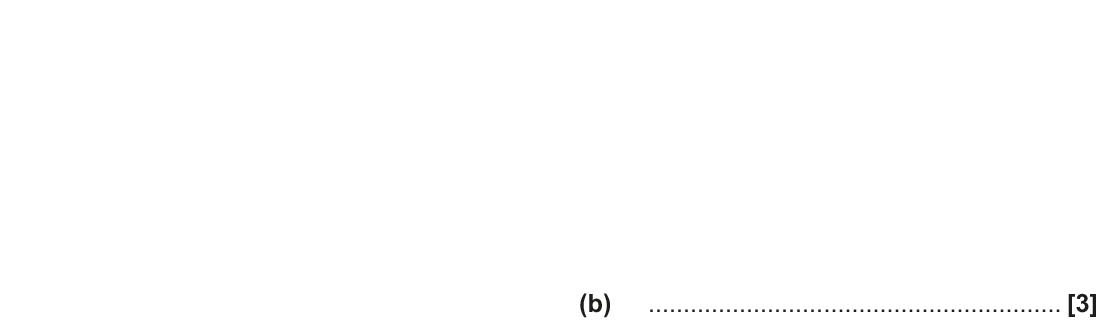 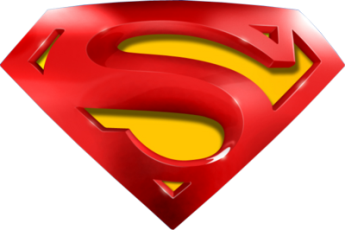 June 2017 3H Q16
Indices
A
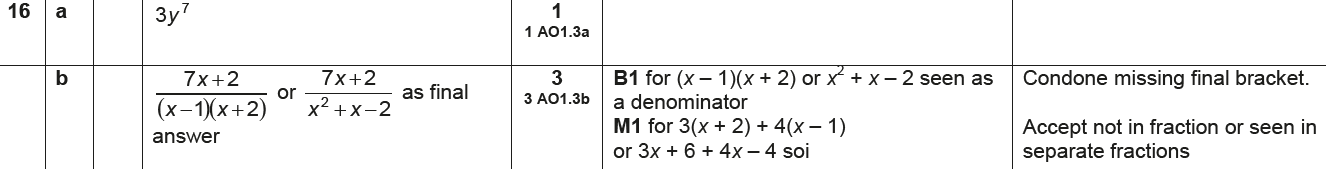 B
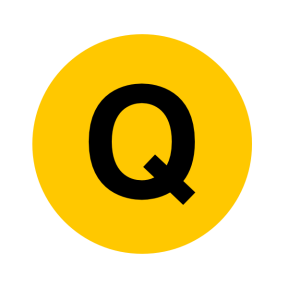 June 2017 3H Q17
Indices
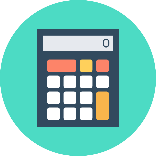 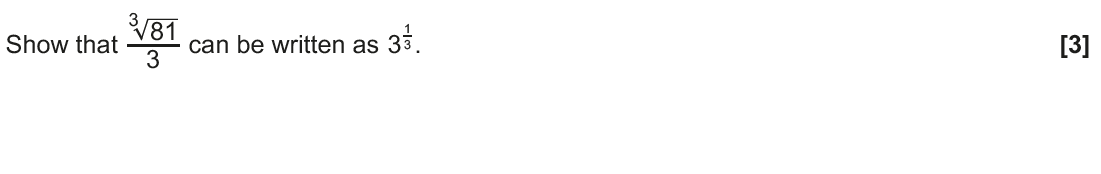 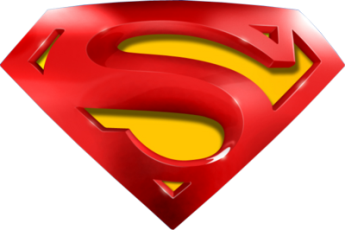 June 2017 3H Q17
Indices
A
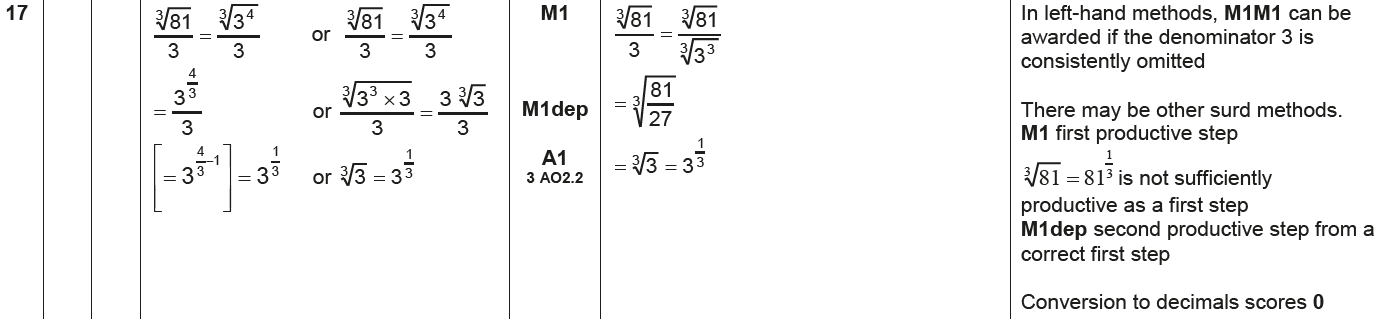 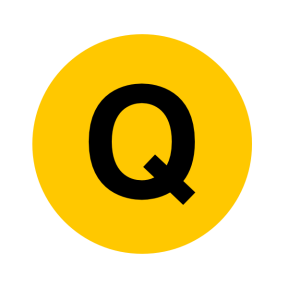 Nov 2017 1H Q2
Indices
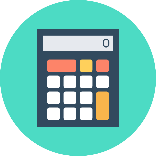 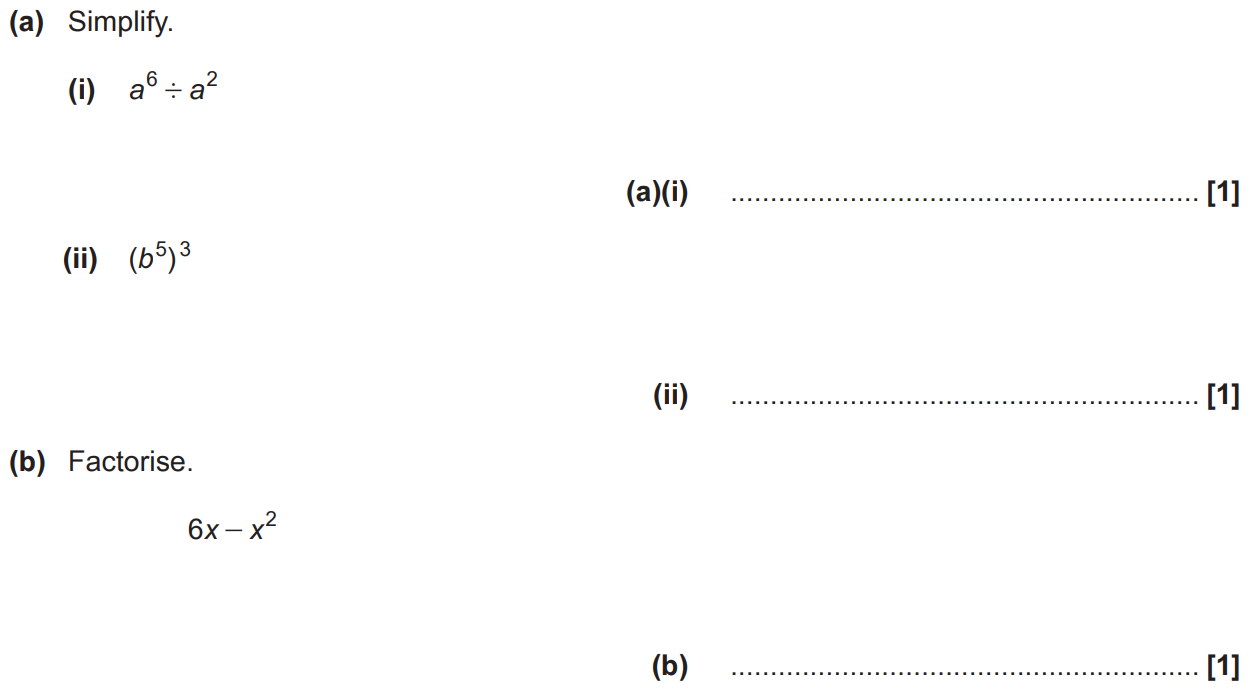 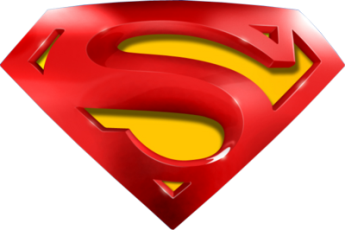 Nov 2017 1H Q2
Indices
A (i)
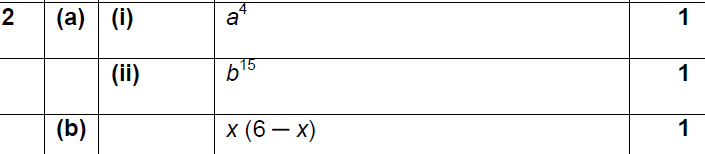 A (ii)
B
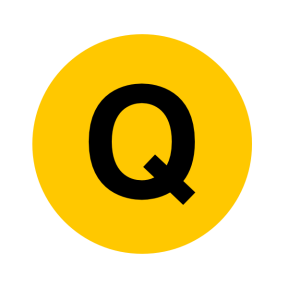 Nov 2017 2H Q16
Indices
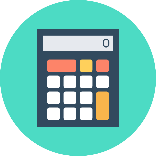 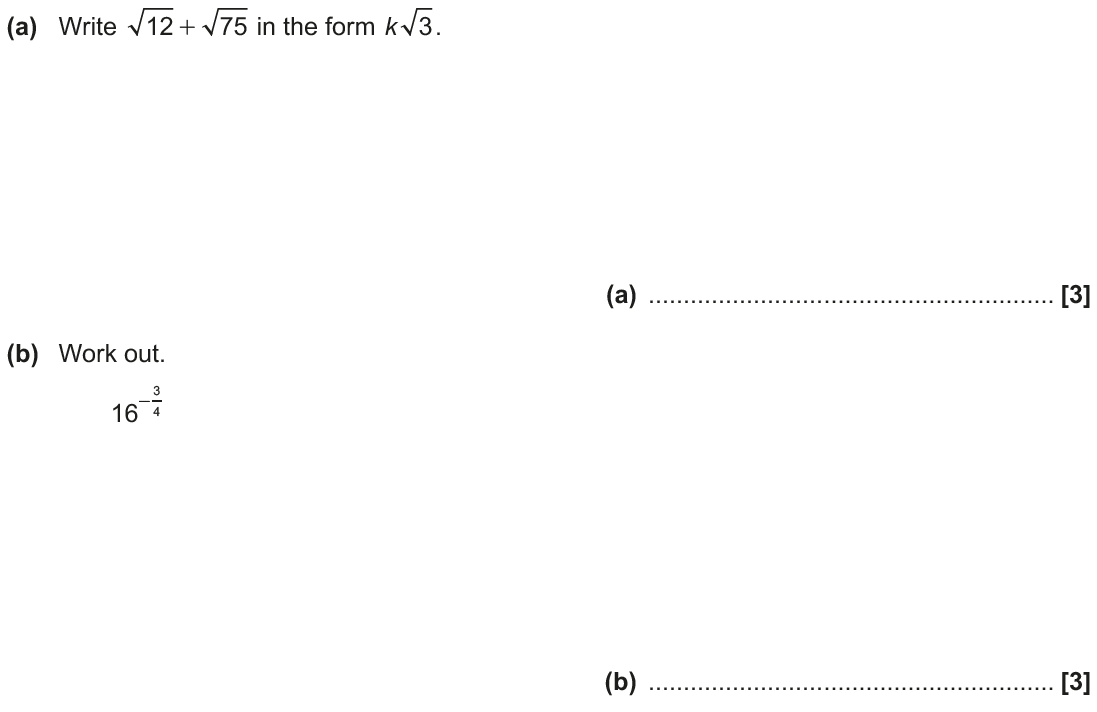 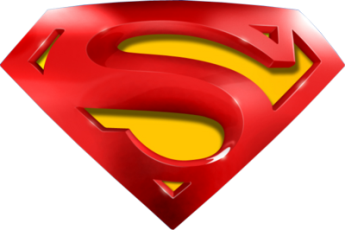 Nov 2017 2H Q16
Indices
A
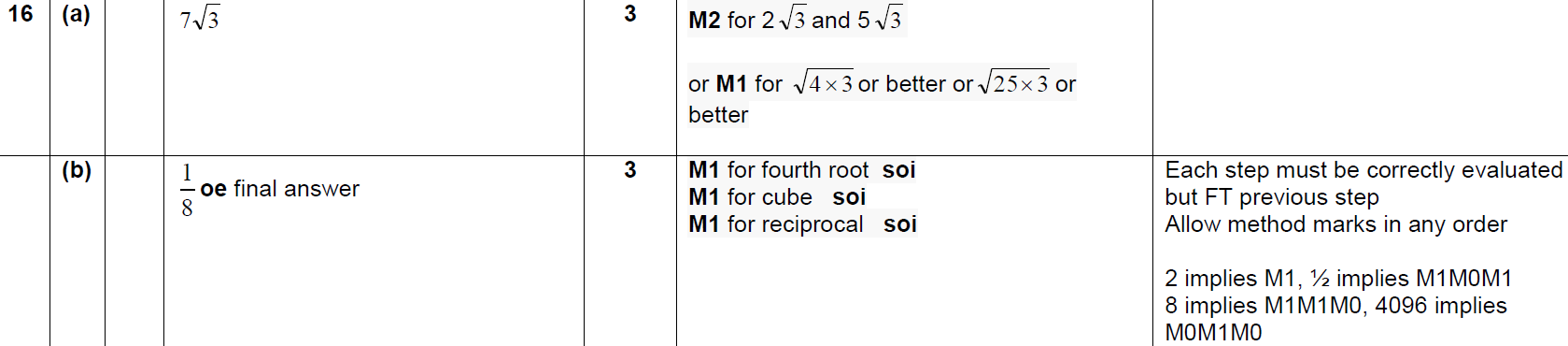 B
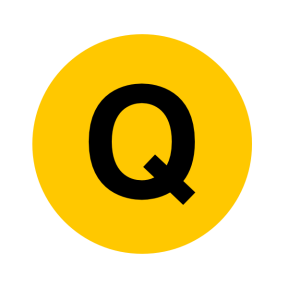 May 2018 1H Q2
Indices
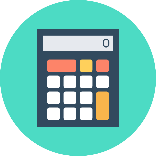 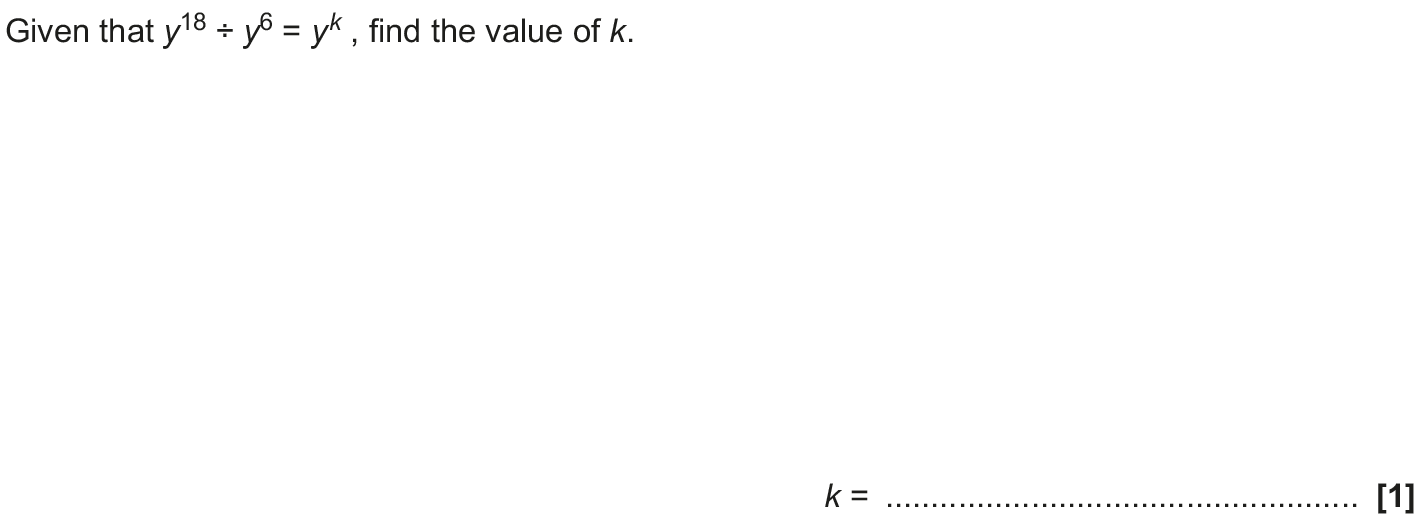 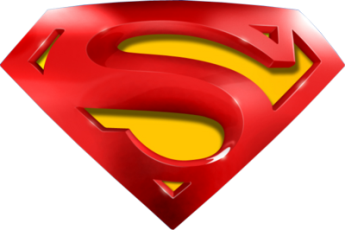 May 2018 1H Q2
Indices
A
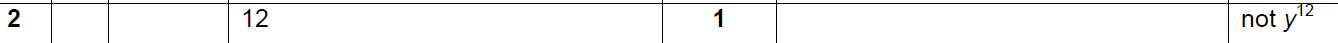 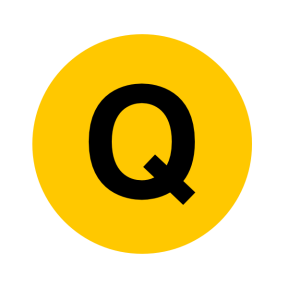 June 2018 2H Q12
Indices
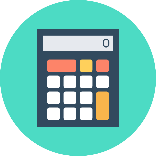 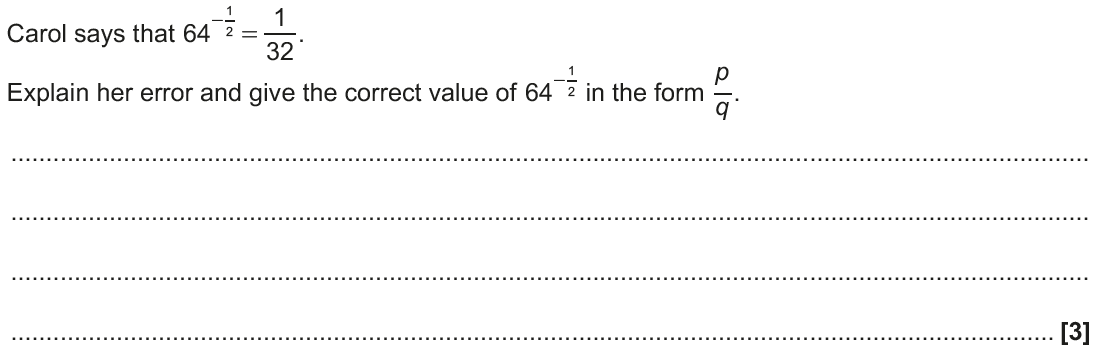 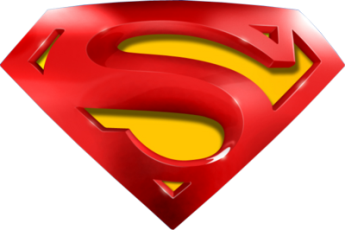 June 2018 2H Q12
Indices
A
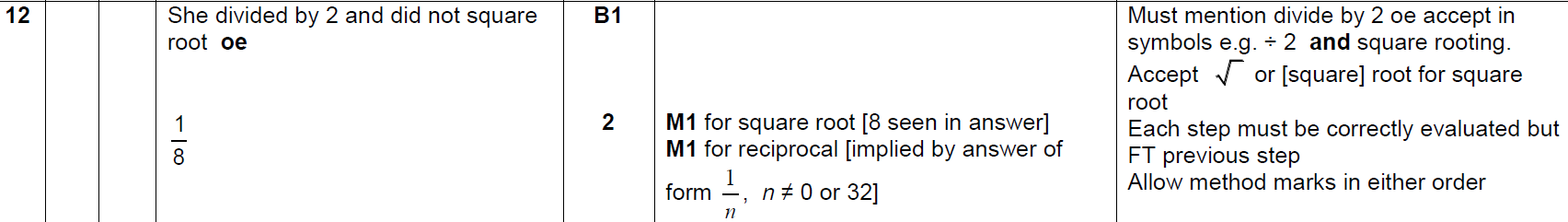 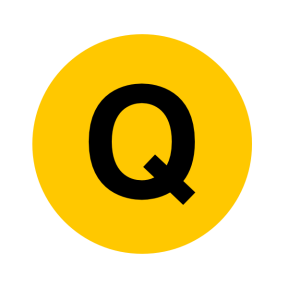 June 2018 2H Q20
Indices
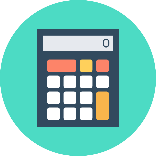 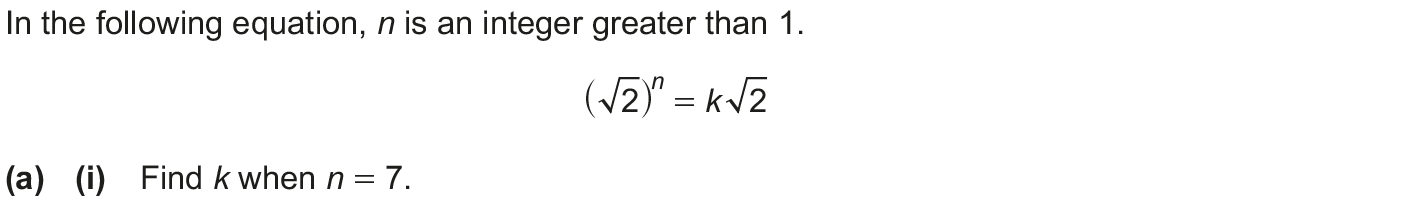 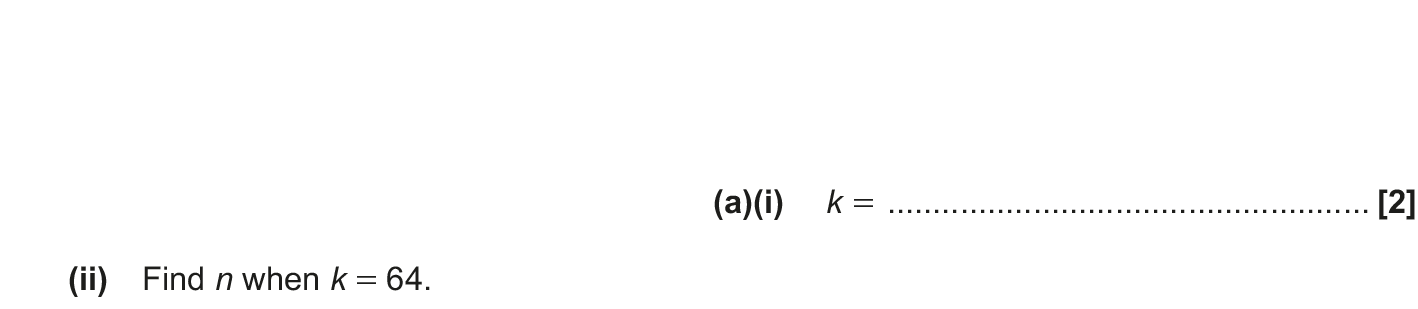 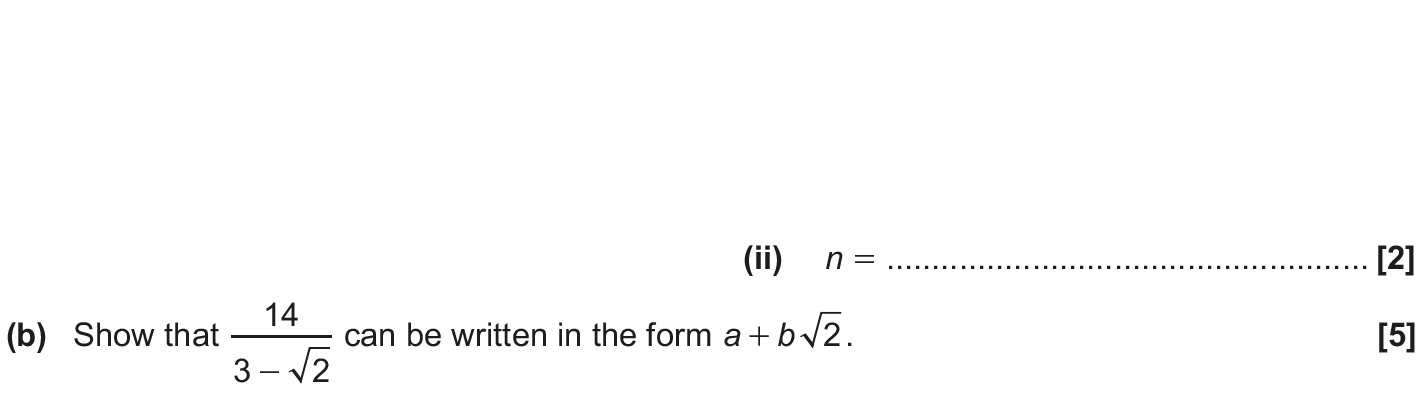 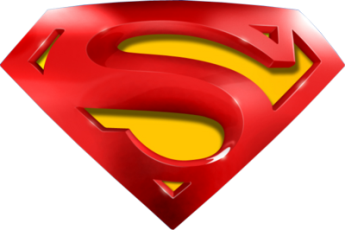 June 2018 2H Q20
Indices
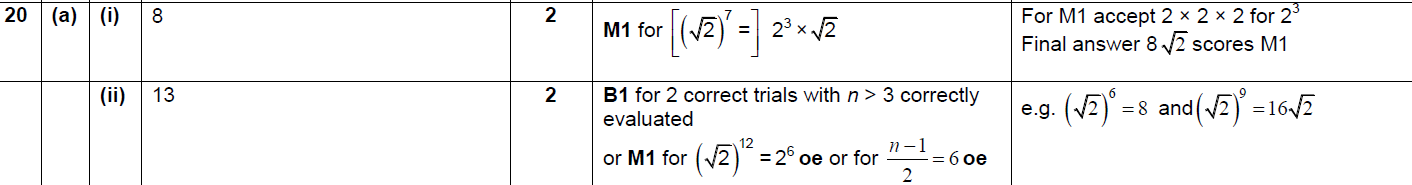 A (i)
A (ii)
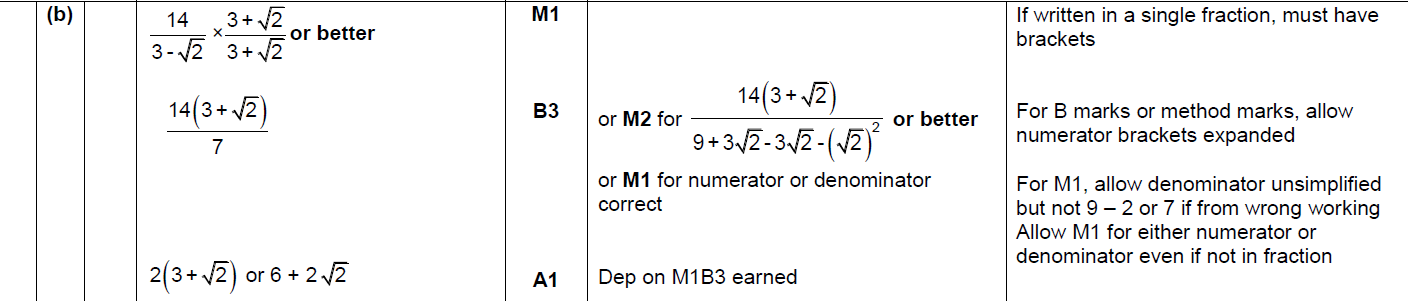 B
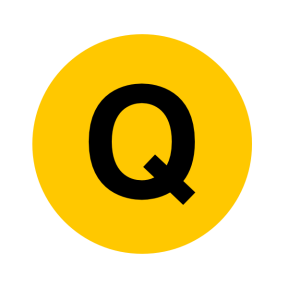 June 2018 3H Q4
Indices
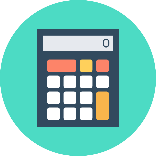 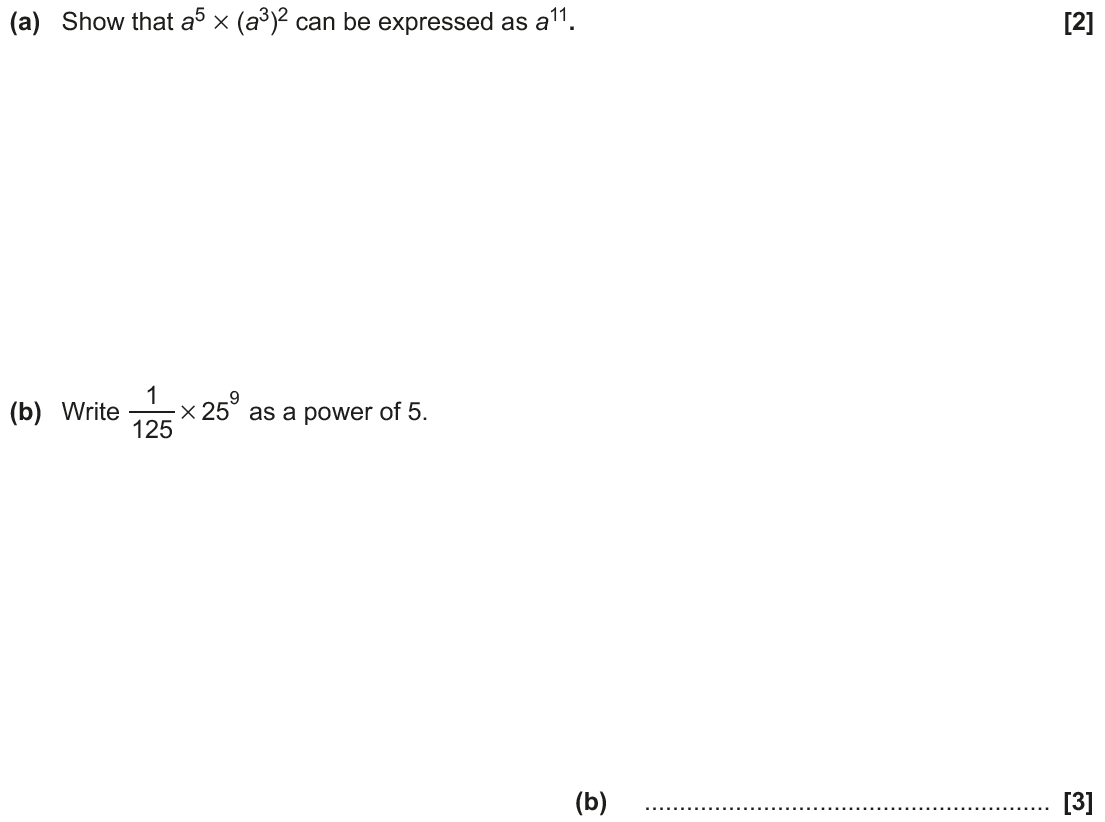 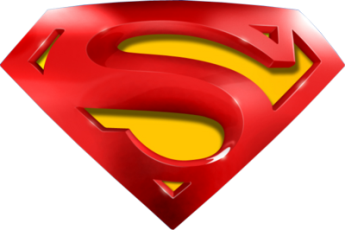 June 2018 3H Q4
Indices
A
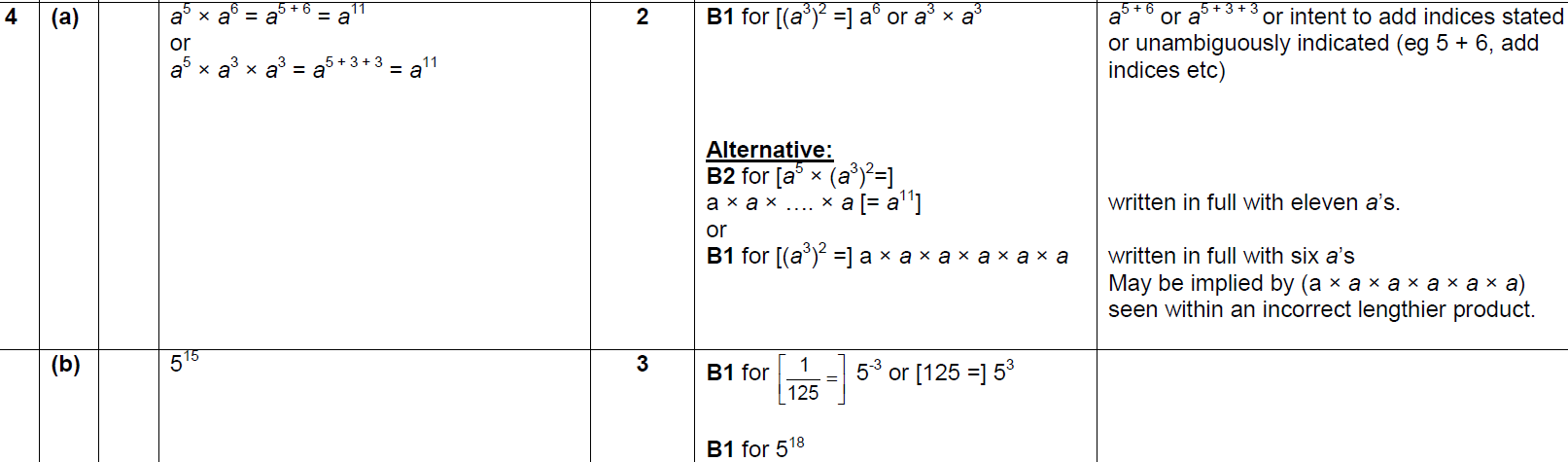 B
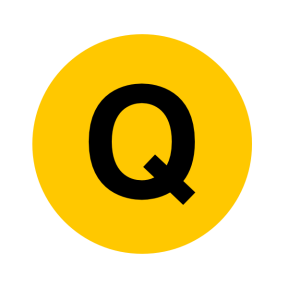 Nov 2018 2H Q1
Indices
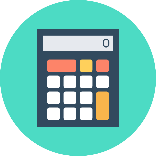 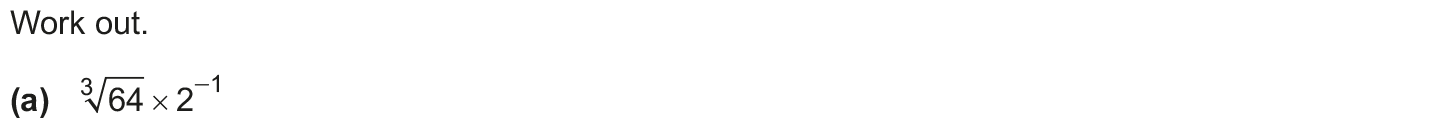 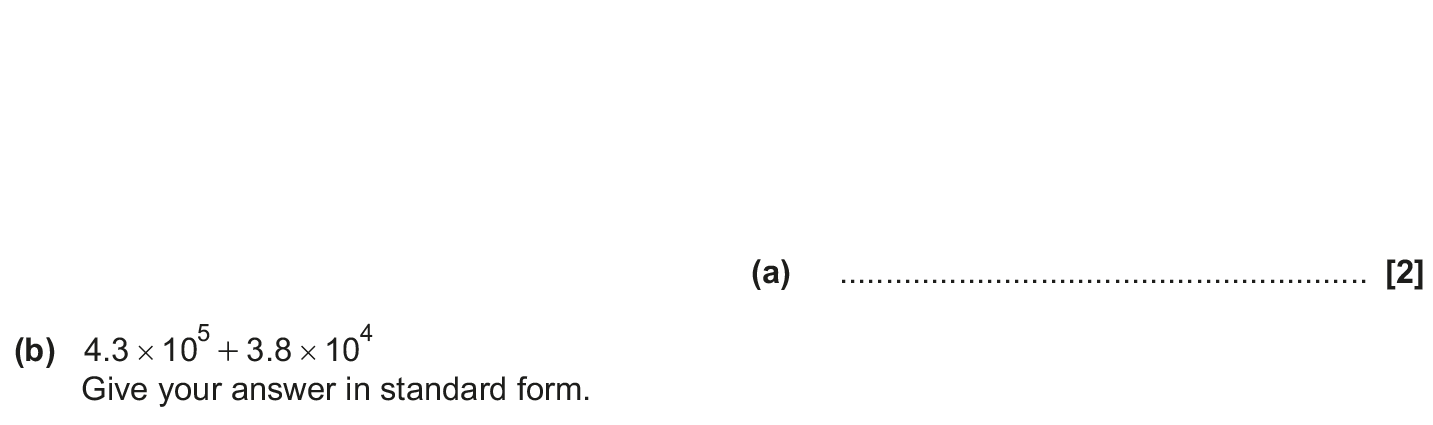 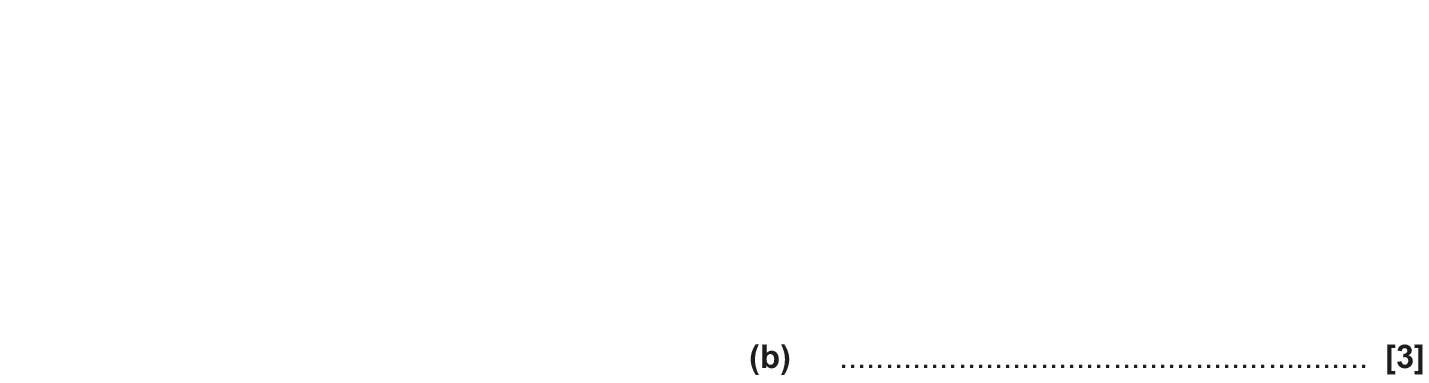 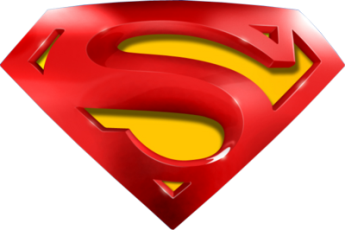 Nov 2018 2H Q1
Indices
A
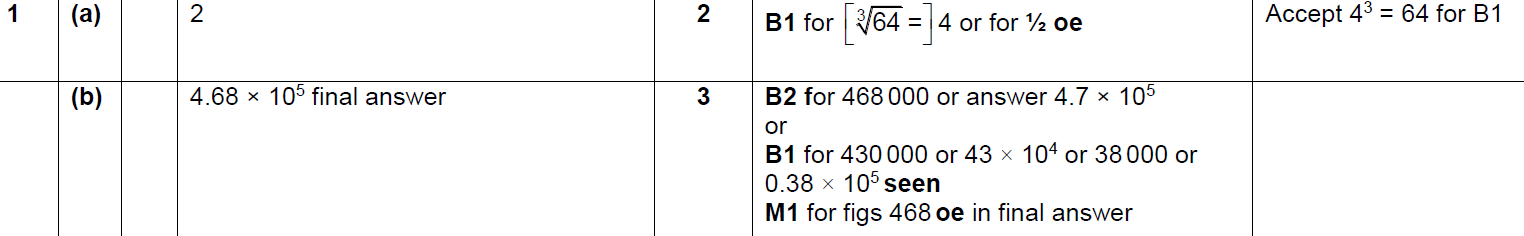 B
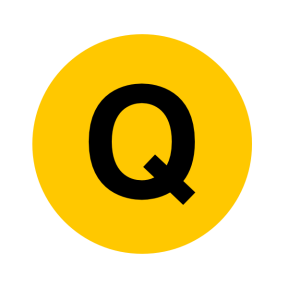